本PowerPoint由小张爱电脑制作，转截请注明出处
本PowerPoint免费提供
希望能给个三连
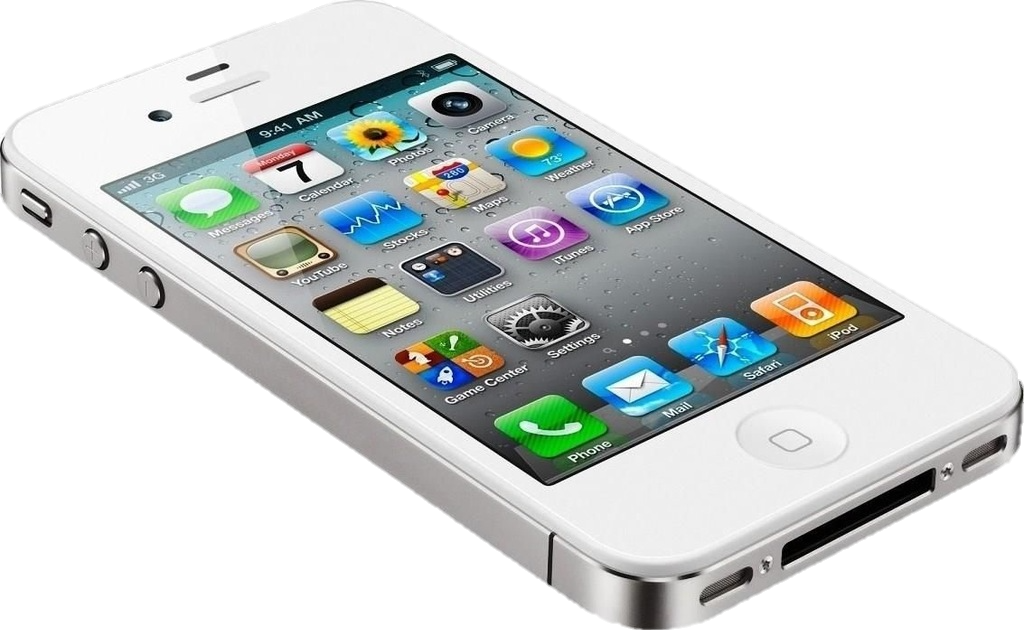 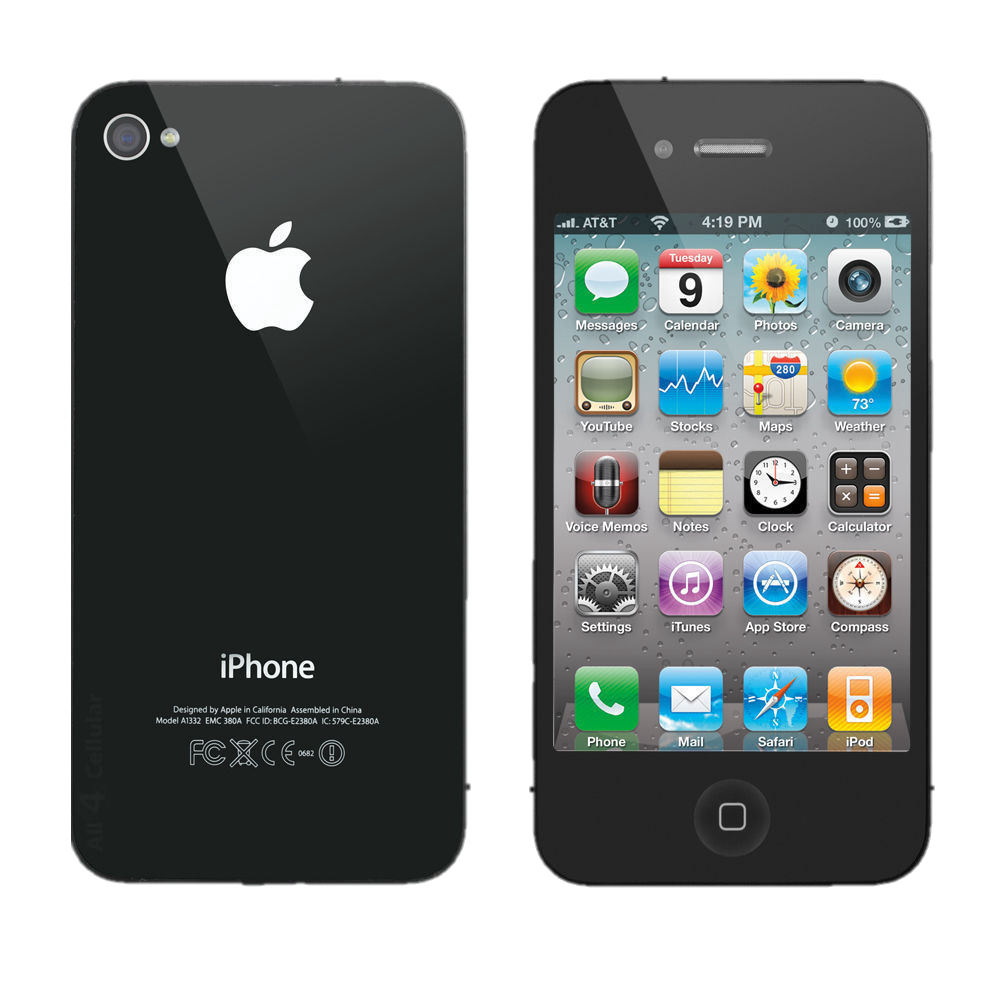 iPhone 4模拟器
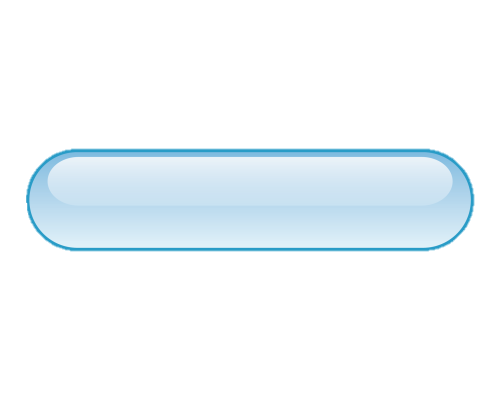 立即启动
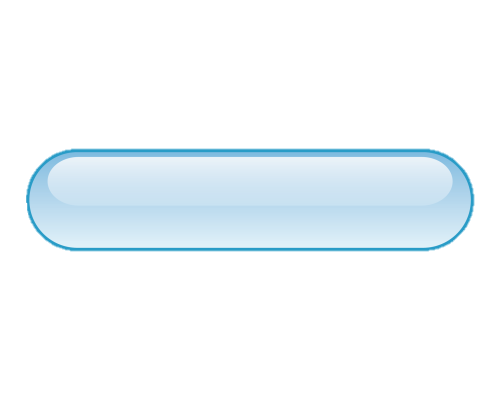 退出
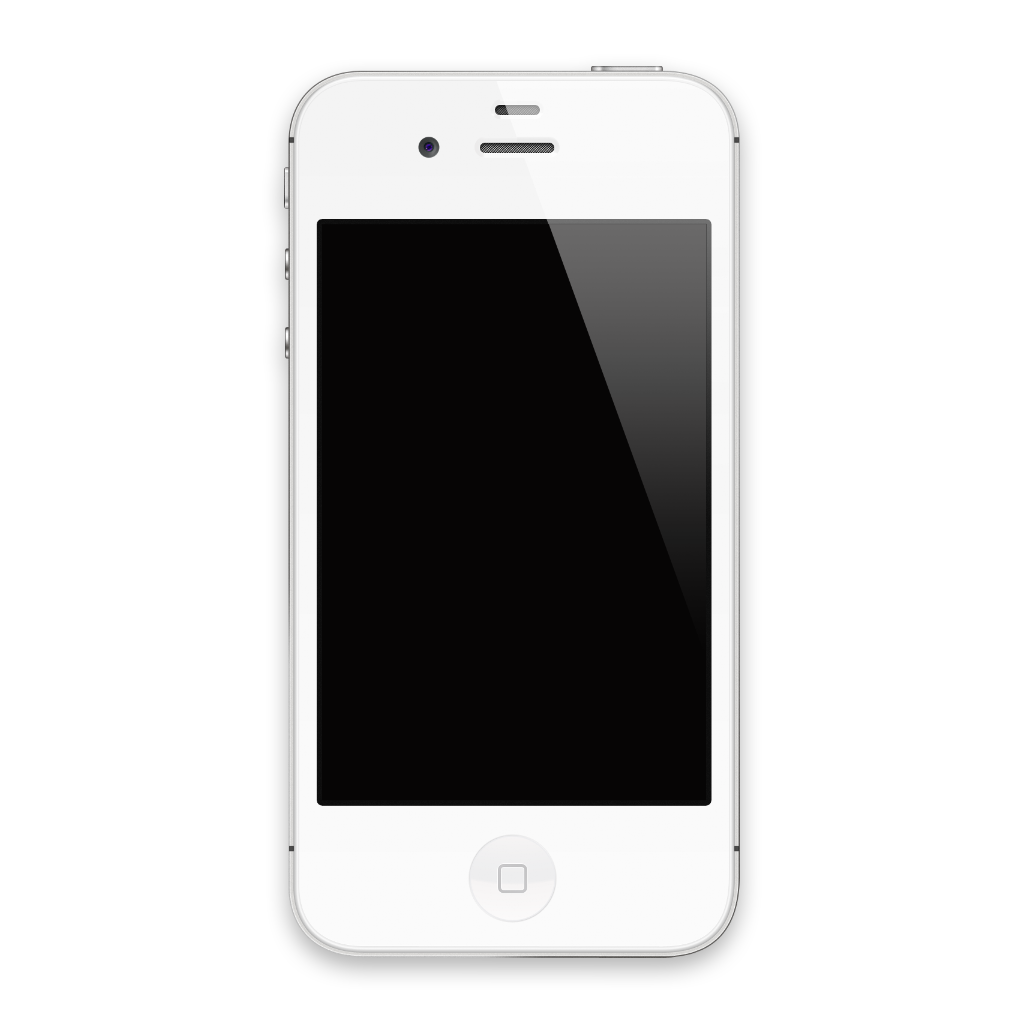 提示：点击开机键开关机
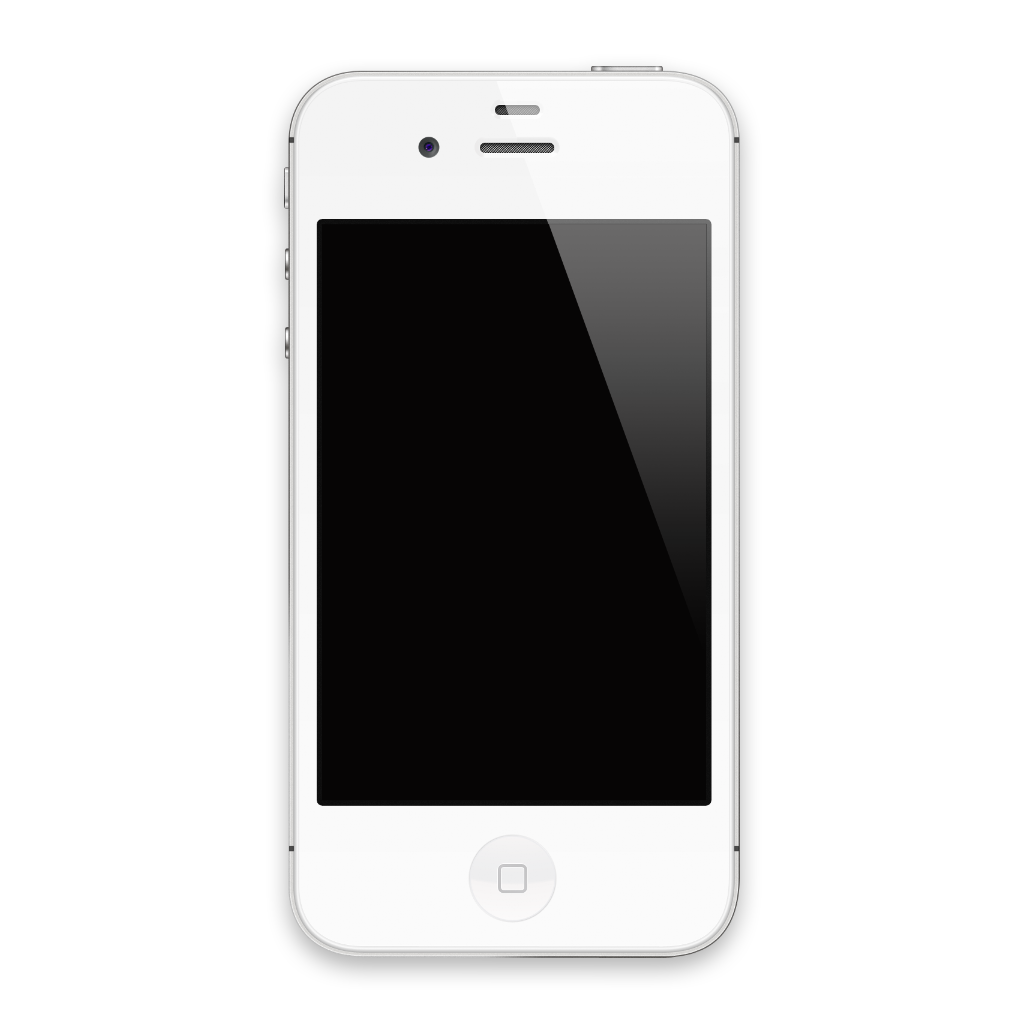 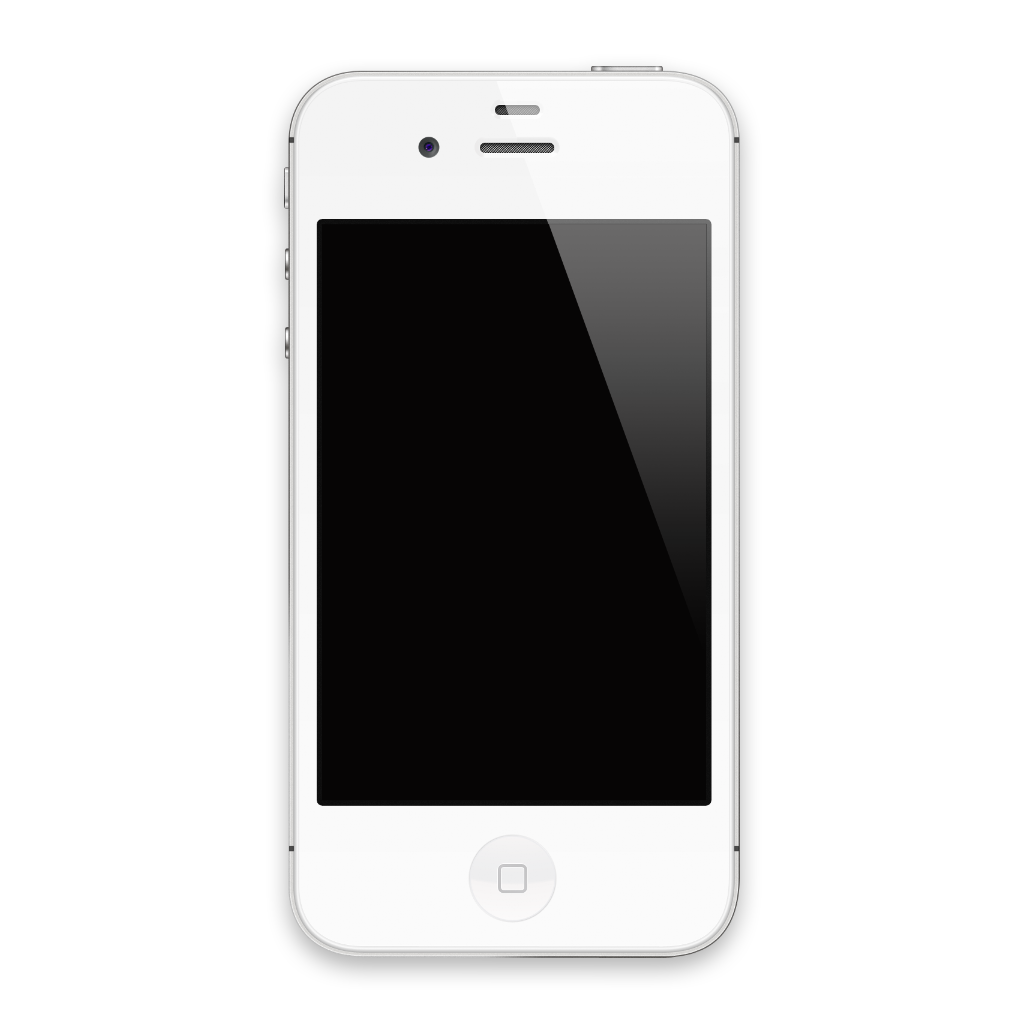 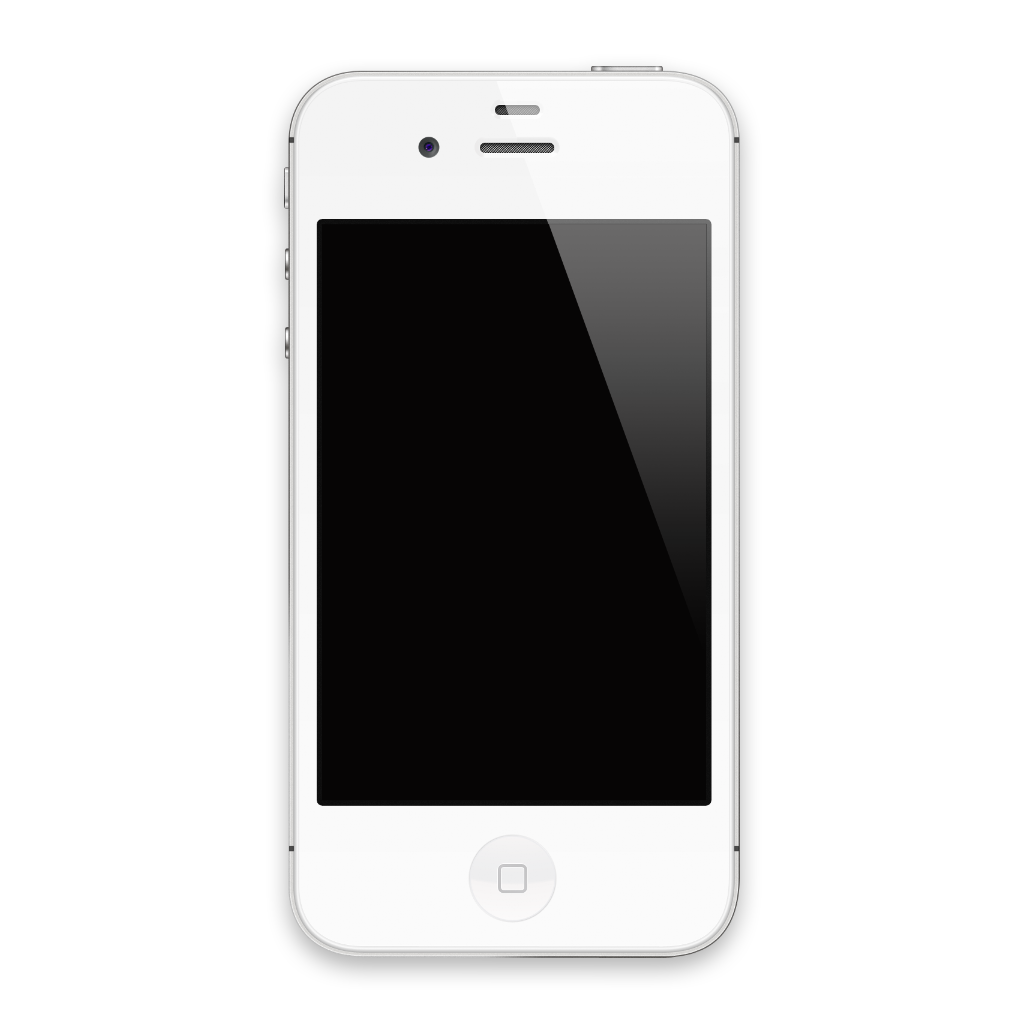 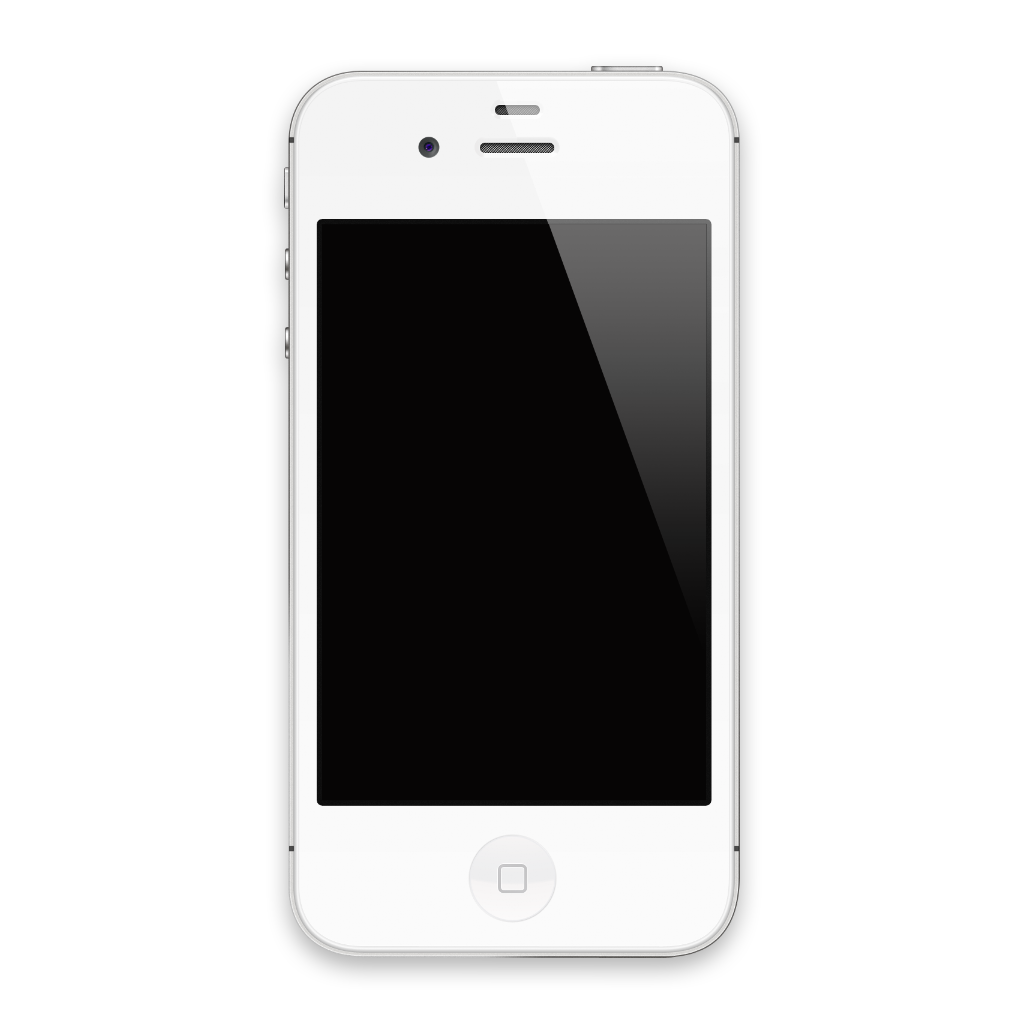 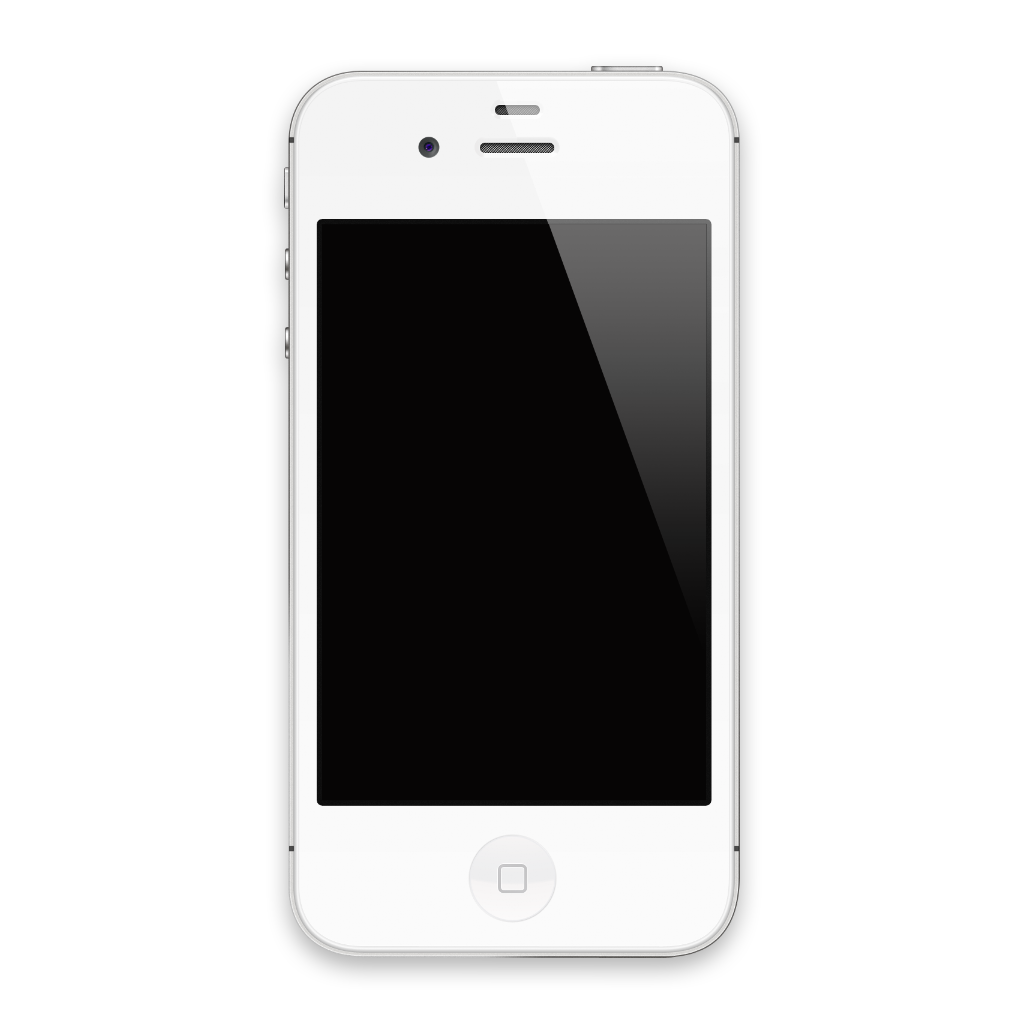 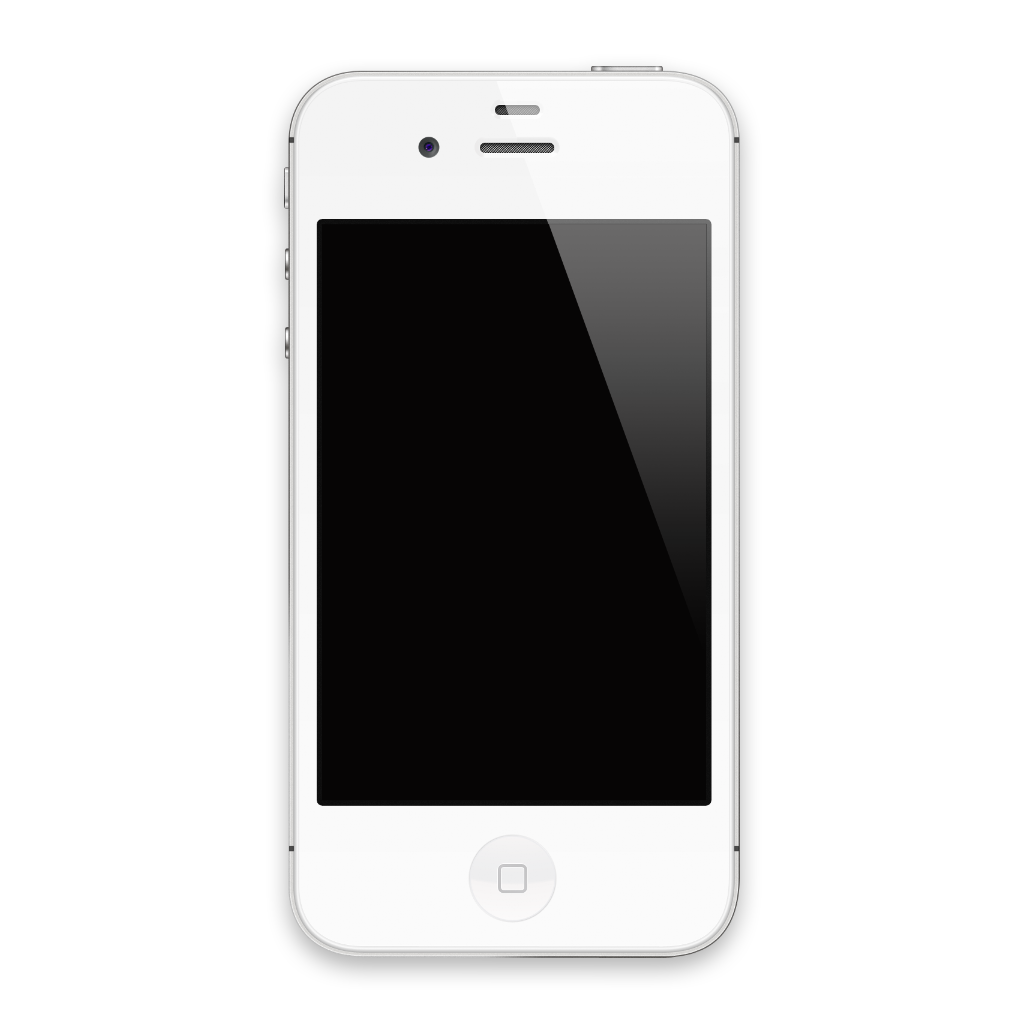 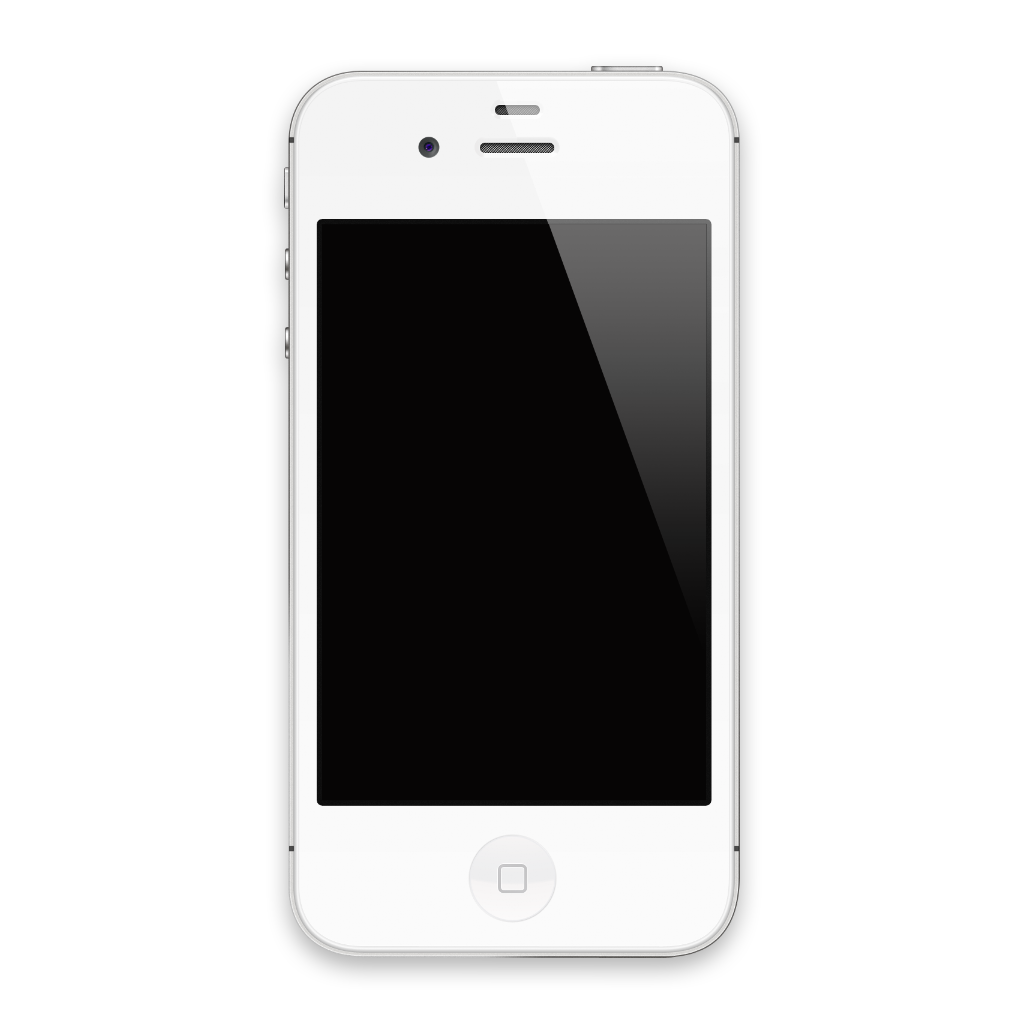 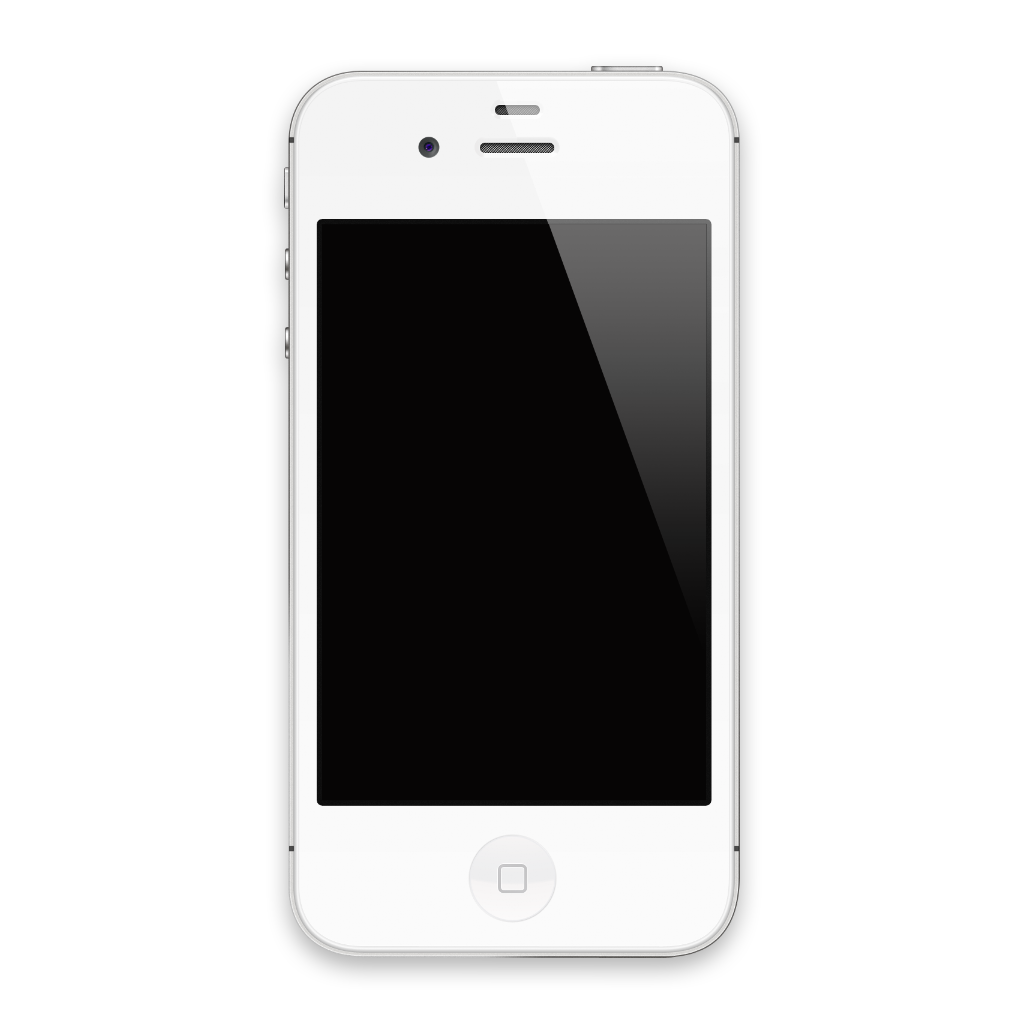 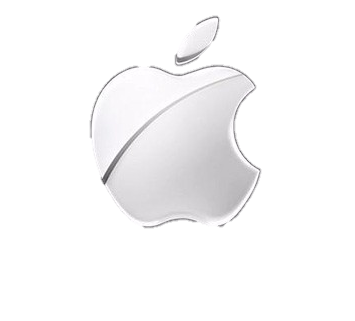 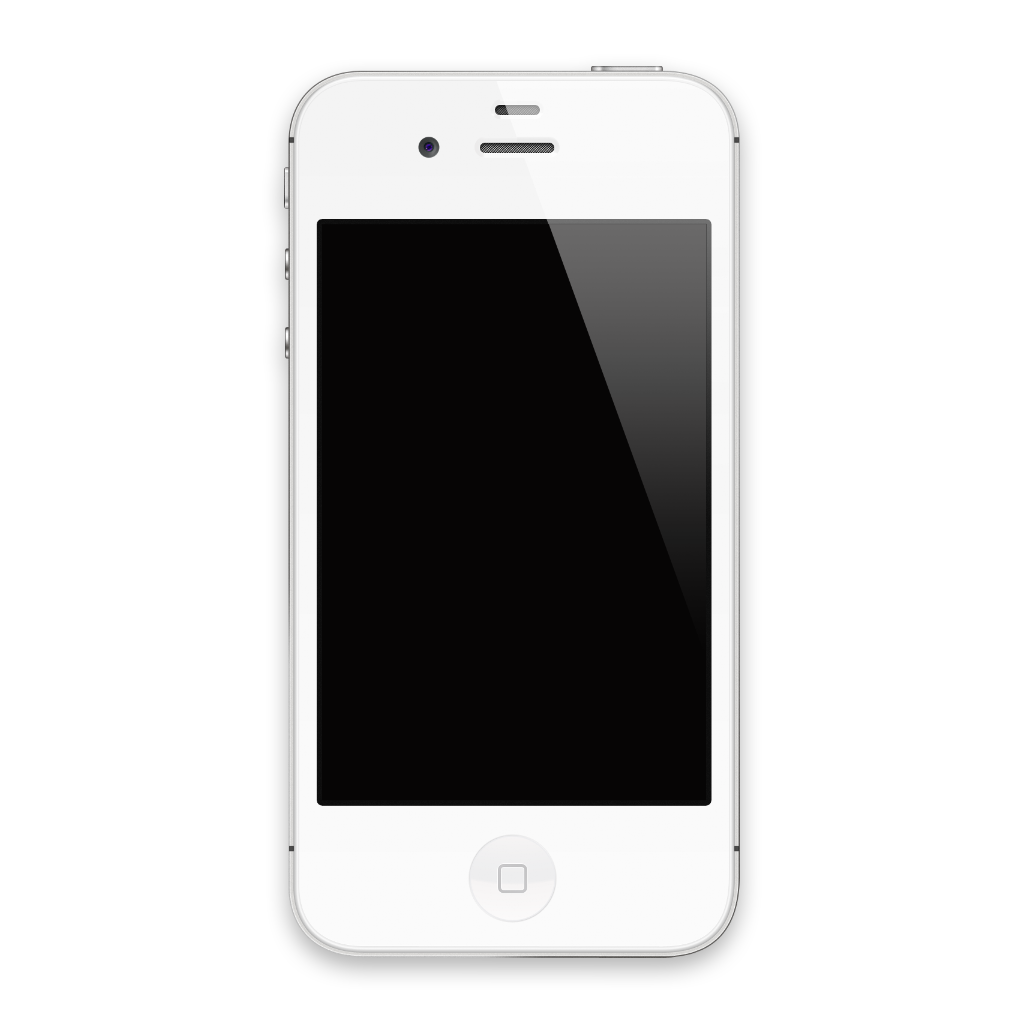 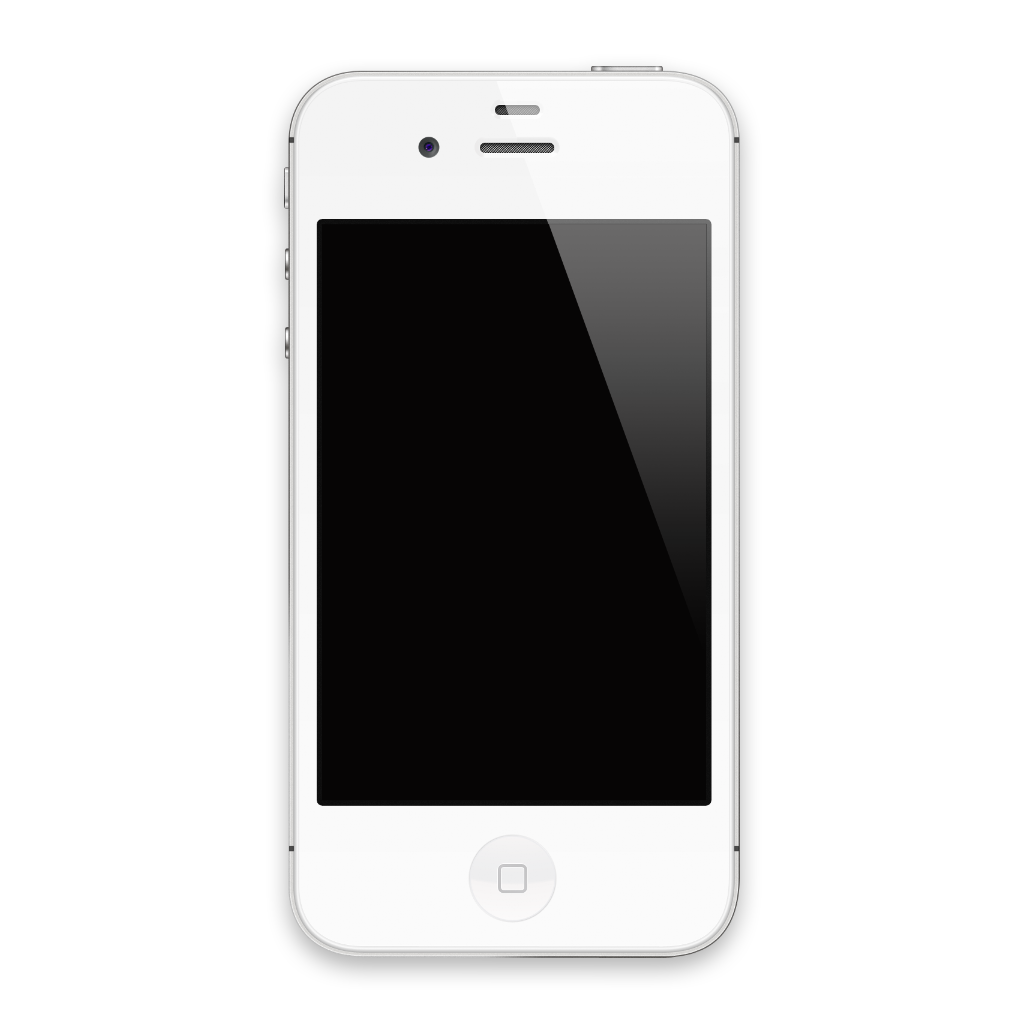 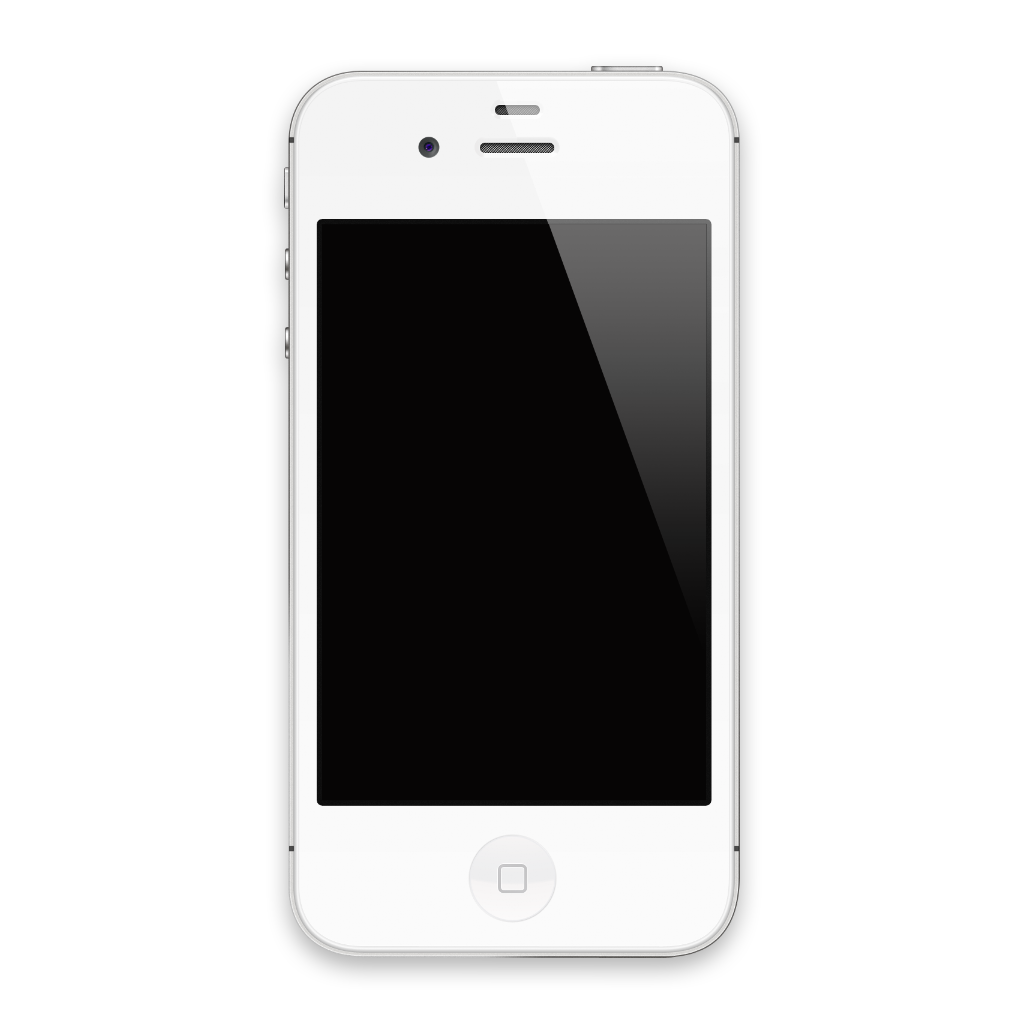 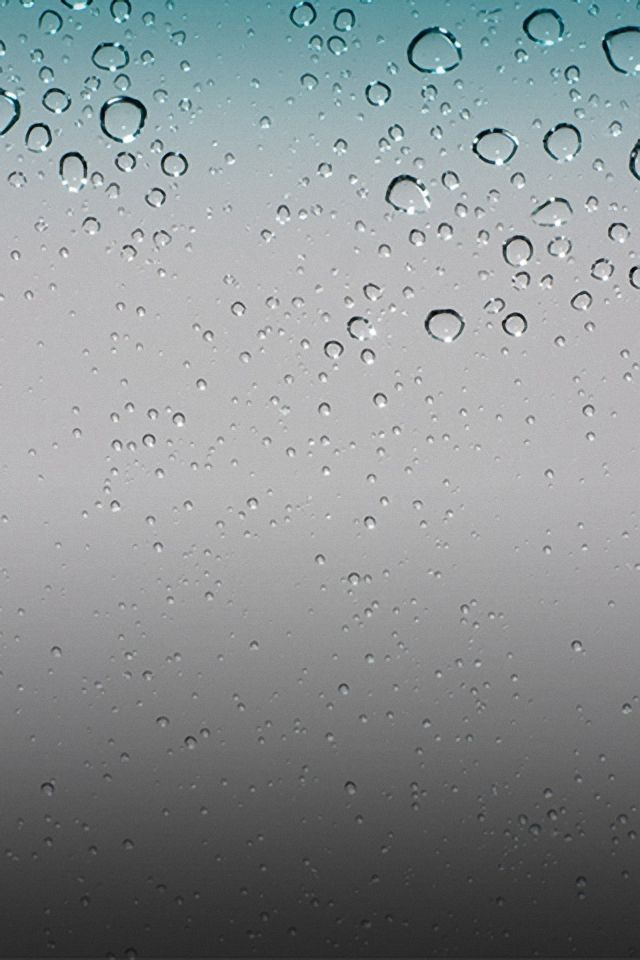 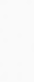 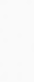 9:41
2023年7月21日星期五
移动滑块来解锁
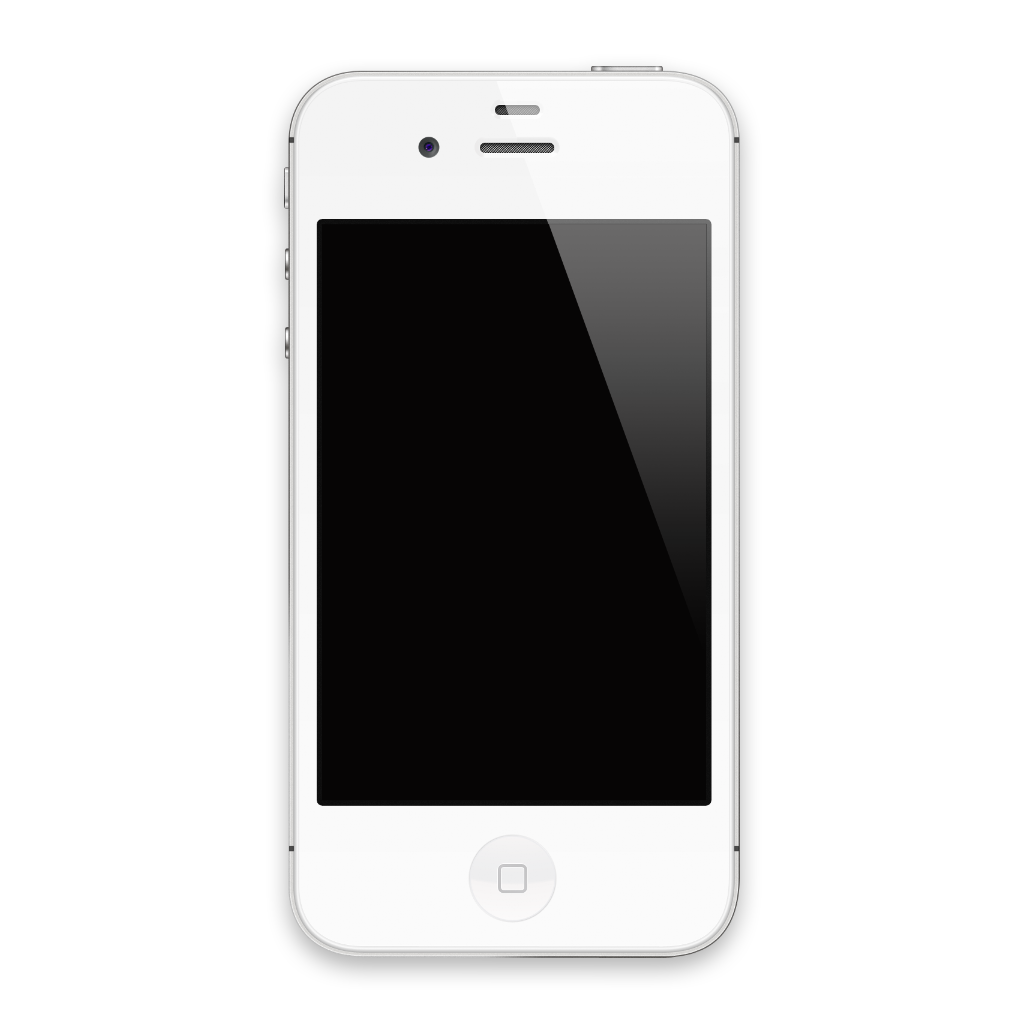 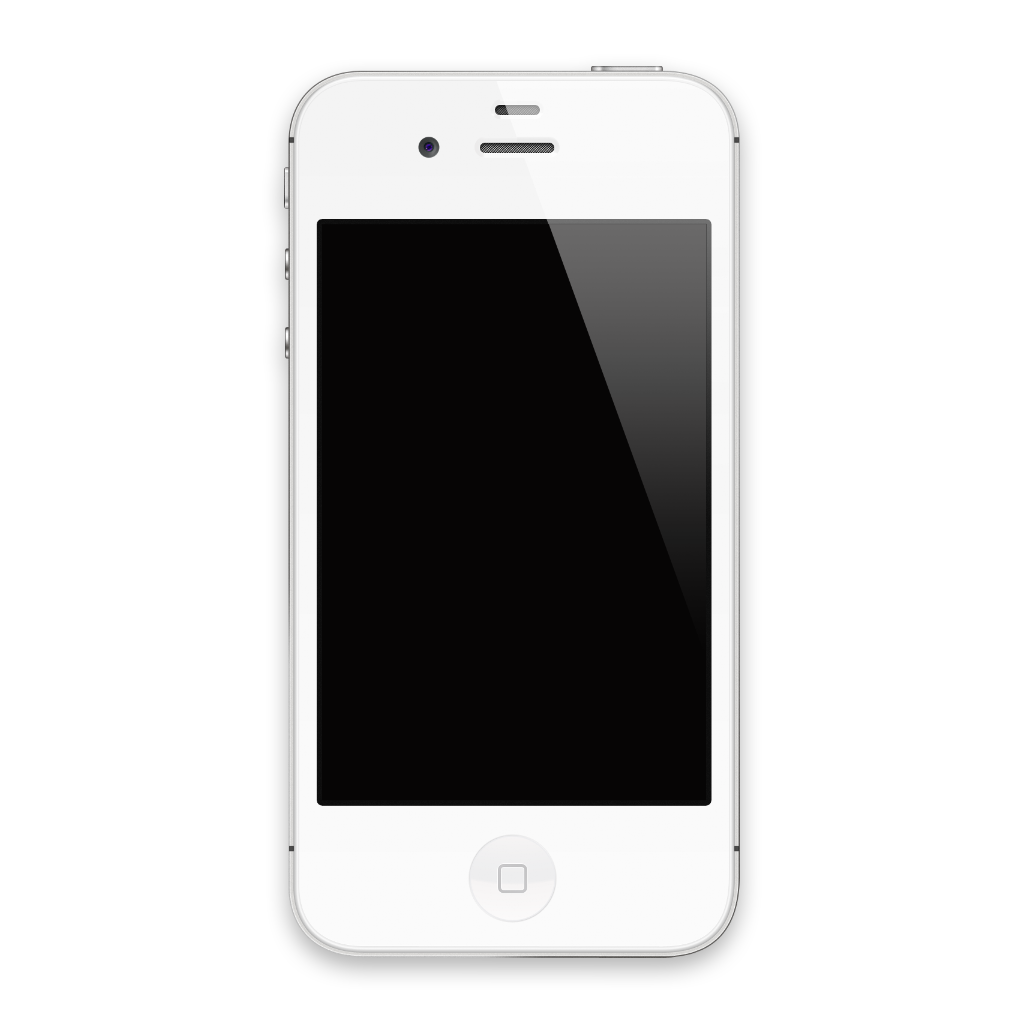 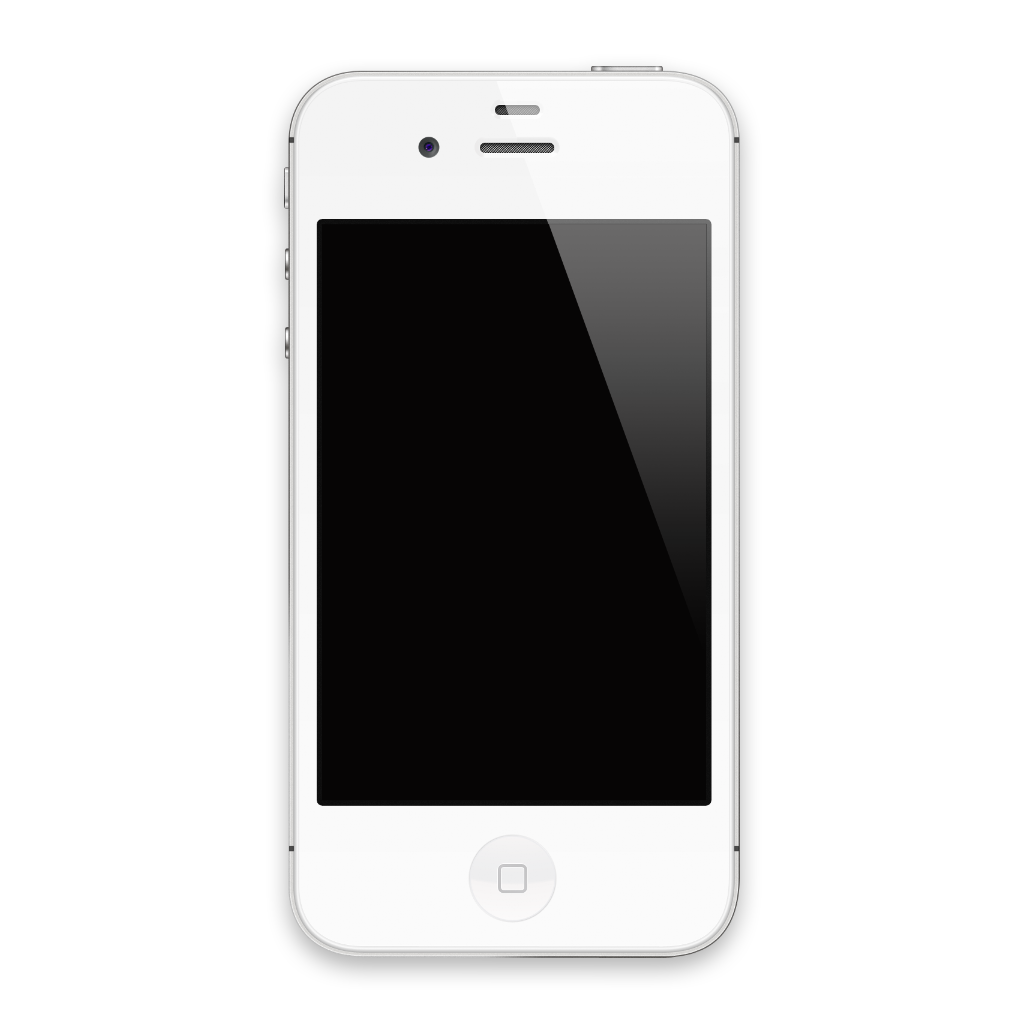 相机
信息
日历
图片
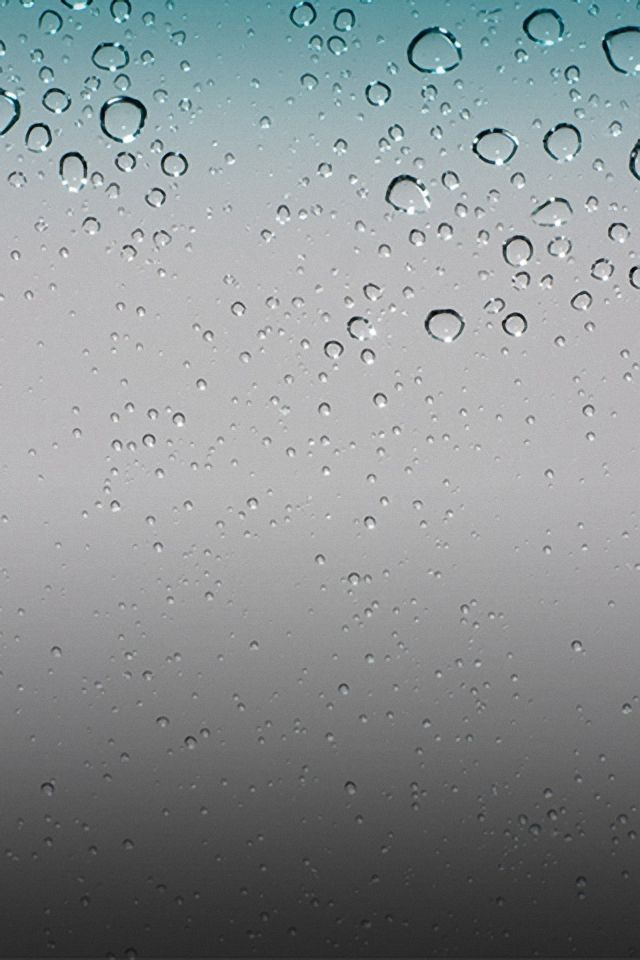 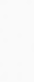 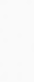 9:41
哔哩哔哩
备忘录
地图
iTunes
2023年7月21日星期五
相机
图片
App Store
日历
移动滑块来解锁
拨号
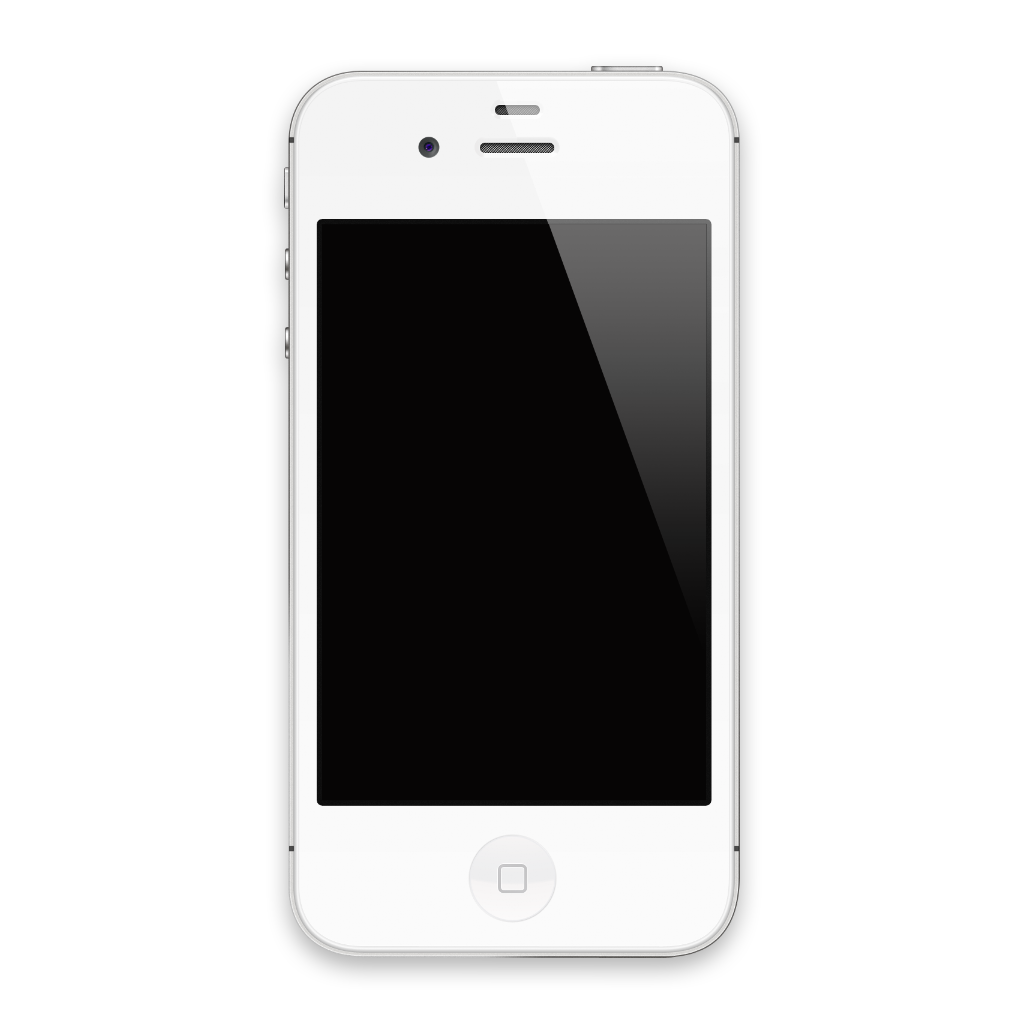 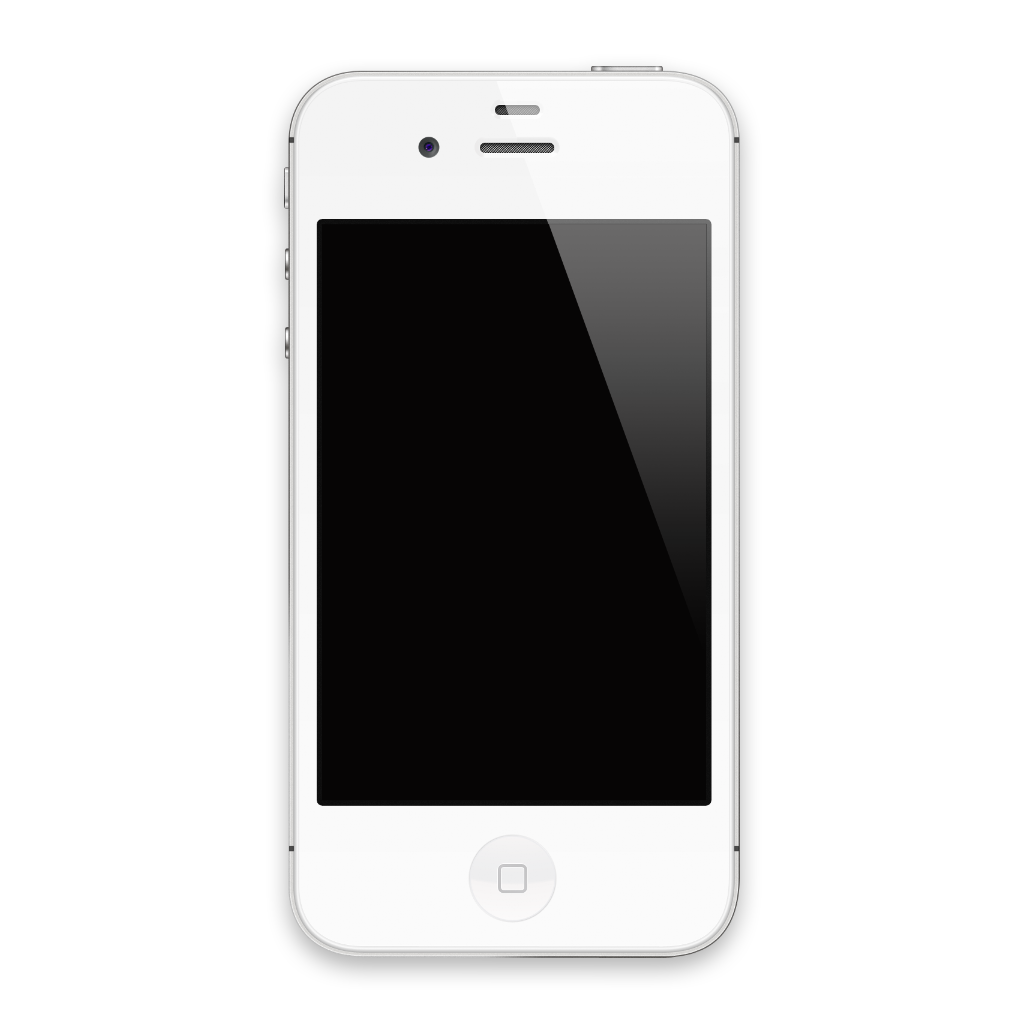 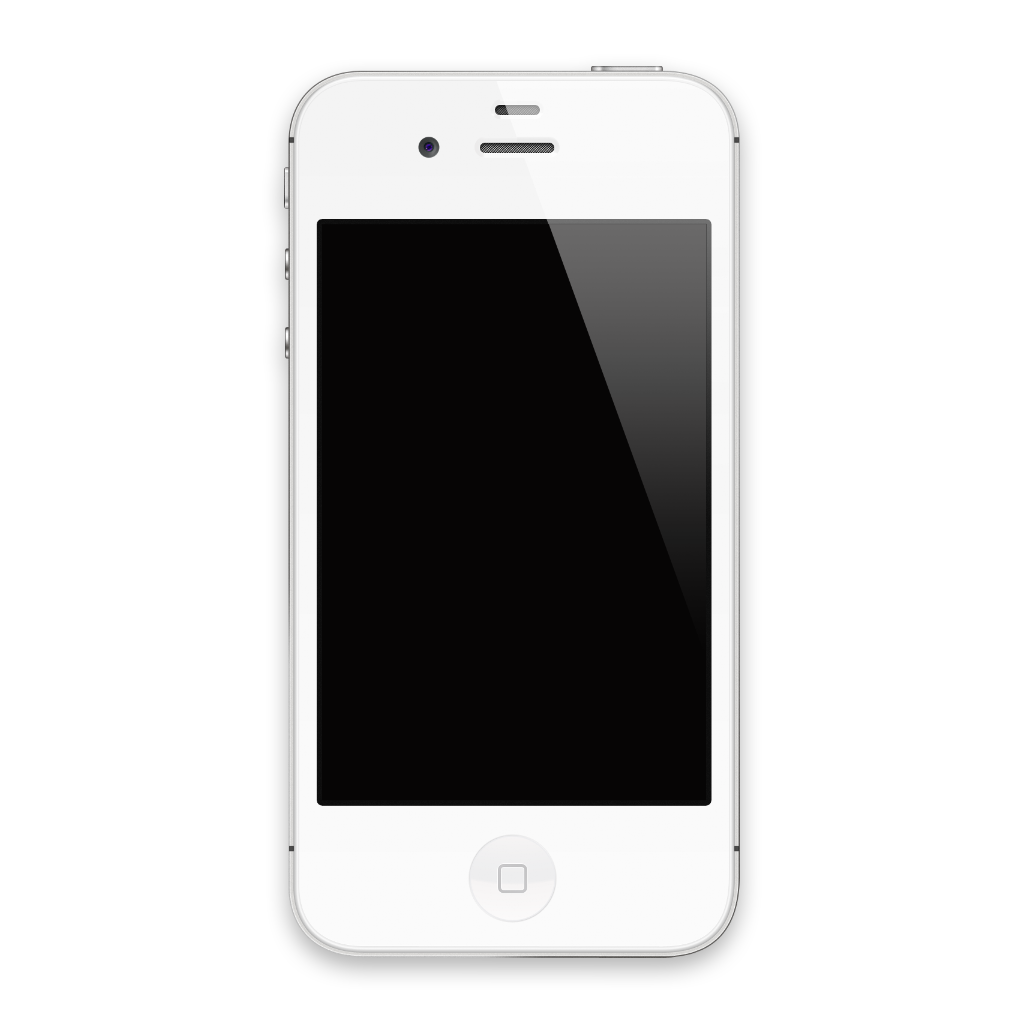 9:41
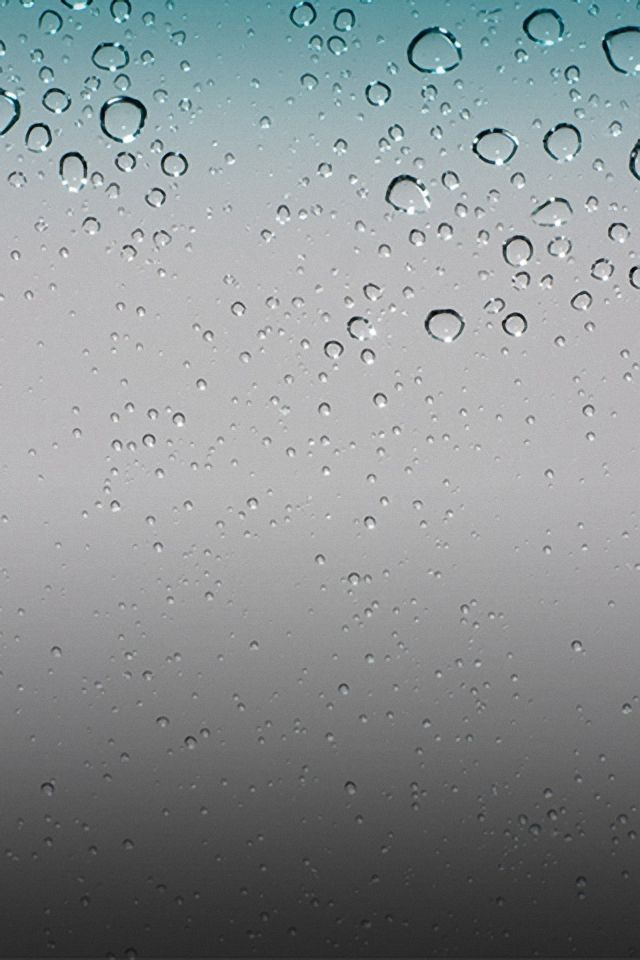 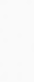 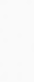 通讯录
+
设置
0
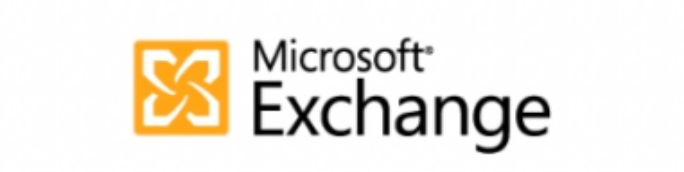 搜索
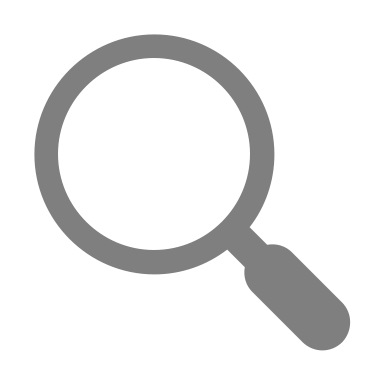 iPod
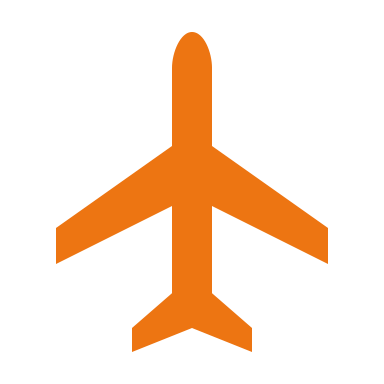 真·iPod
相机
图片
信息
搜索
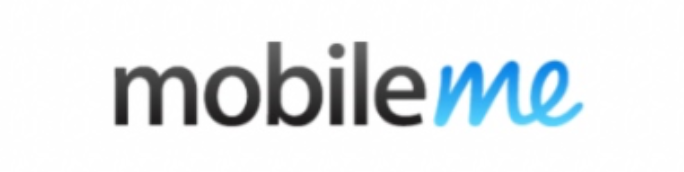 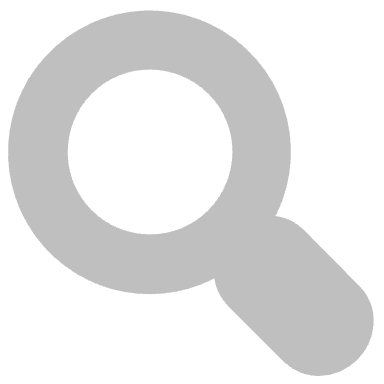 mc
m+
m-
mr
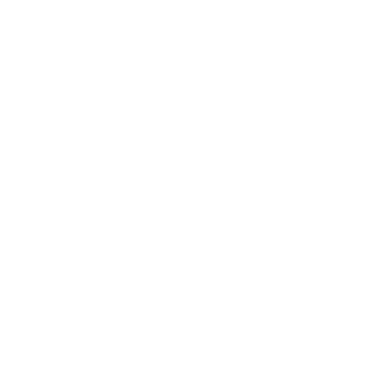 欢迎使用邮件
飞行模式

    Wi-Fi
  
    蓝牙
图库
记事本
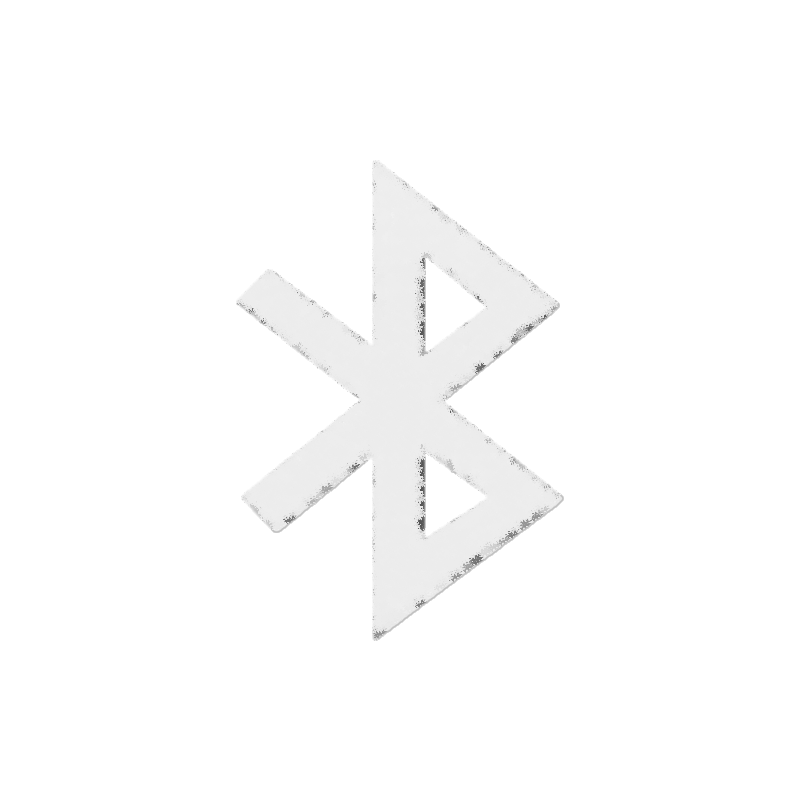 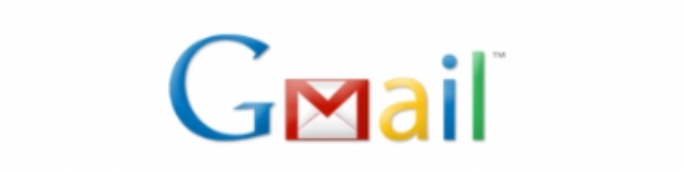 3
1
2
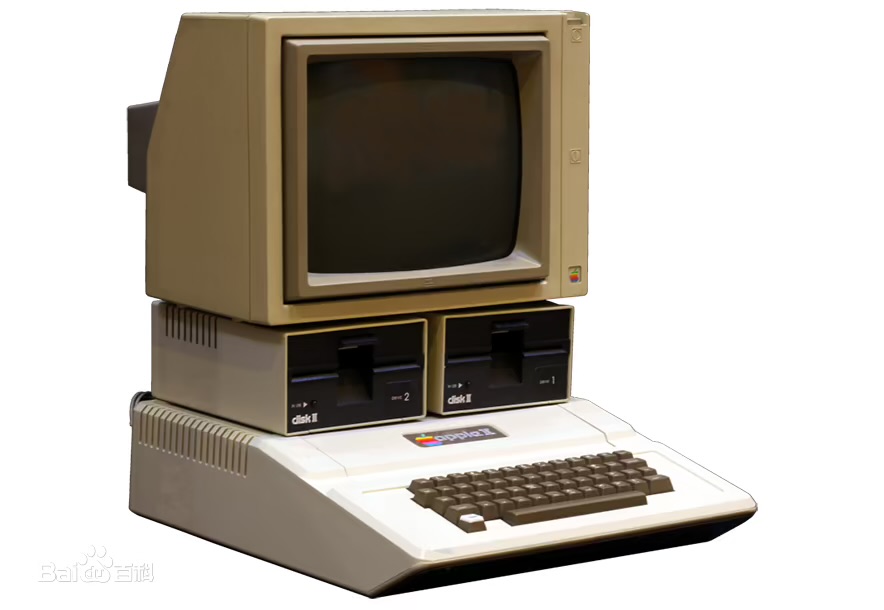 C
+/-
/
*
哔哩哔哩
备忘录
计算器
通讯录
信息
4
5
6
https://Apple.com.cn
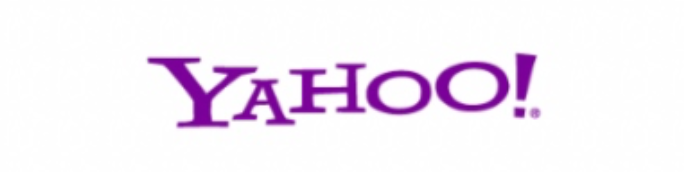 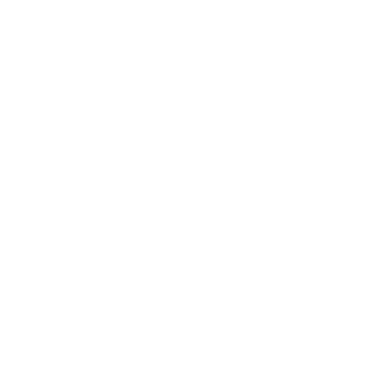 9
8
7
7
8
9
-
勿扰模式

    通知
设置
*
#
0
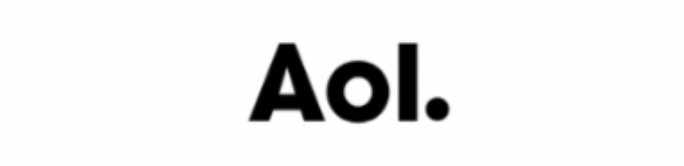 4
5
6
+
拨号
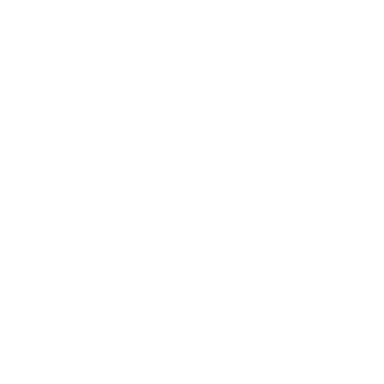 1
2
3
通用

    声音
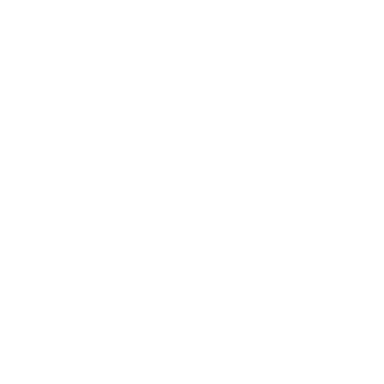 =
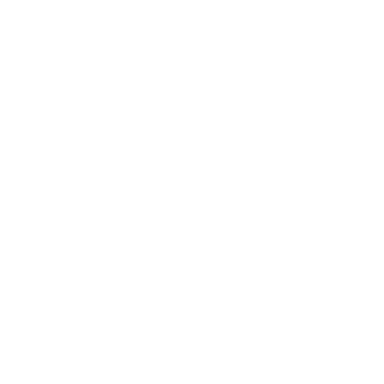 0
.
iPod
Safari
拨号
邮件
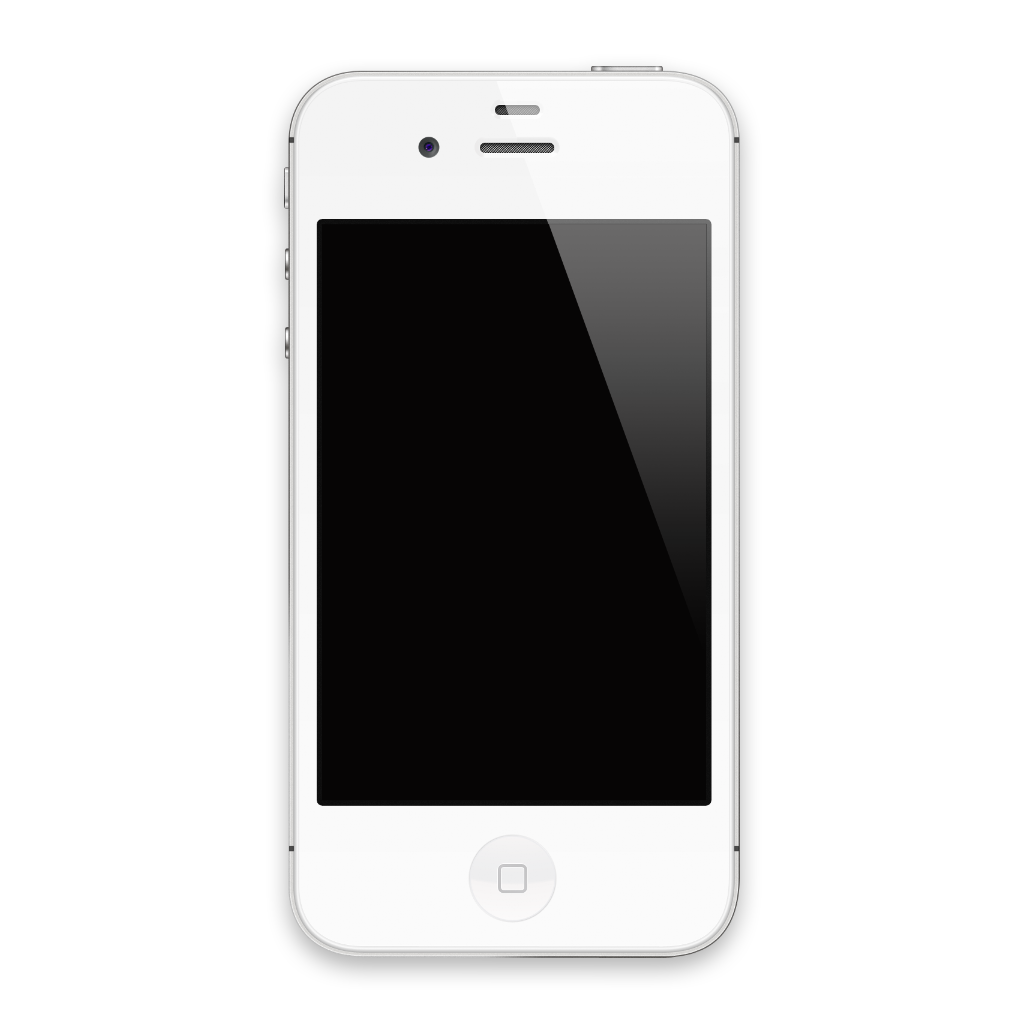 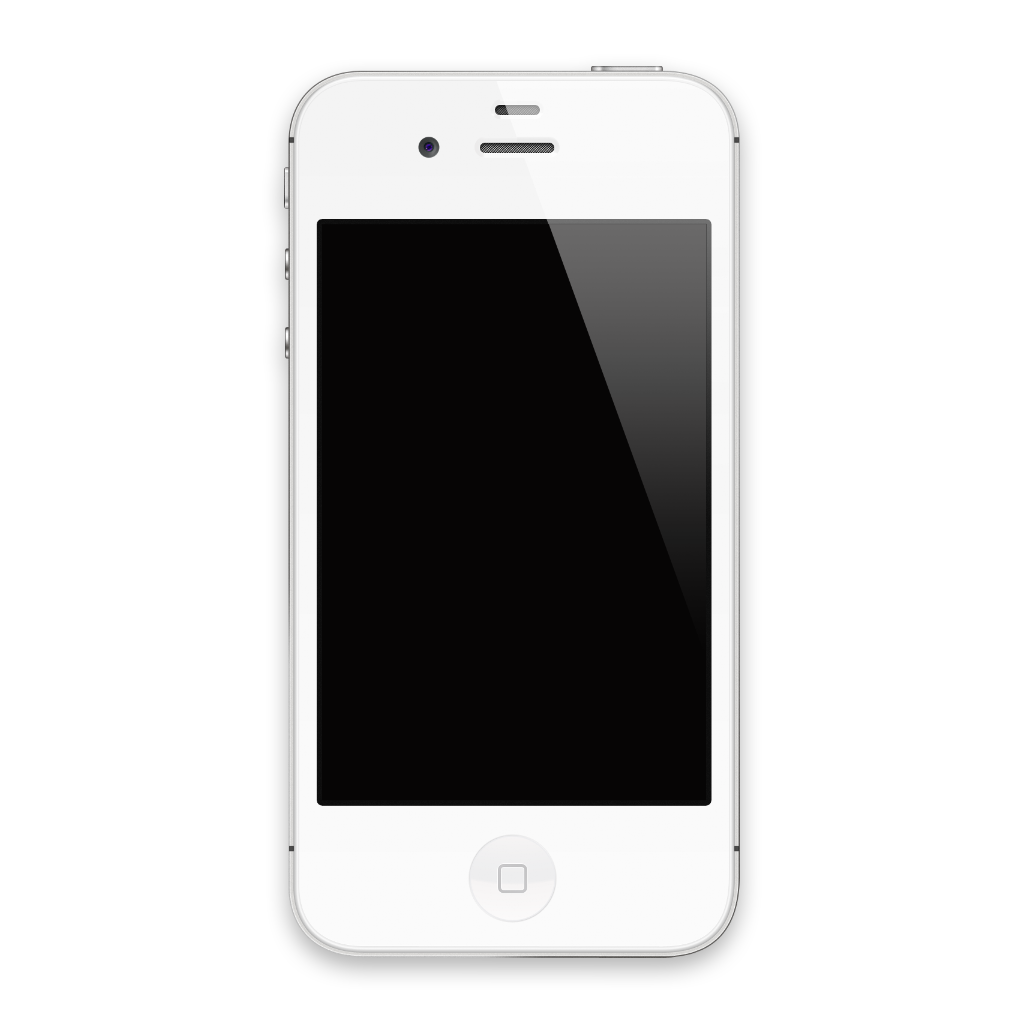 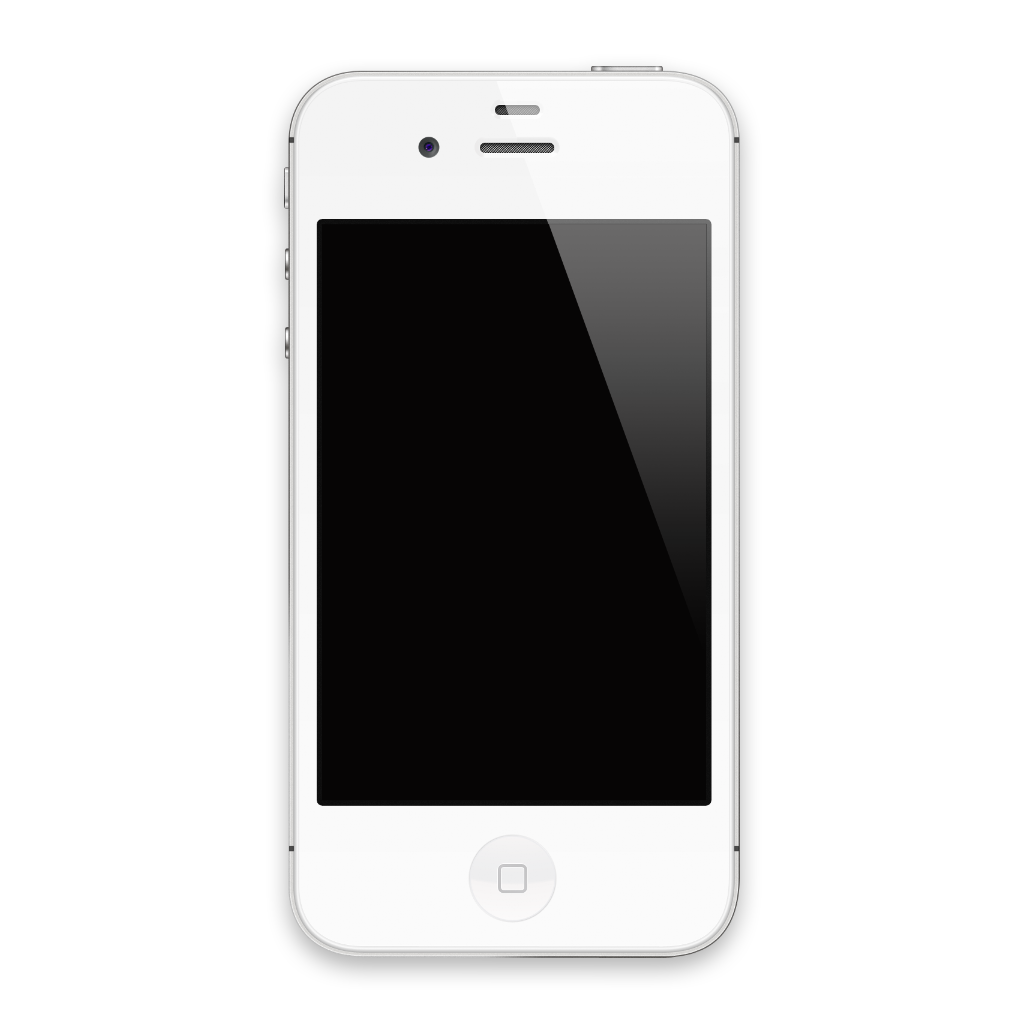 相机
信息
日历
图片
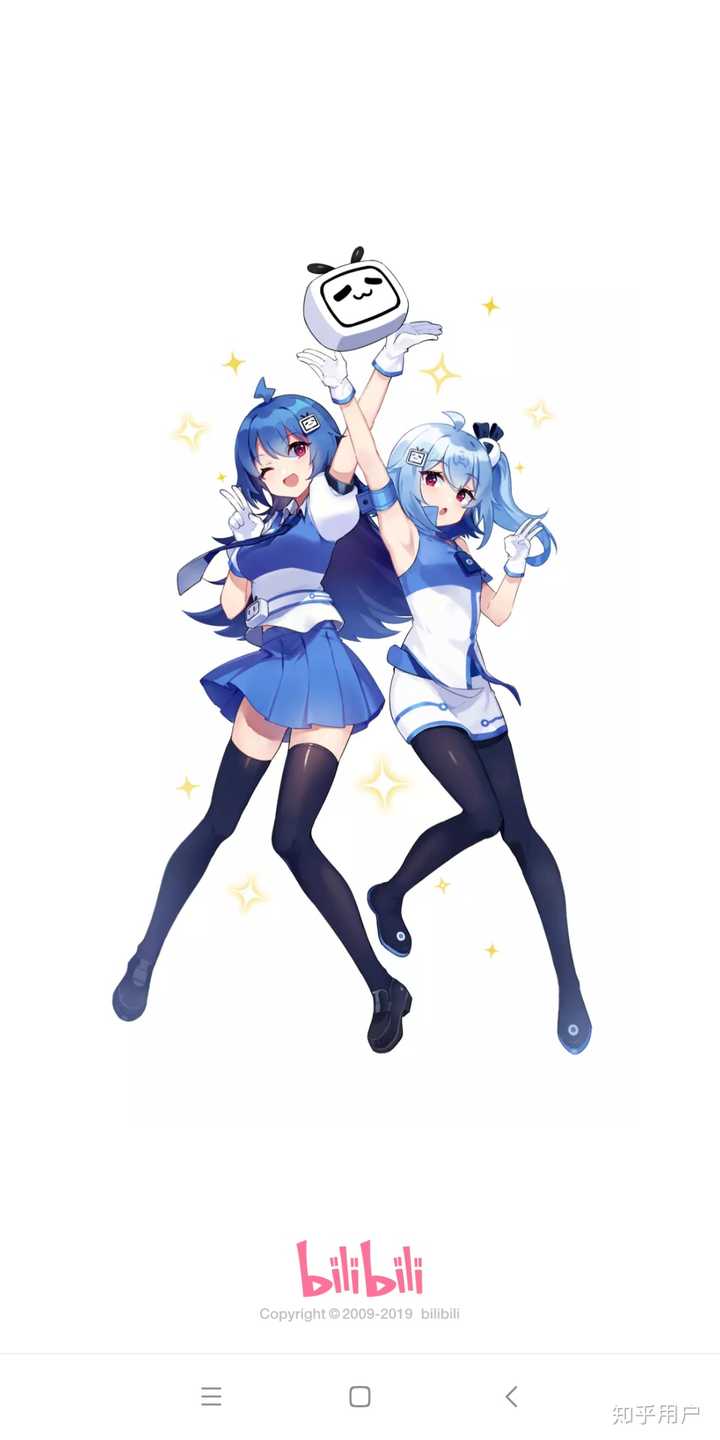 9:41
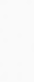 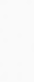 哔哩哔哩
备忘录
地图
iTunes
相机
图片
App Store
日历
拨号
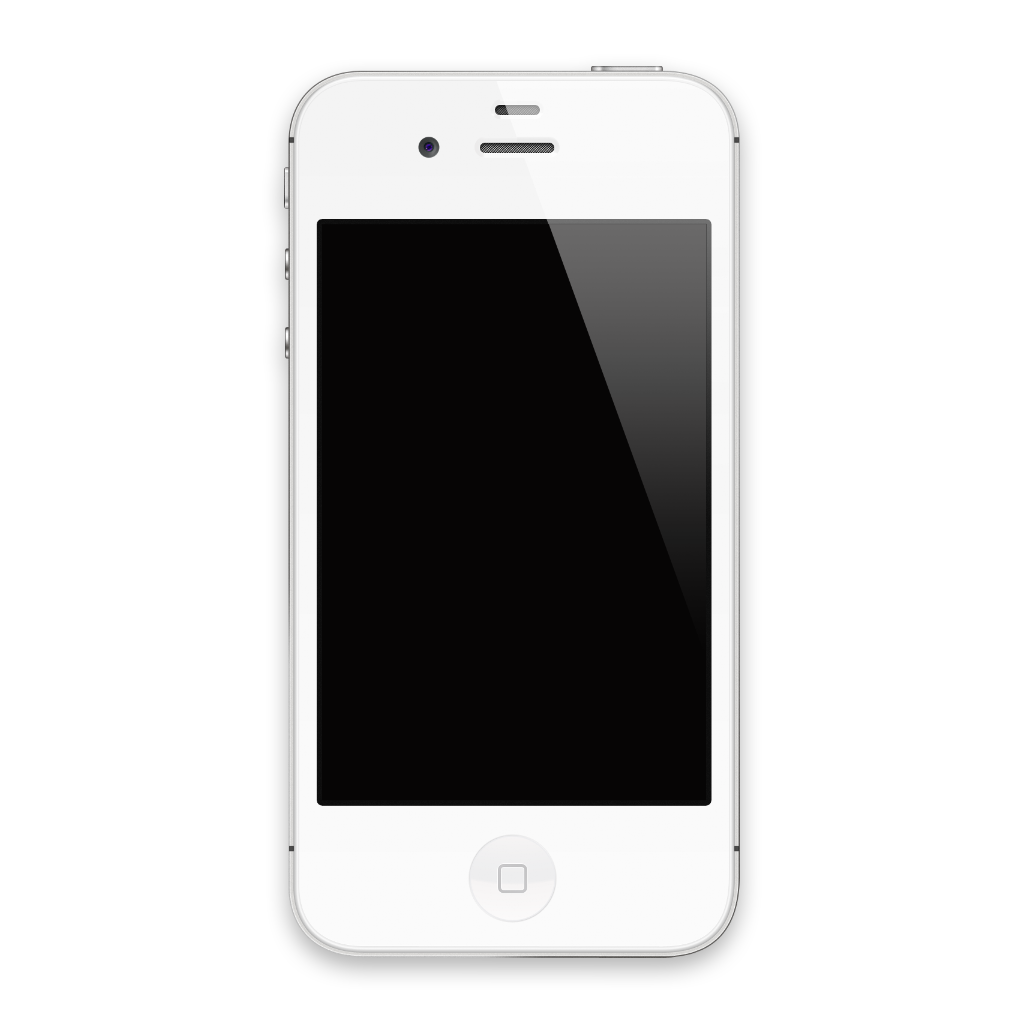 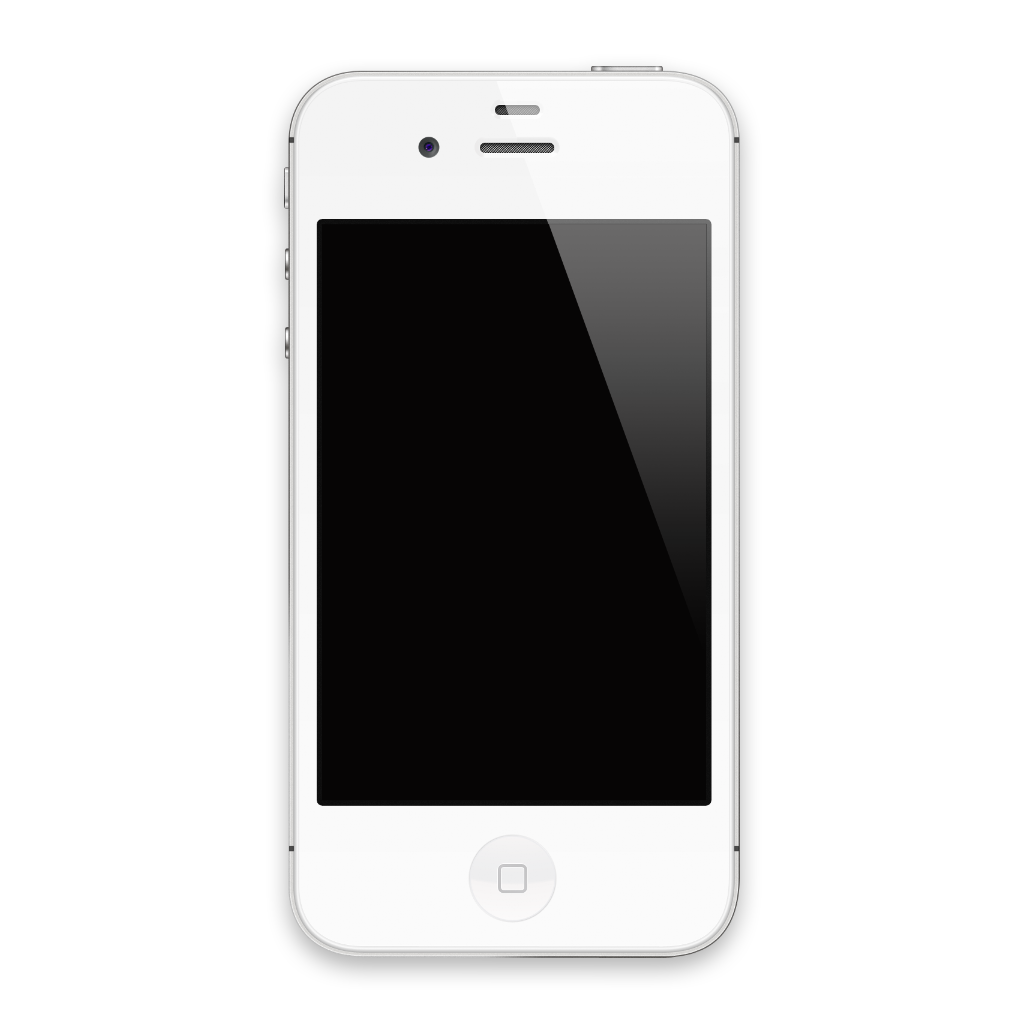 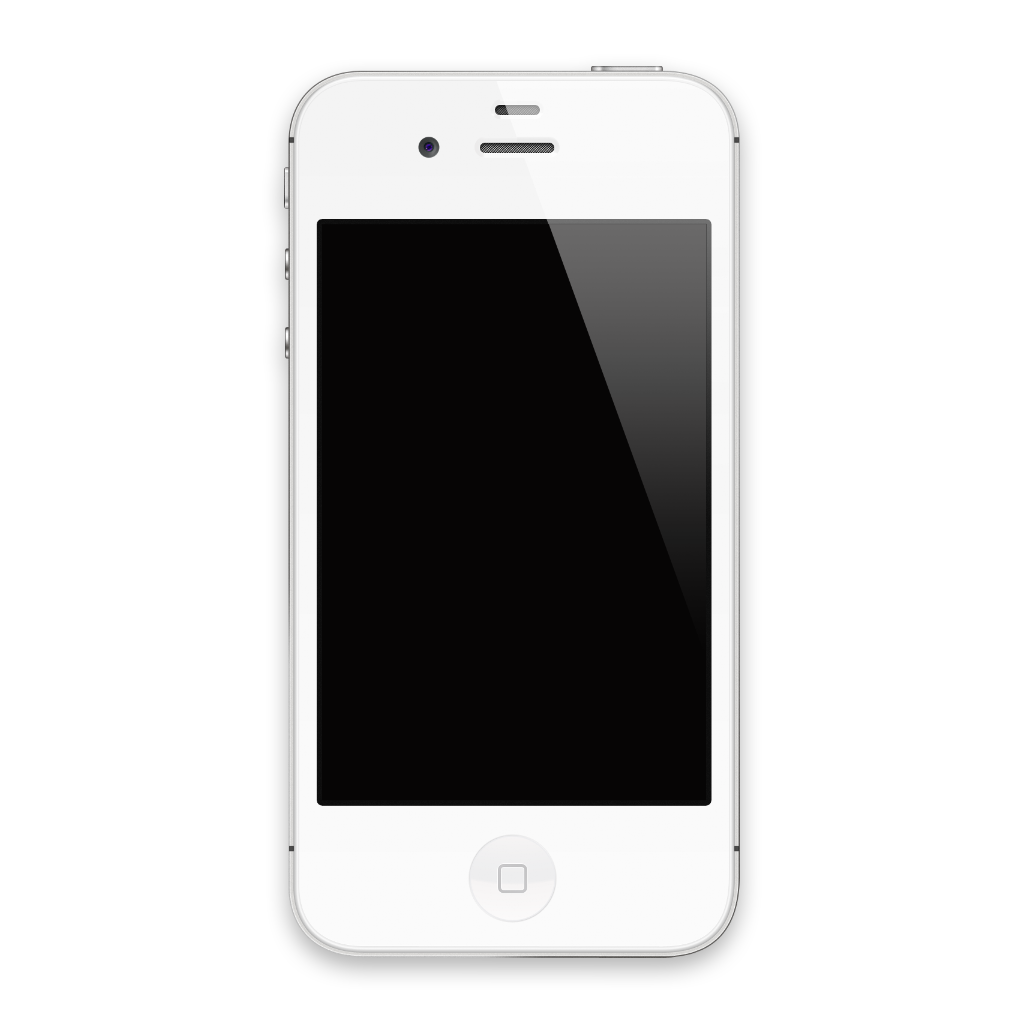 相机
信息
日历
图片
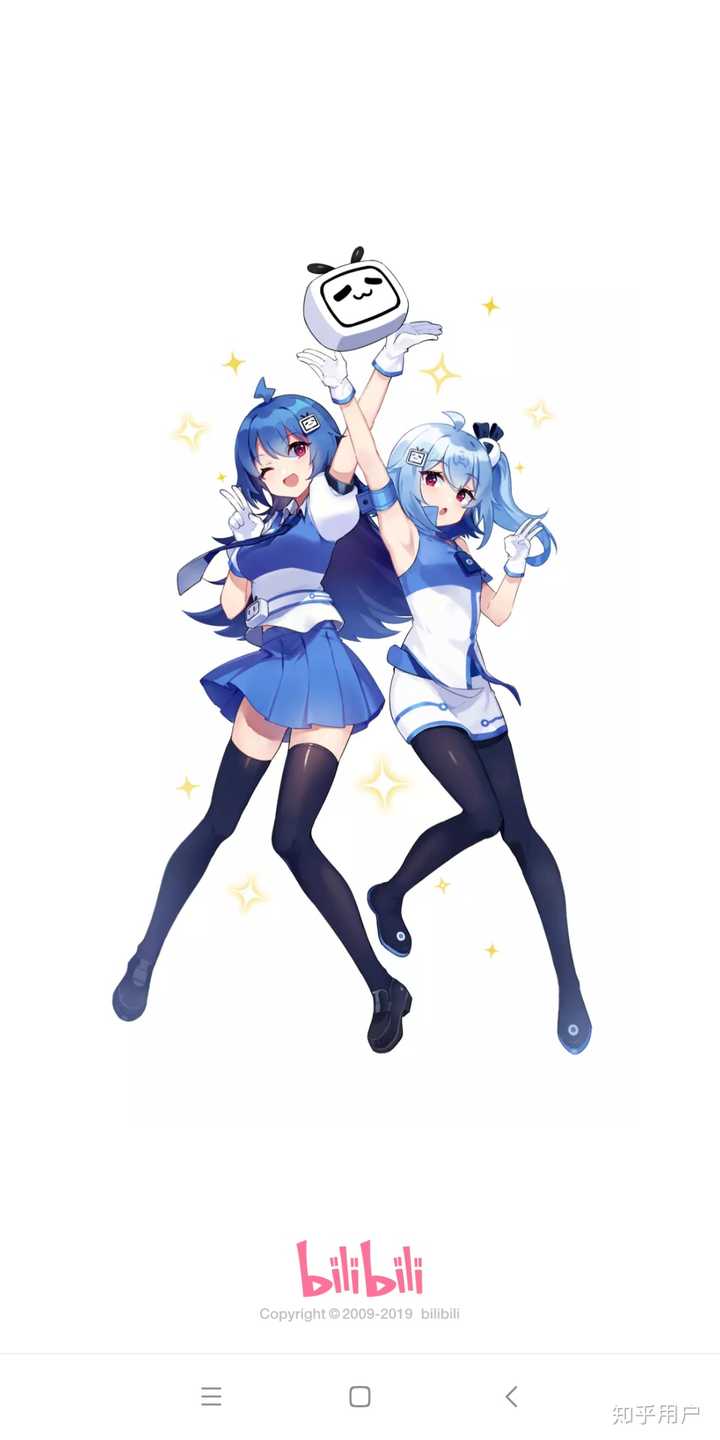 11:45
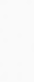 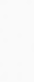 哔哩哔哩
备忘录
地图
iTunes
相机
图片
App Store
日历
拨号
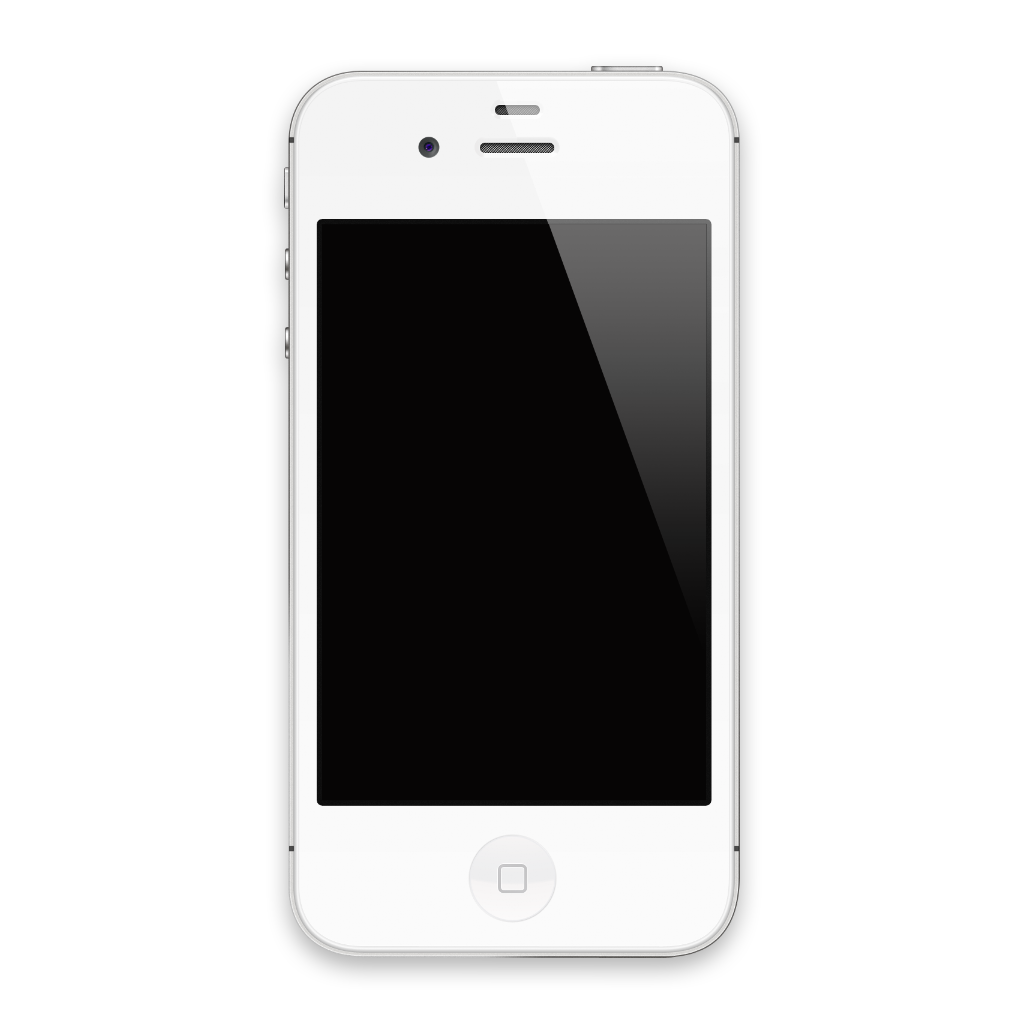 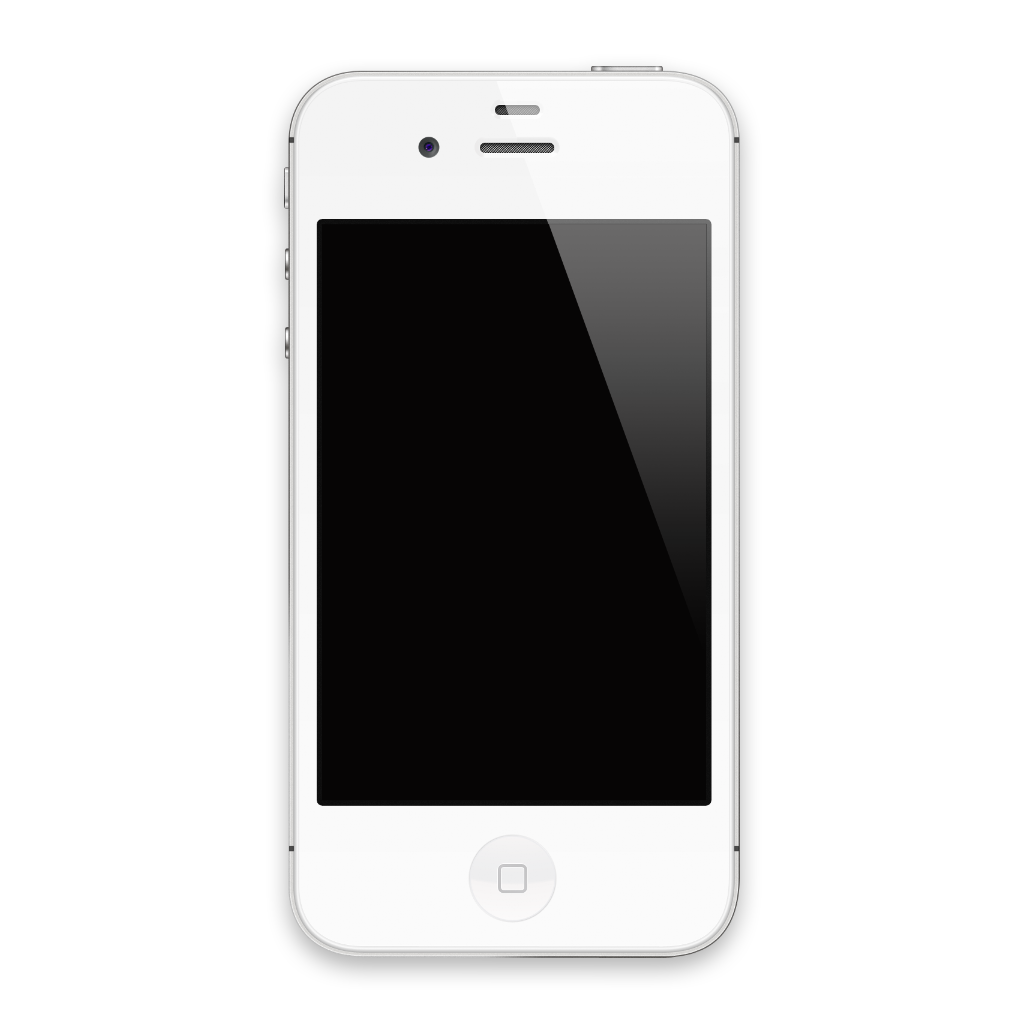 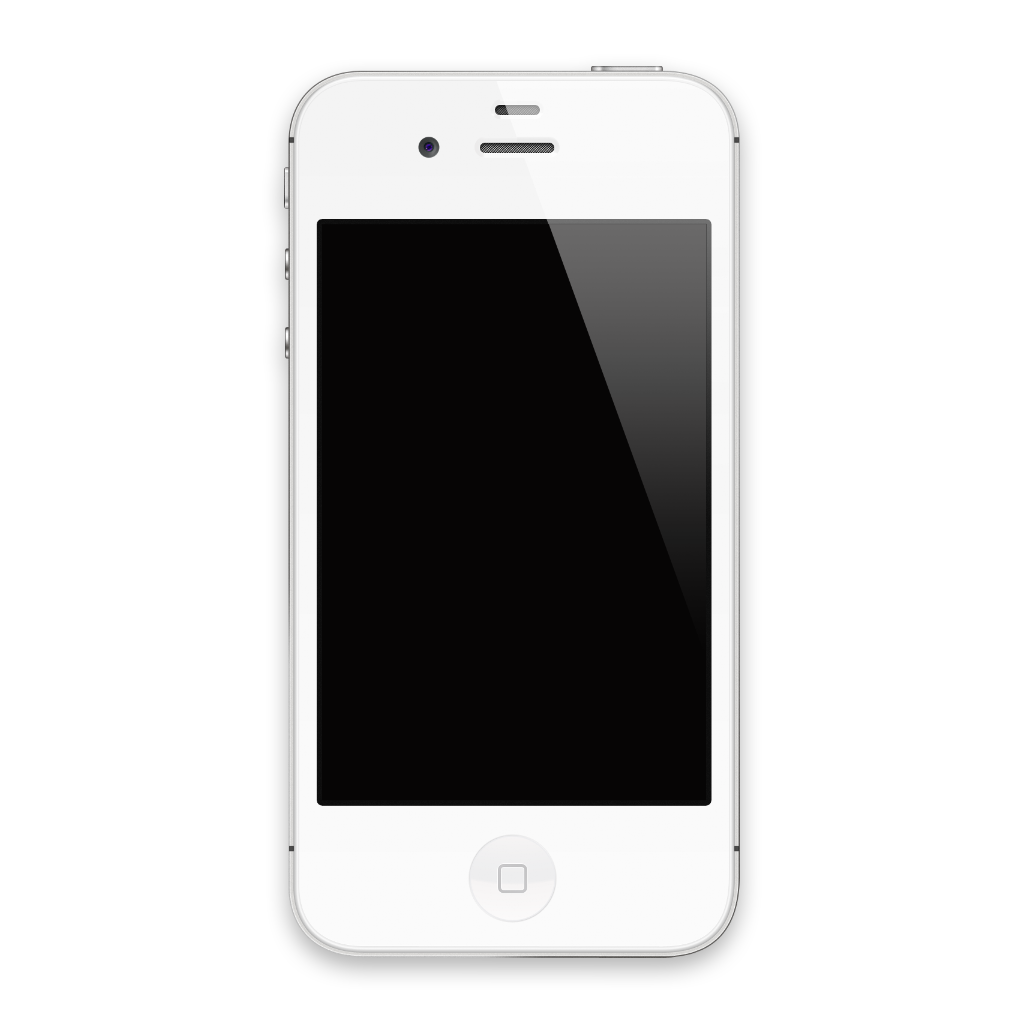 相机
信息
日历
图片
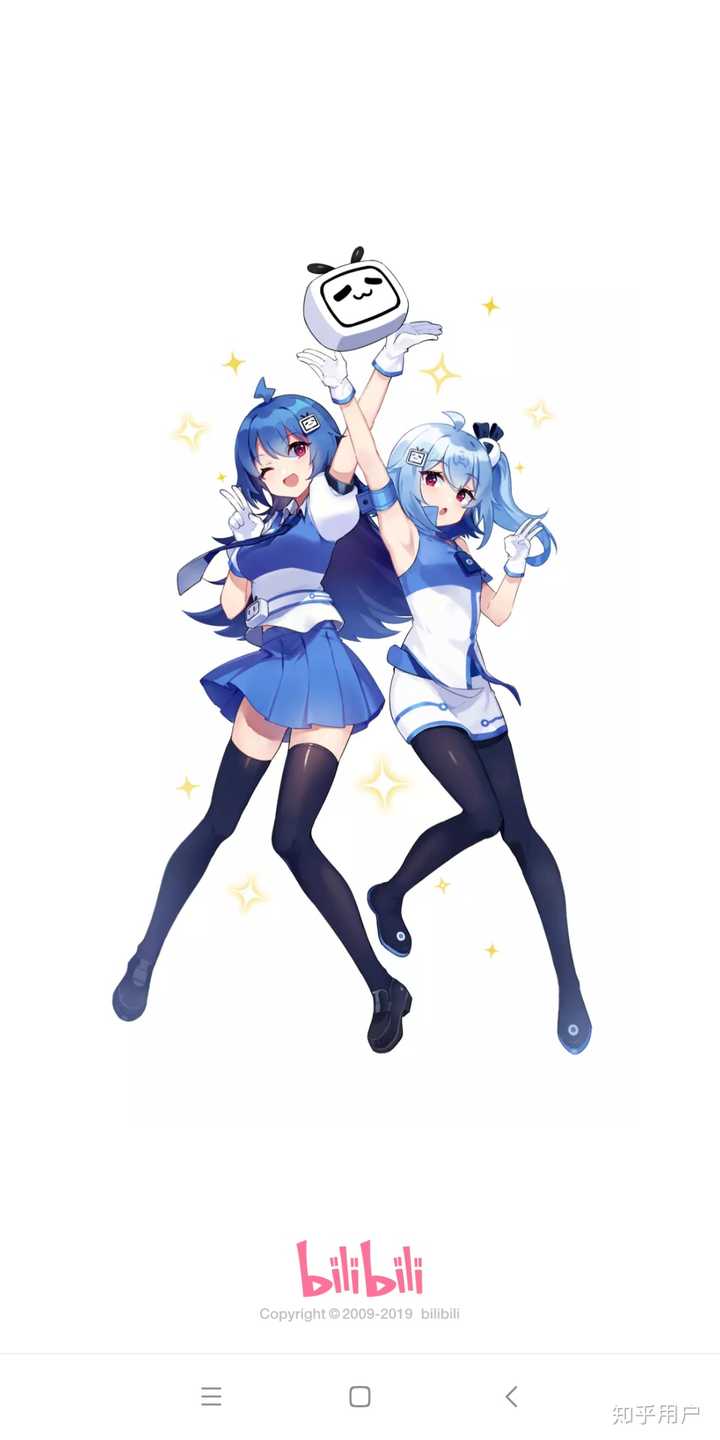 11:45
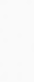 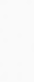 哔哩哔哩
备忘录
地图
iTunes
相机
图片
App Store
日历
拨号
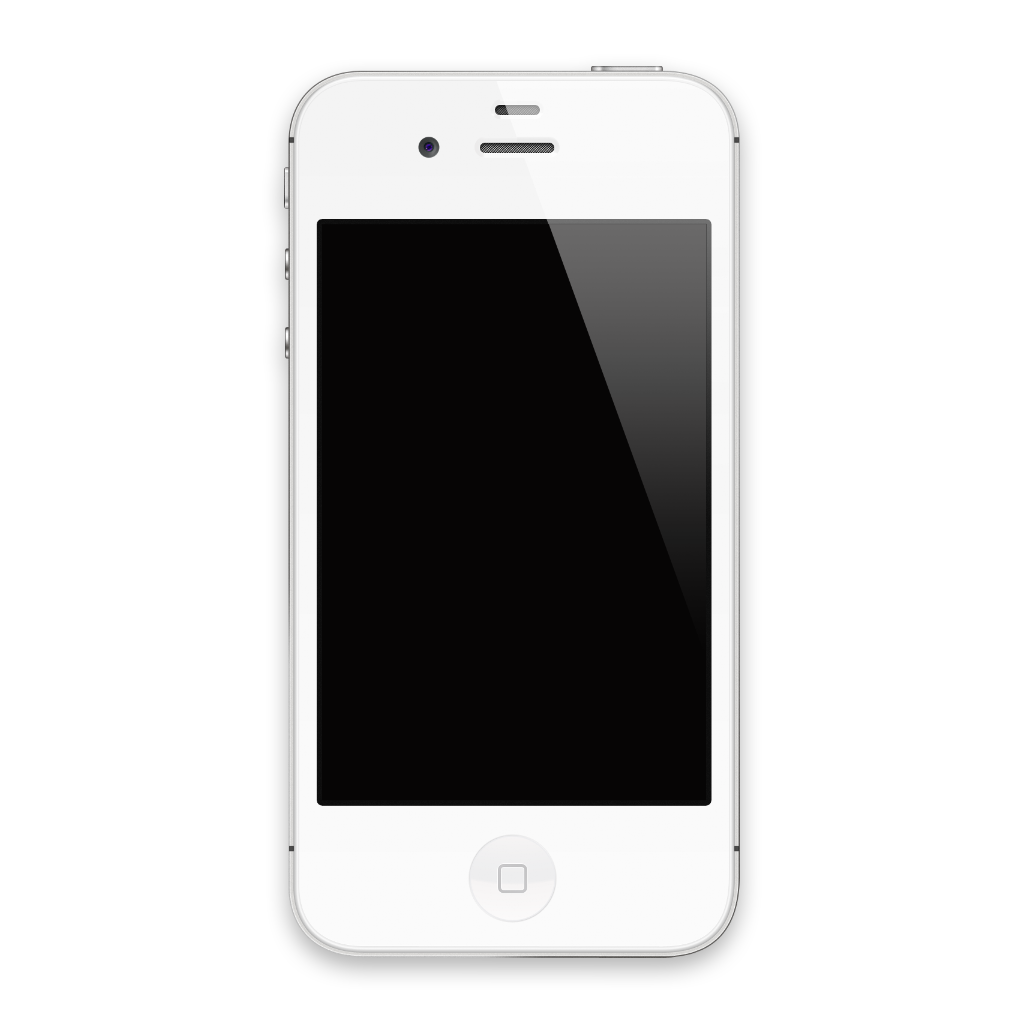 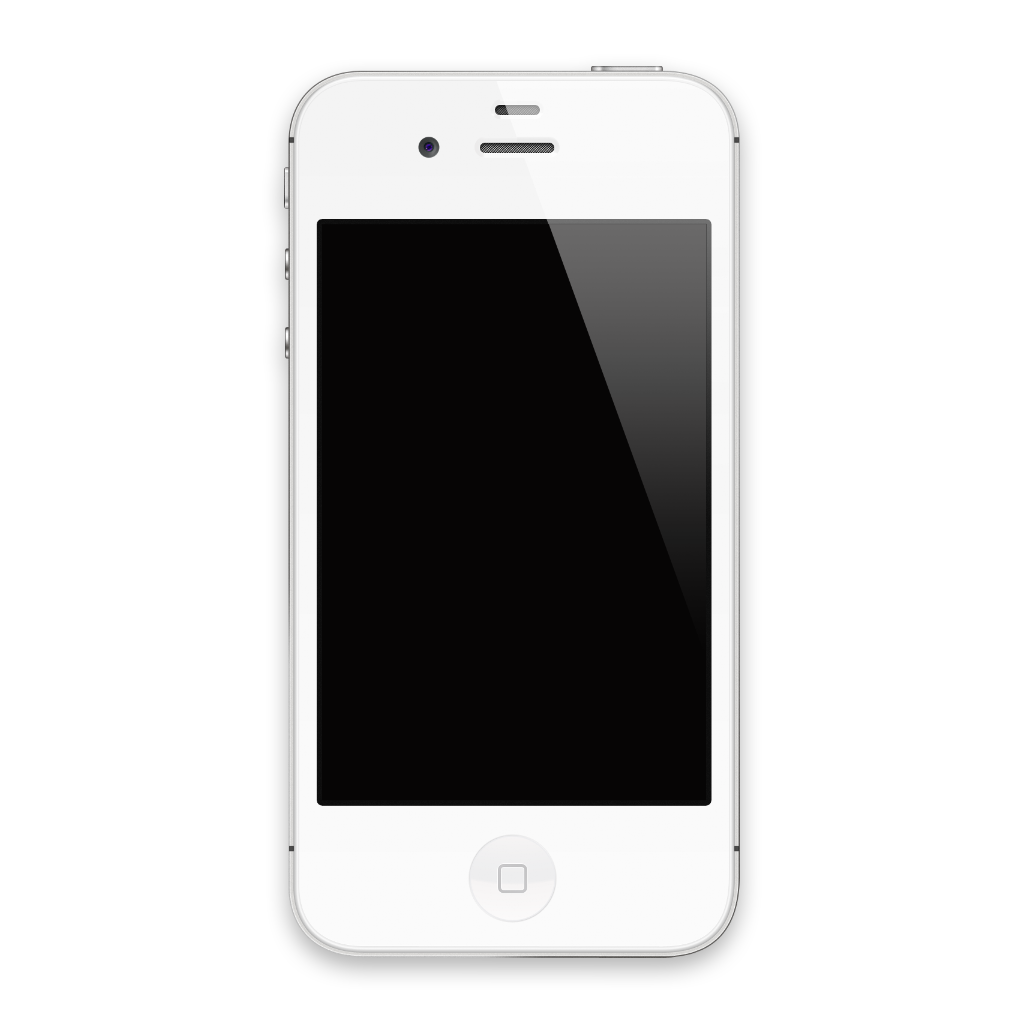 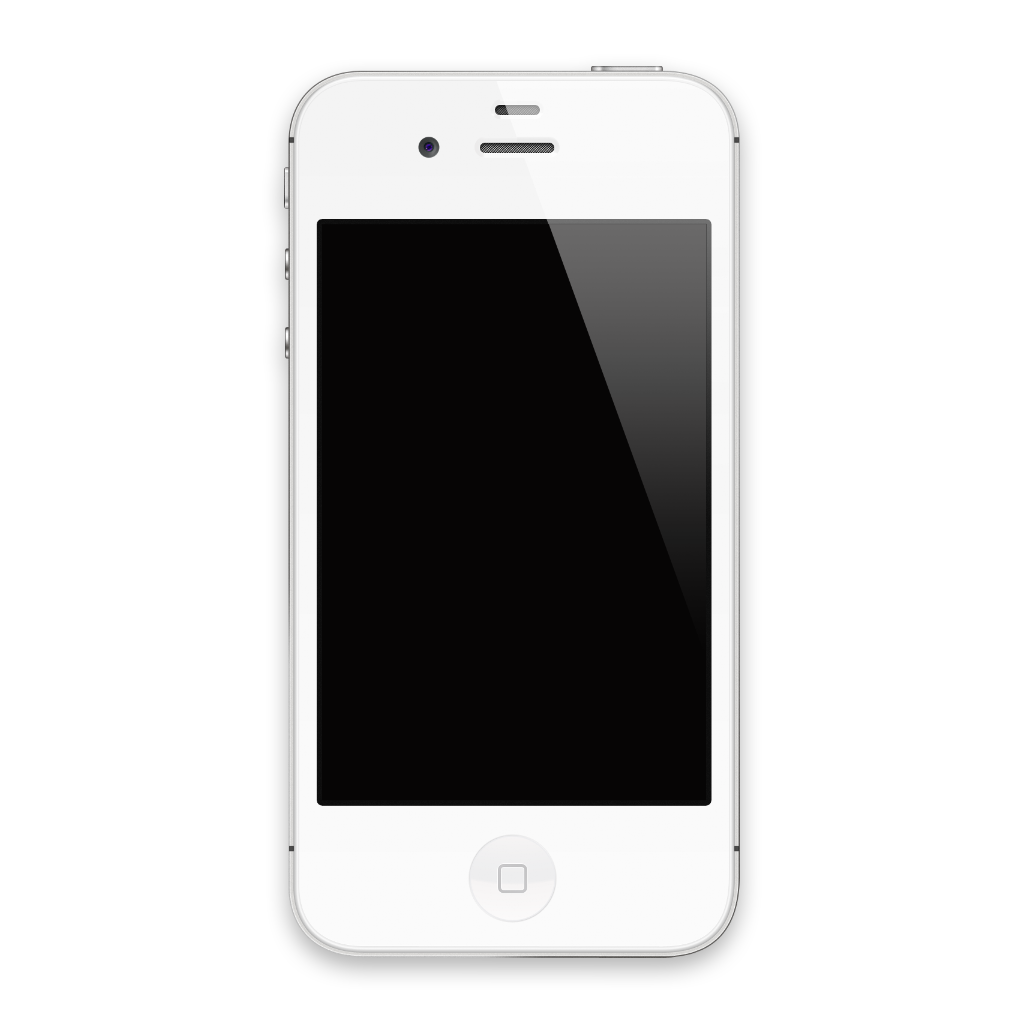 相机
信息
日历
图片
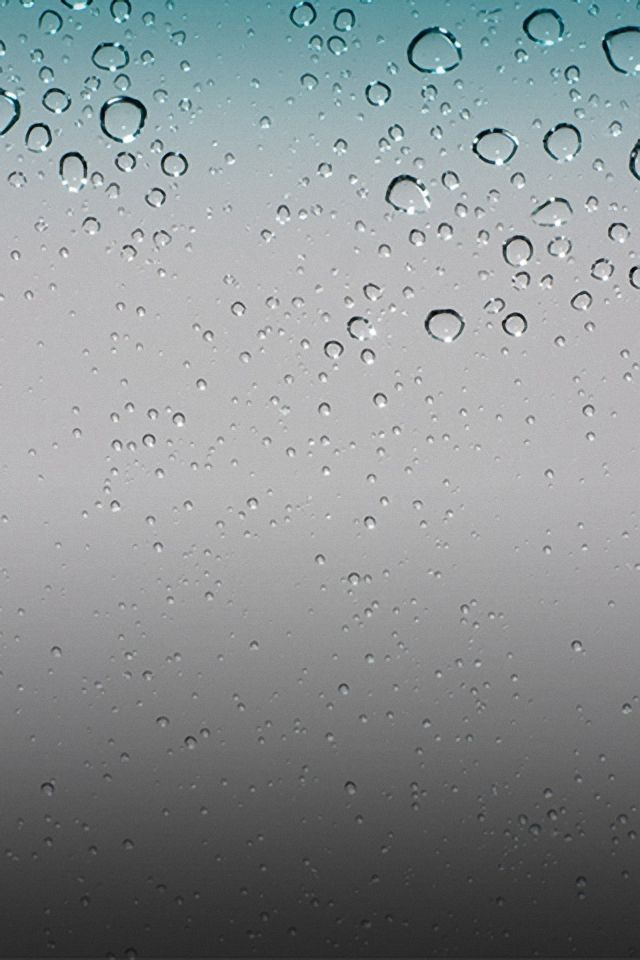 哔哩哔哩
备忘录
地图
iTunes
相机
图片
App Store
日历
取消
滑动来关机
拨号
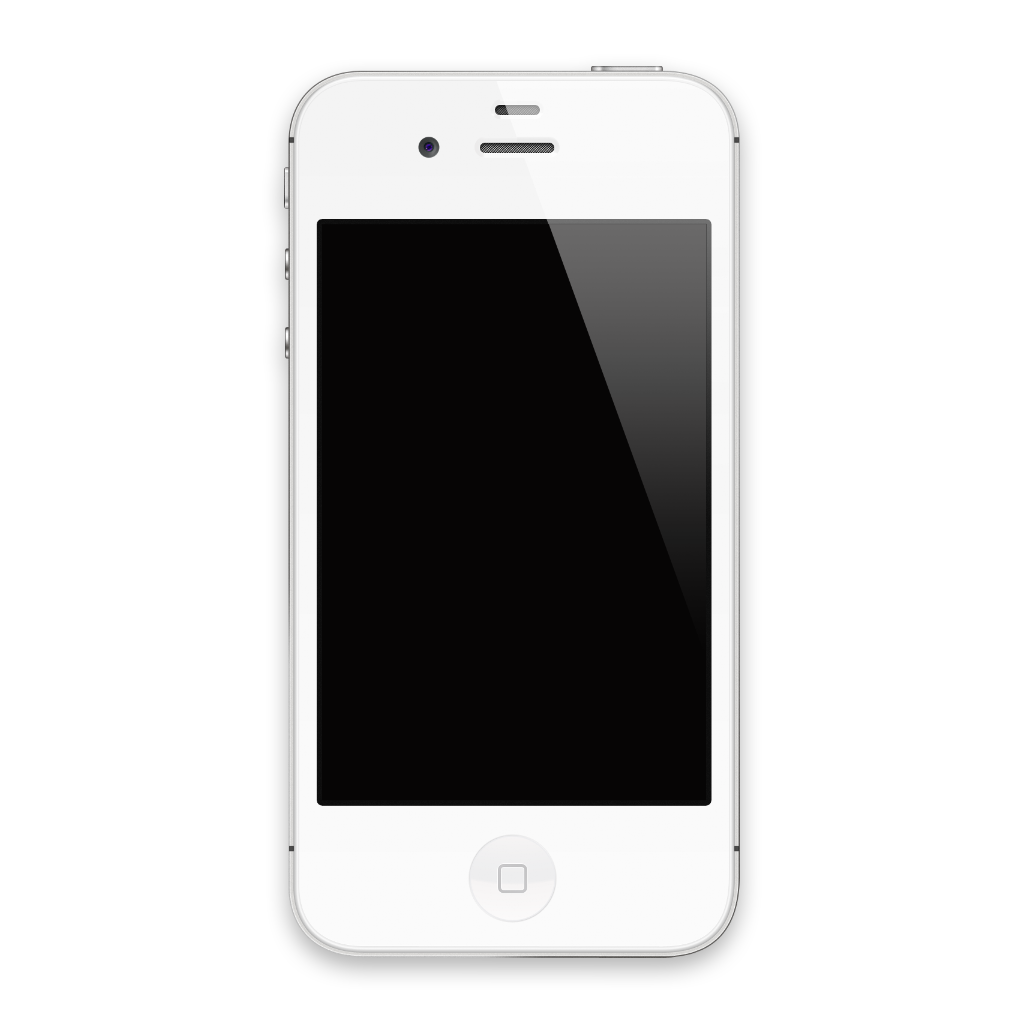 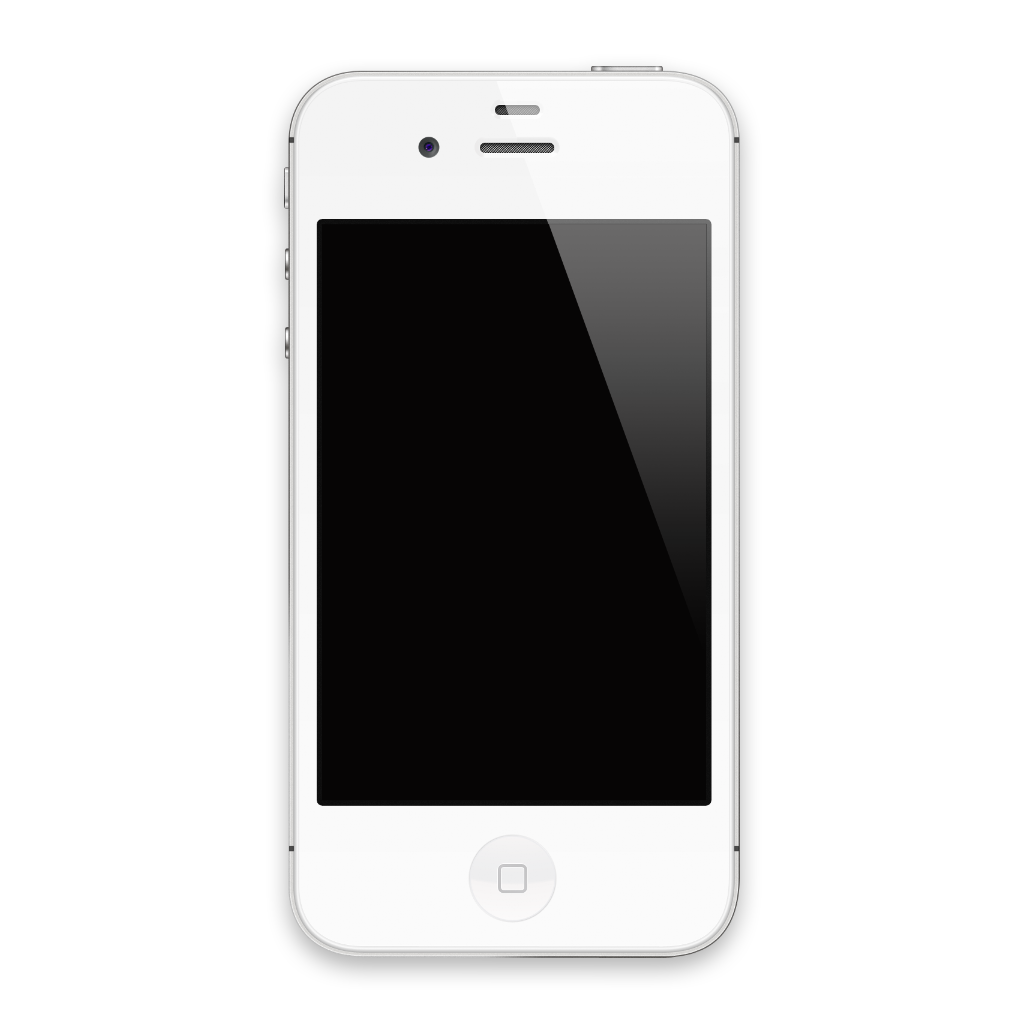 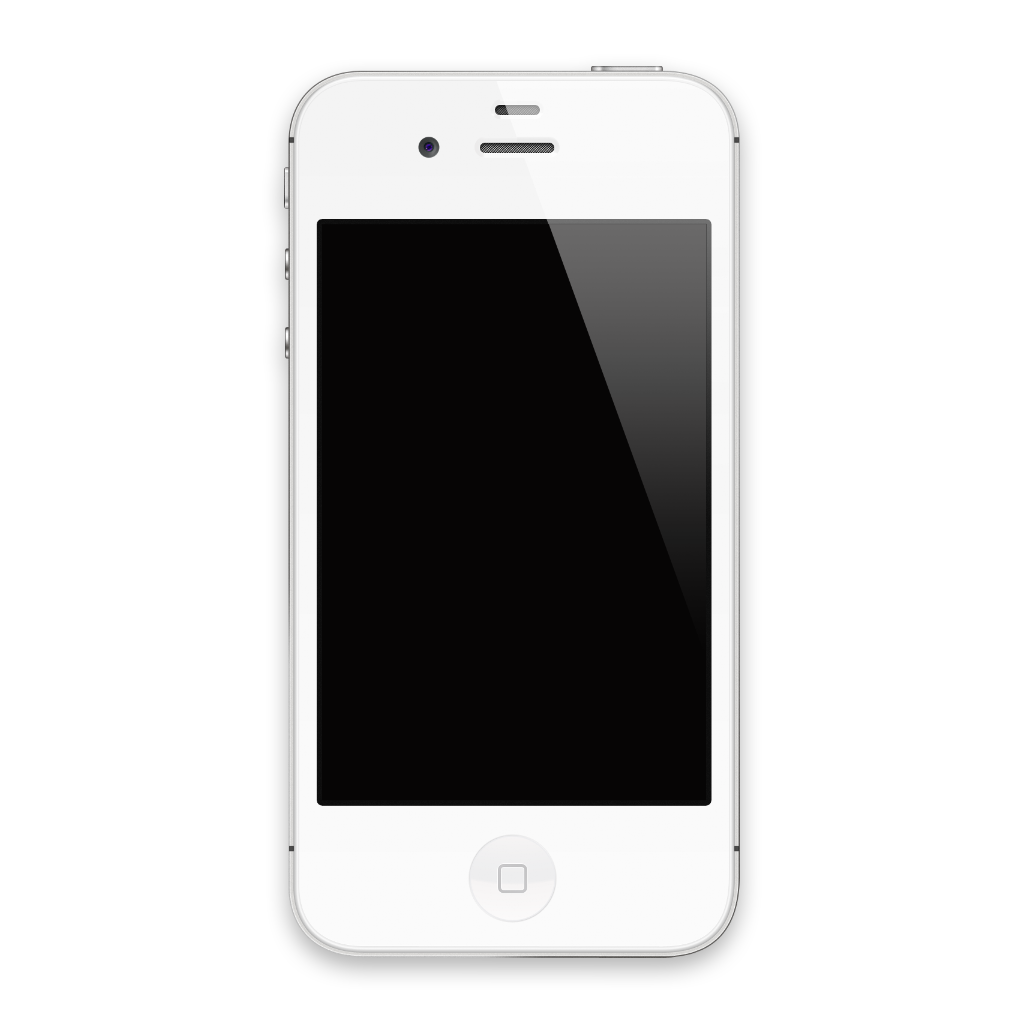 相机
信息
日历
图片
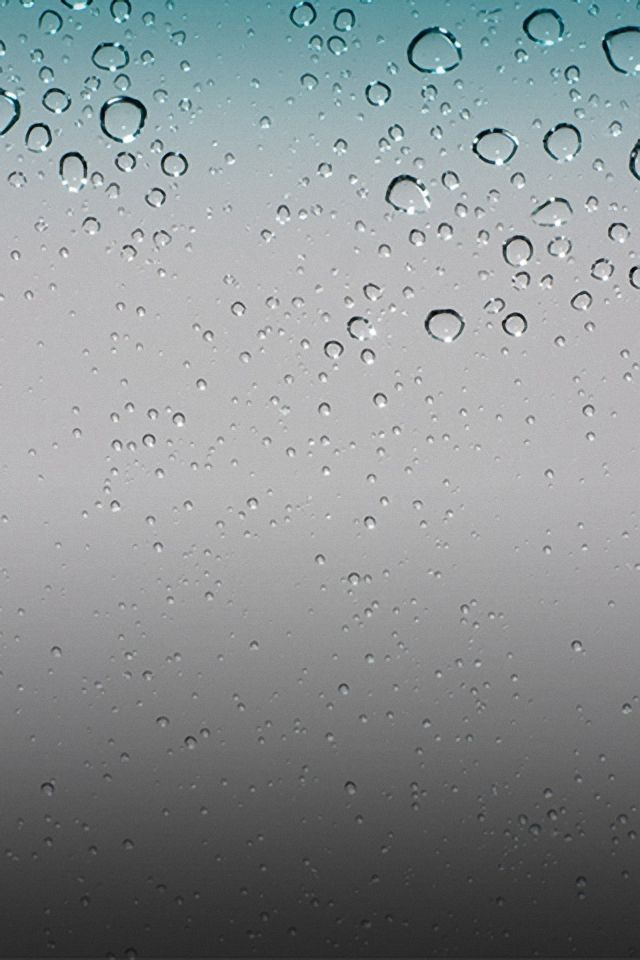 哔哩哔哩
备忘录
地图
iTunes
相机
图片
App Store
日历
取消
滑动来关机
拨号
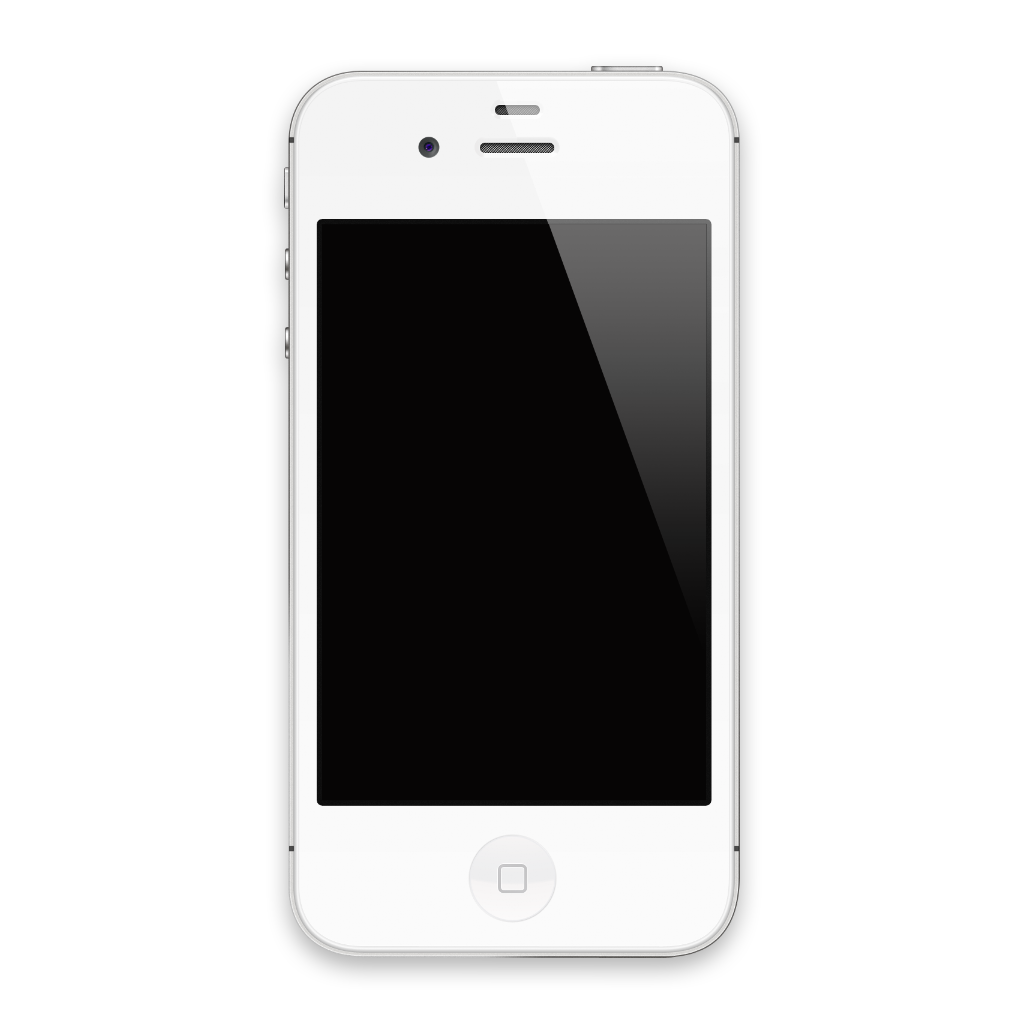 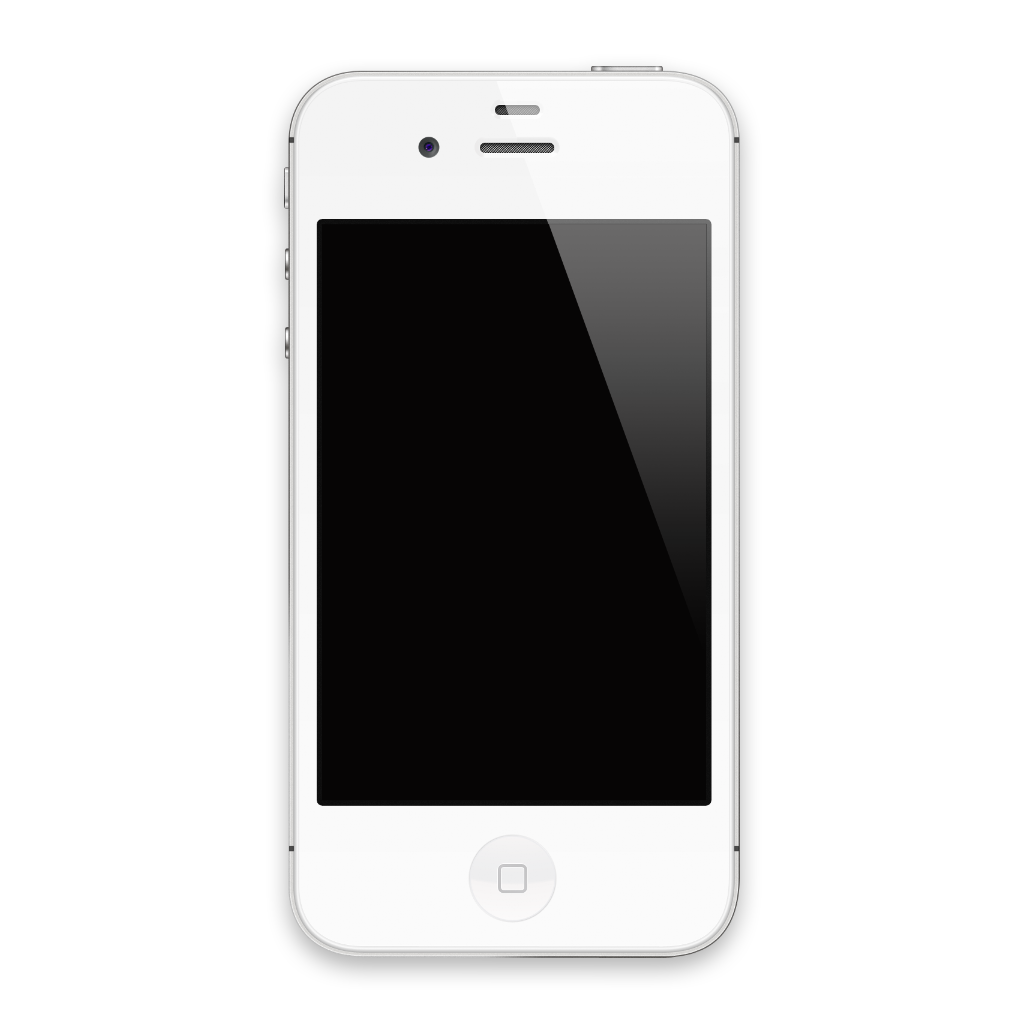 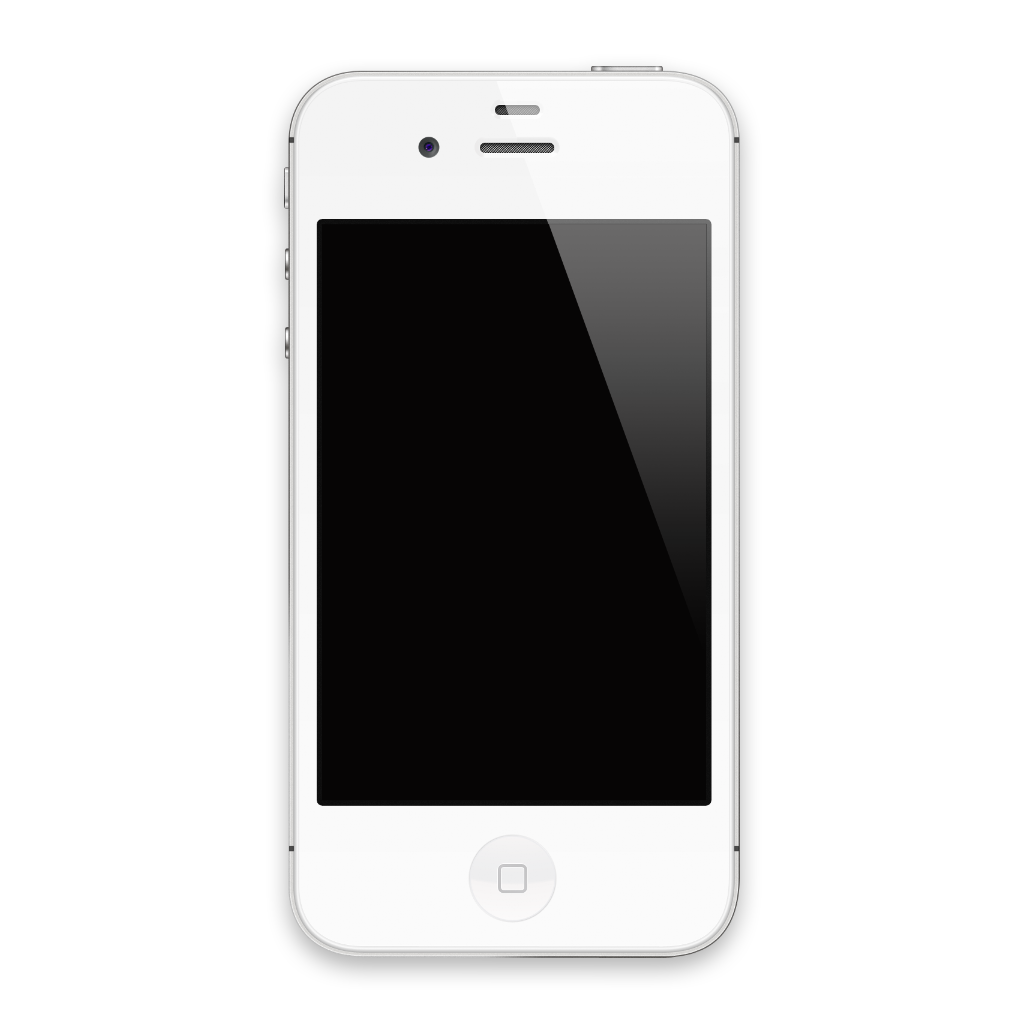 相机
信息
日历
图片
哔哩哔哩
备忘录
地图
iTunes
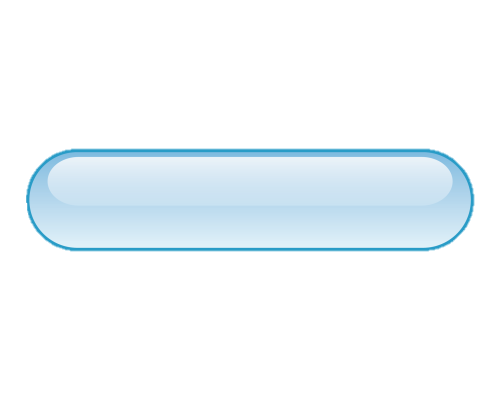 退出
相机
图片
App Store
日历
拨号
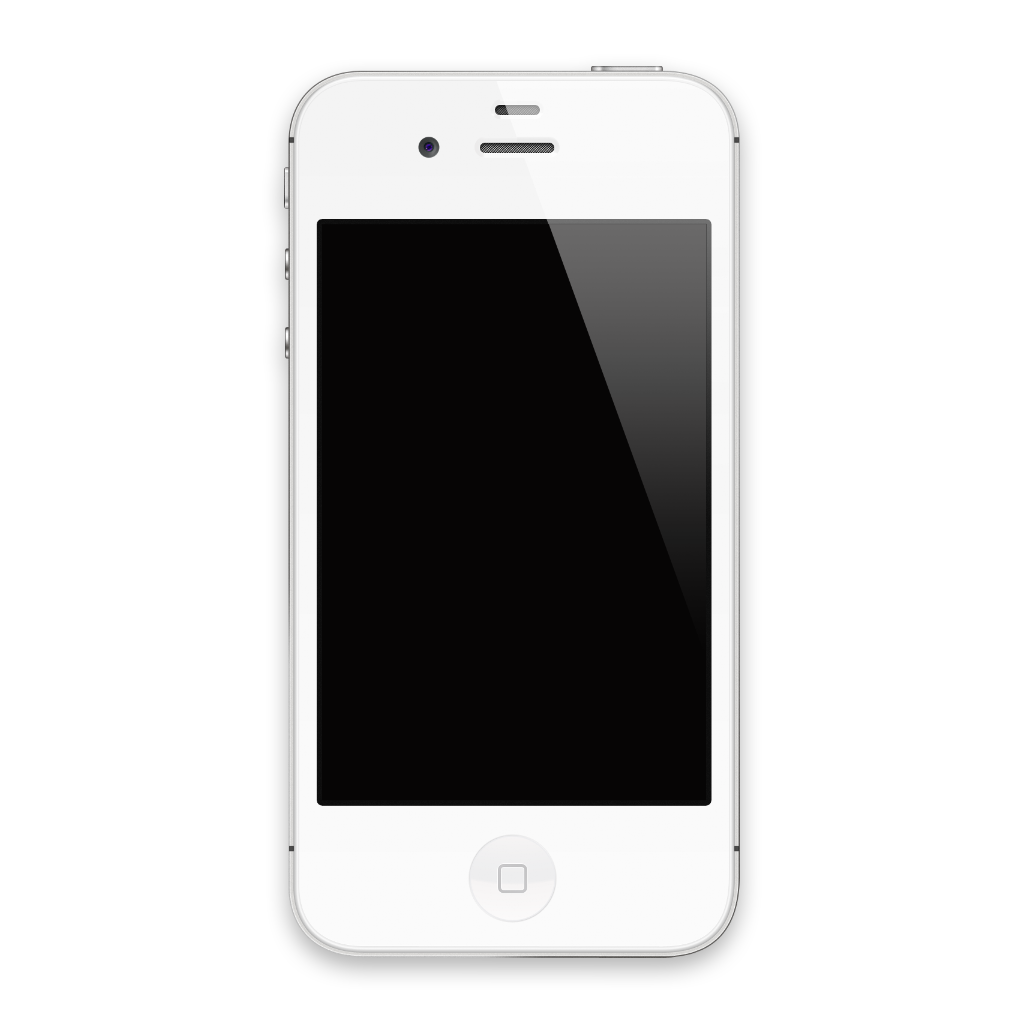 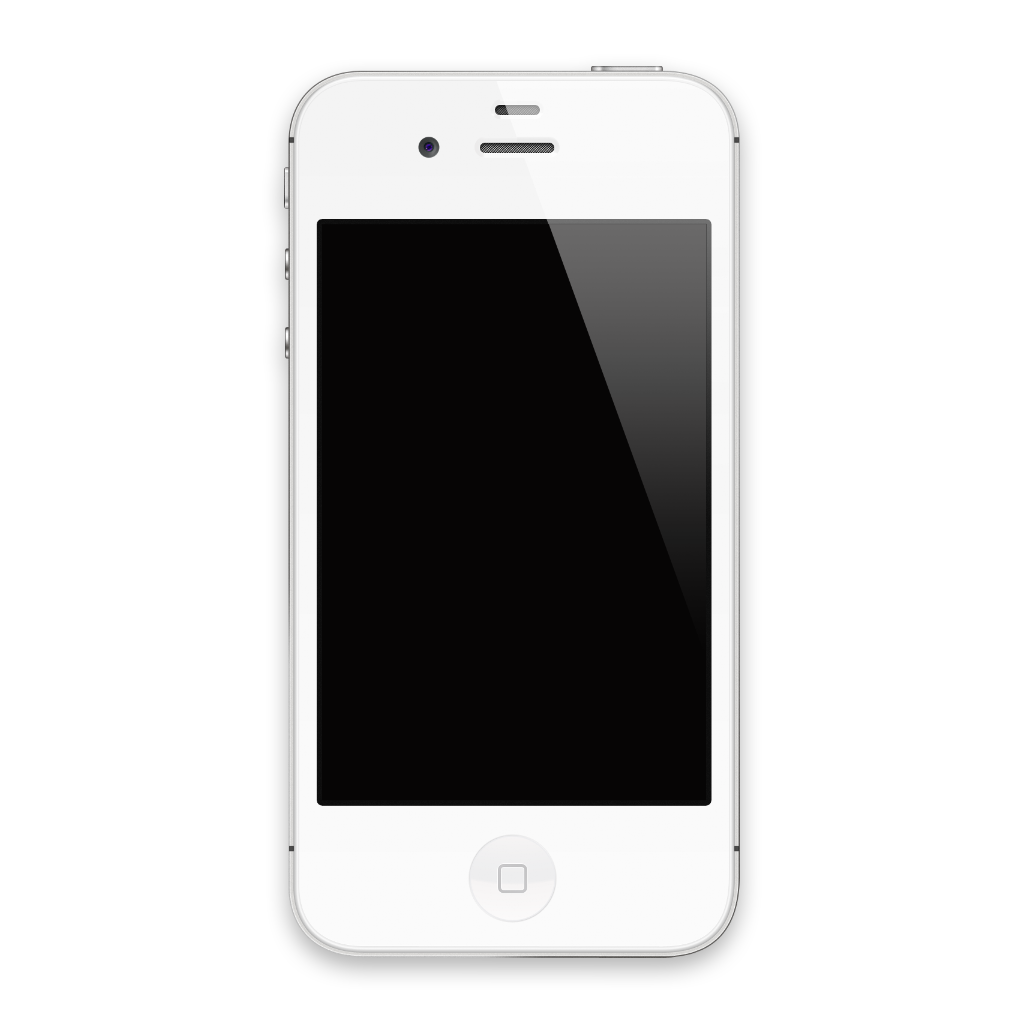 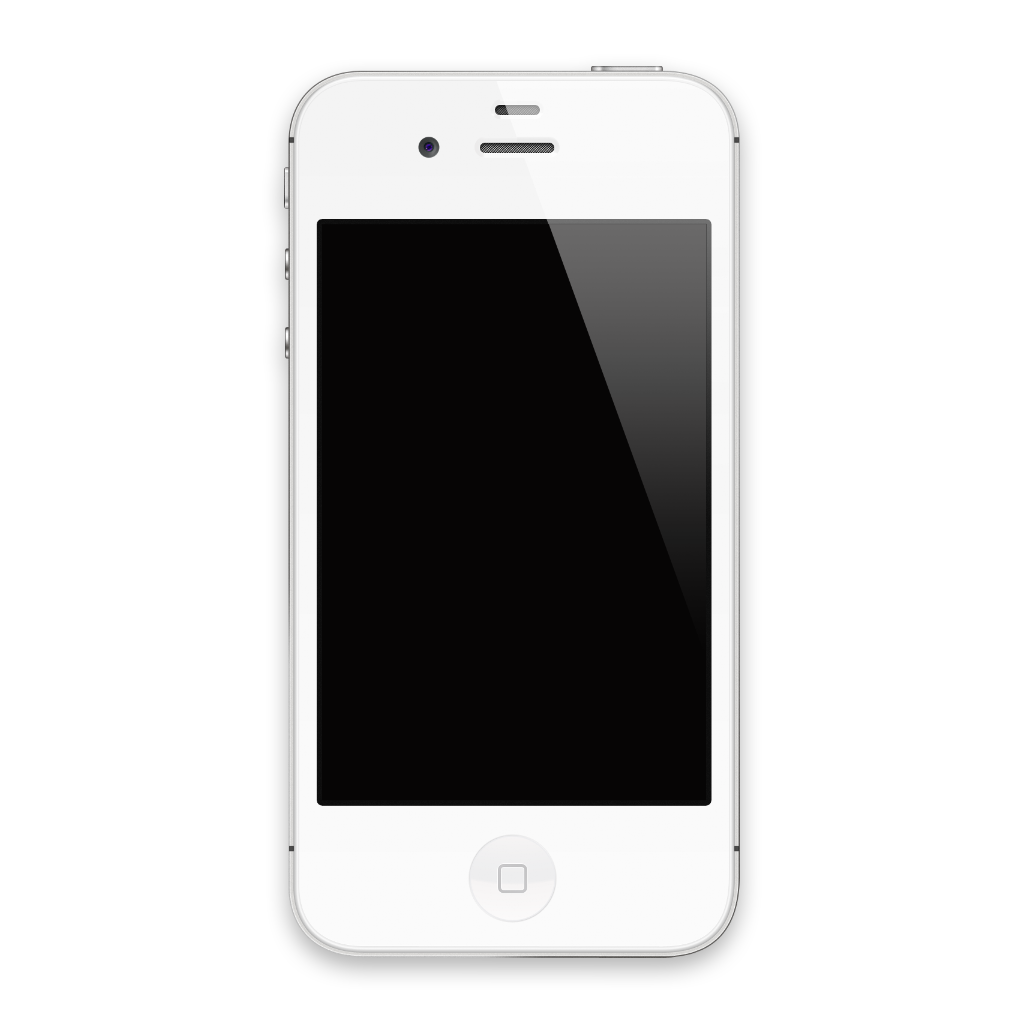 相机
信息
日历
图片
9:41
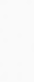 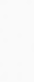 Google
https://Apple.com.cn
哔哩哔哩
备忘录
地图
iTunes
相机
图片
App Store
日历
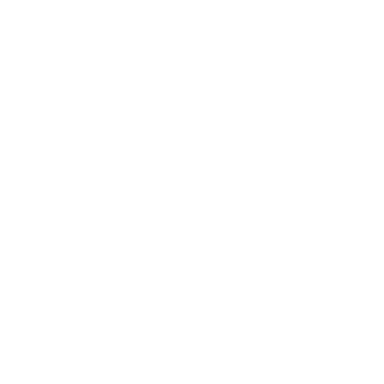 2
拨号
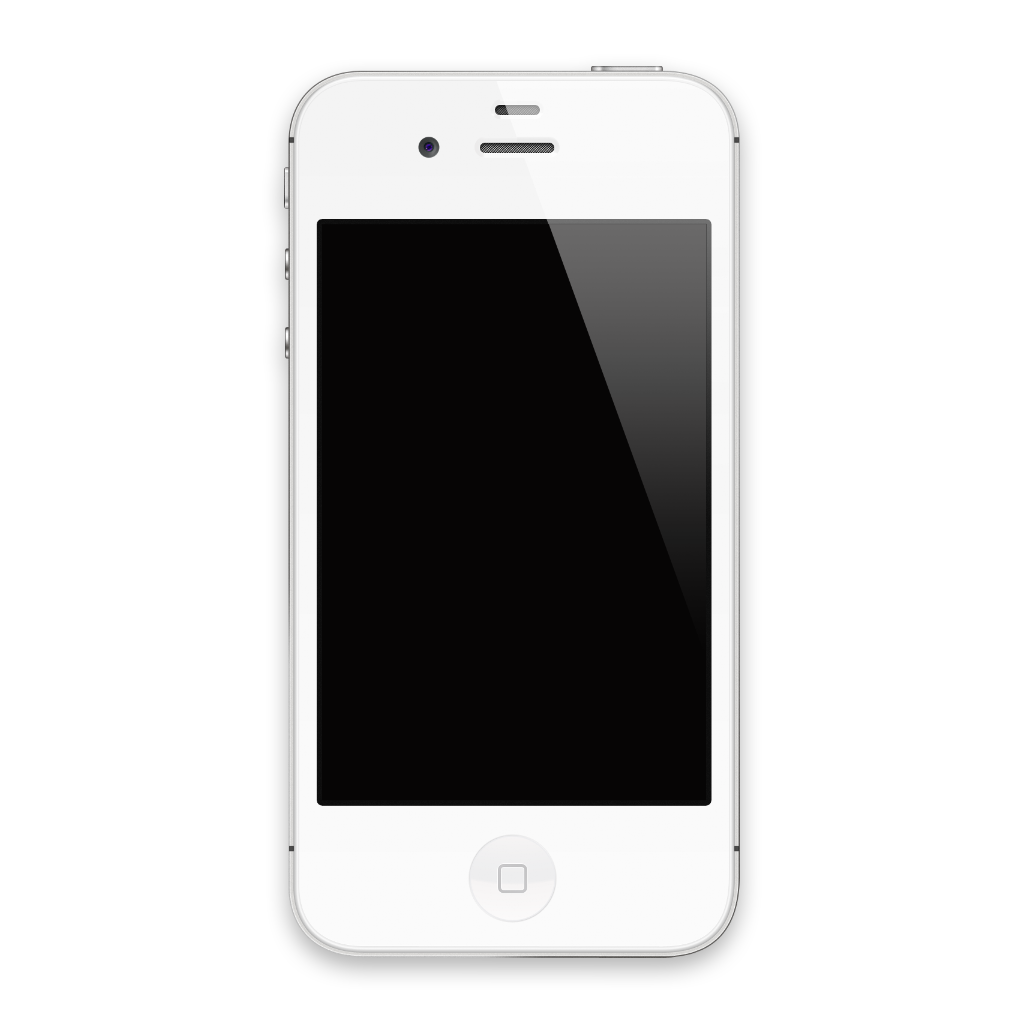 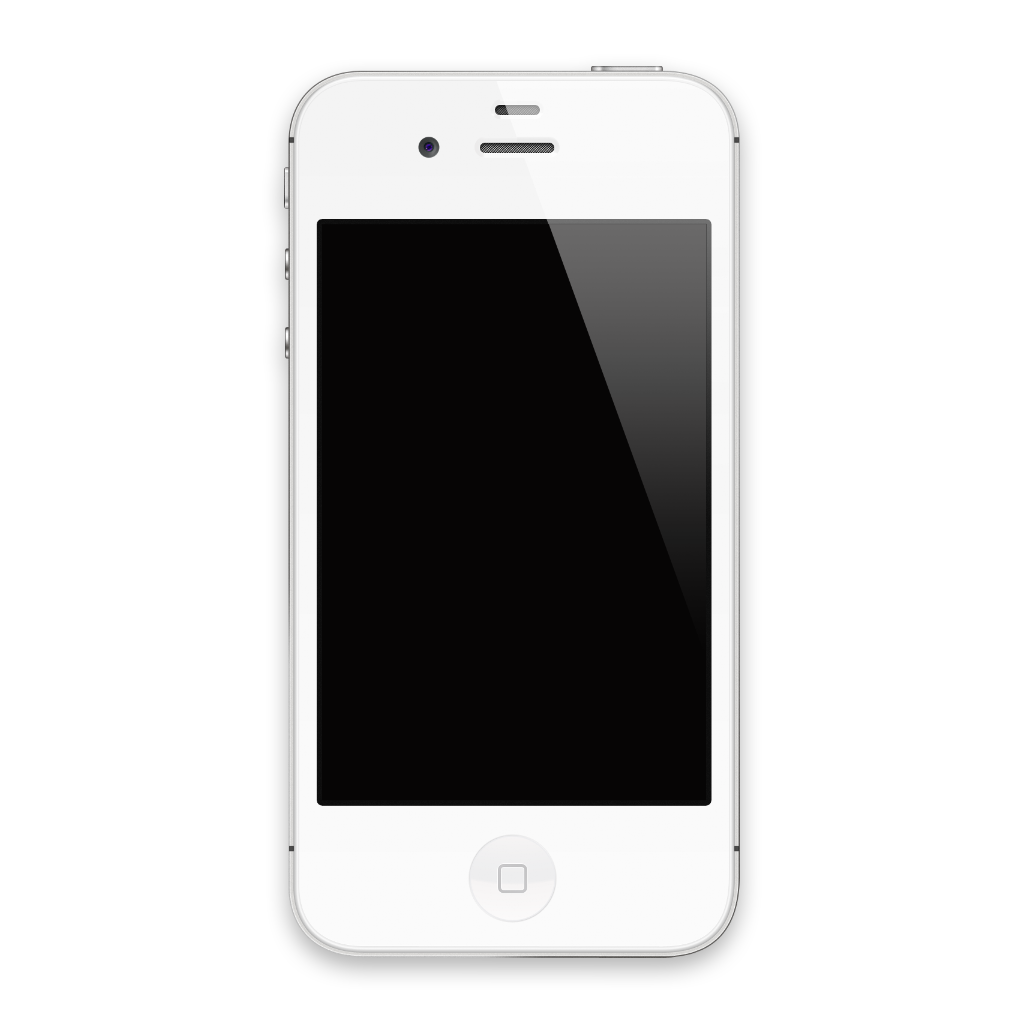 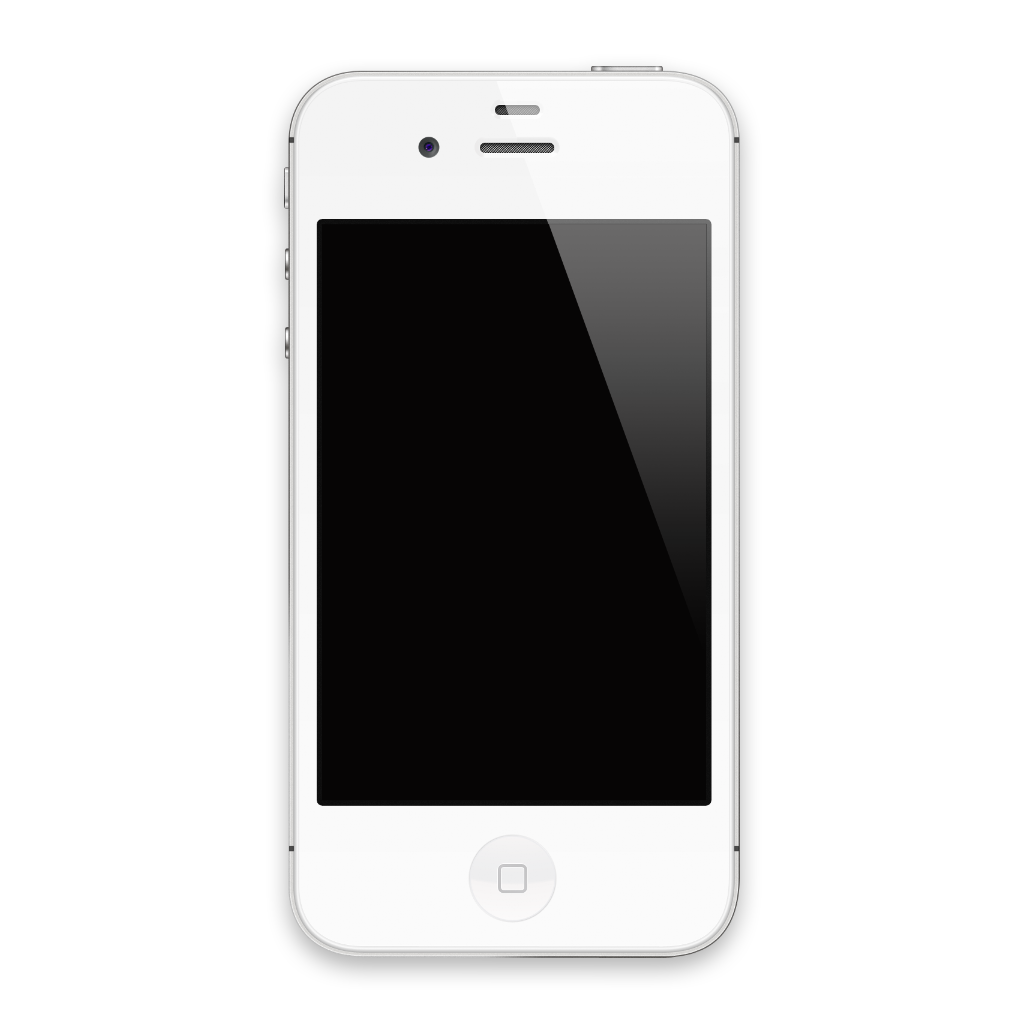 相机
信息
日历
图片
9:41
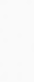 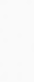 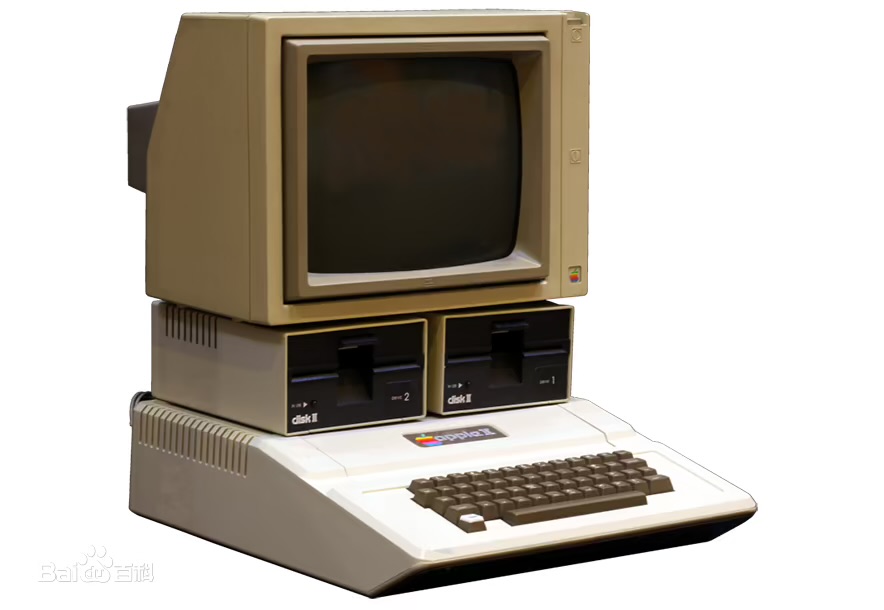 哔哩哔哩
备忘录
地图
iTunes
相机
图片
App Store
日历
拨号
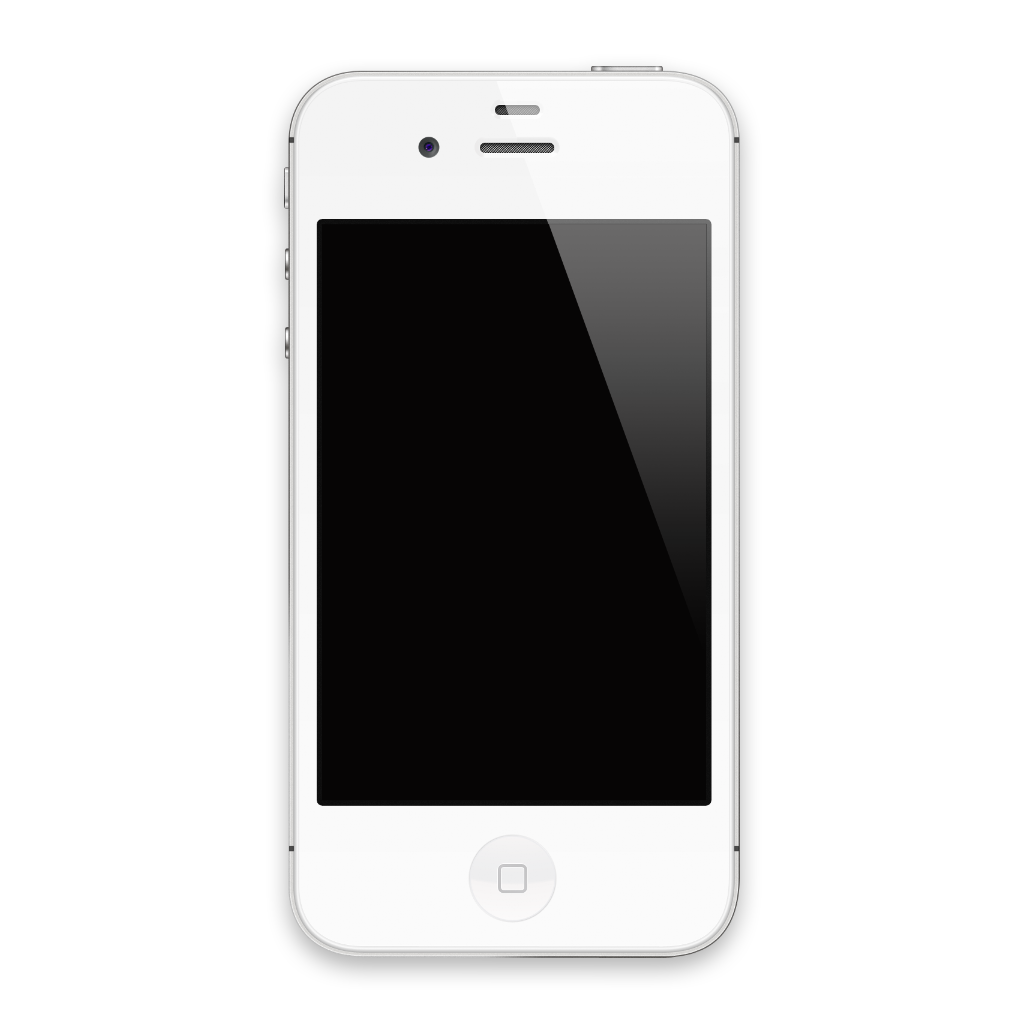 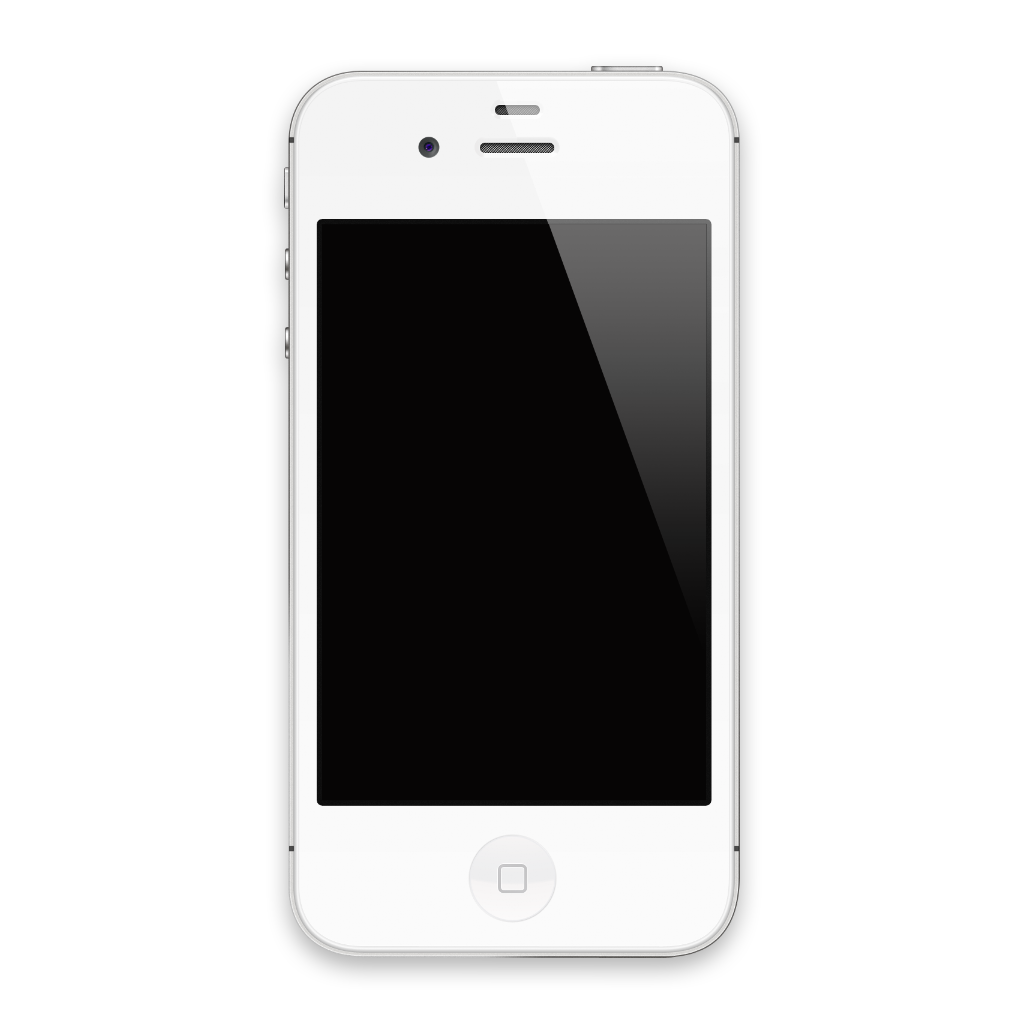 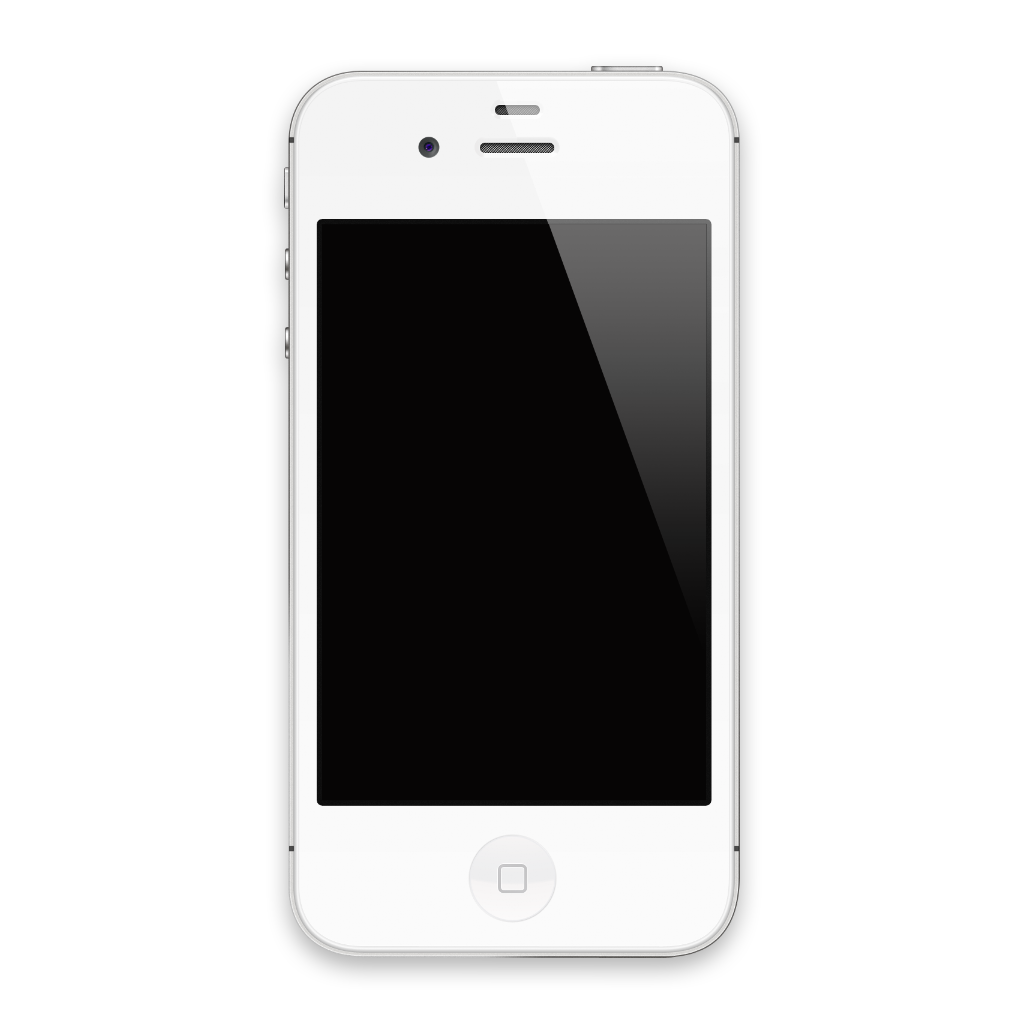 相机
信息
日历
图片
9:41
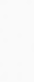 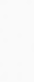 哔哩哔哩
备忘录
地图
iTunes
1
2
3
DEF
ABC
4
5
6
MNO
JKL
GHI
7
8
9
PQRS
TUV
WXYZ
*
0
#
+
拨号
相机
图片
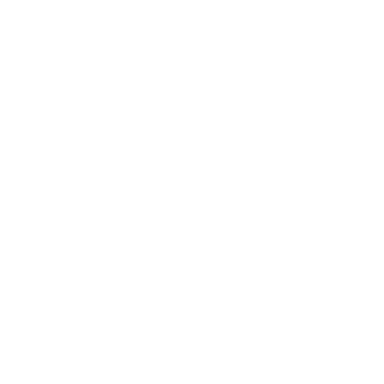 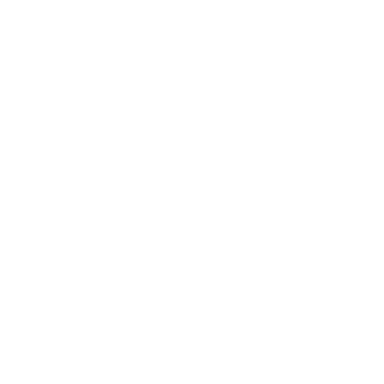 App Store
日历
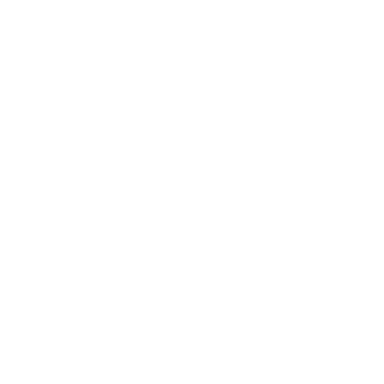 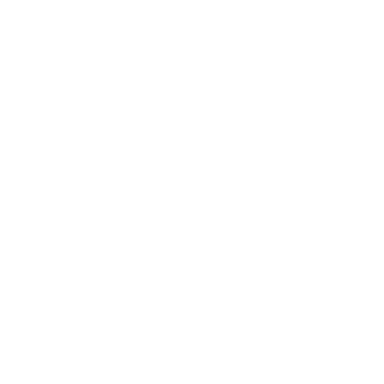 拨号
最近通话
联系人
语音信箱
收藏
拨号
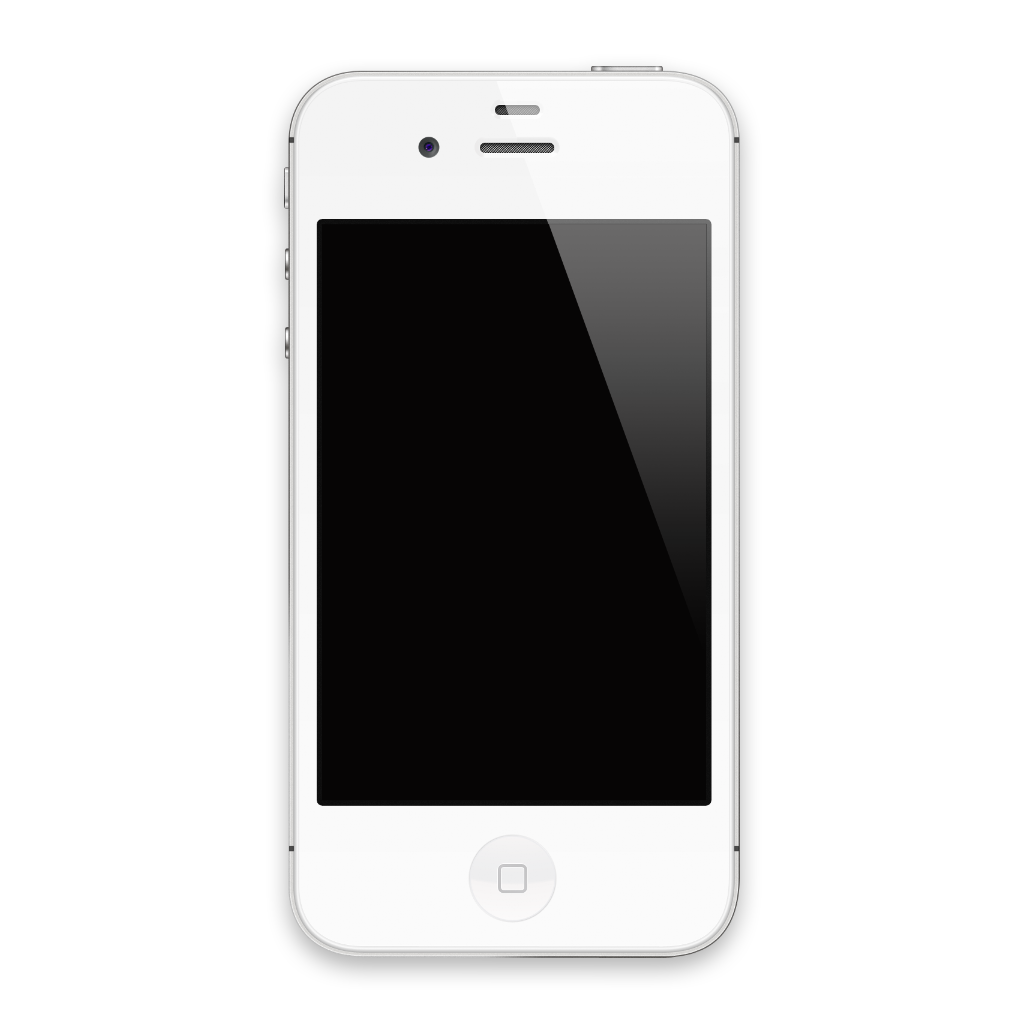 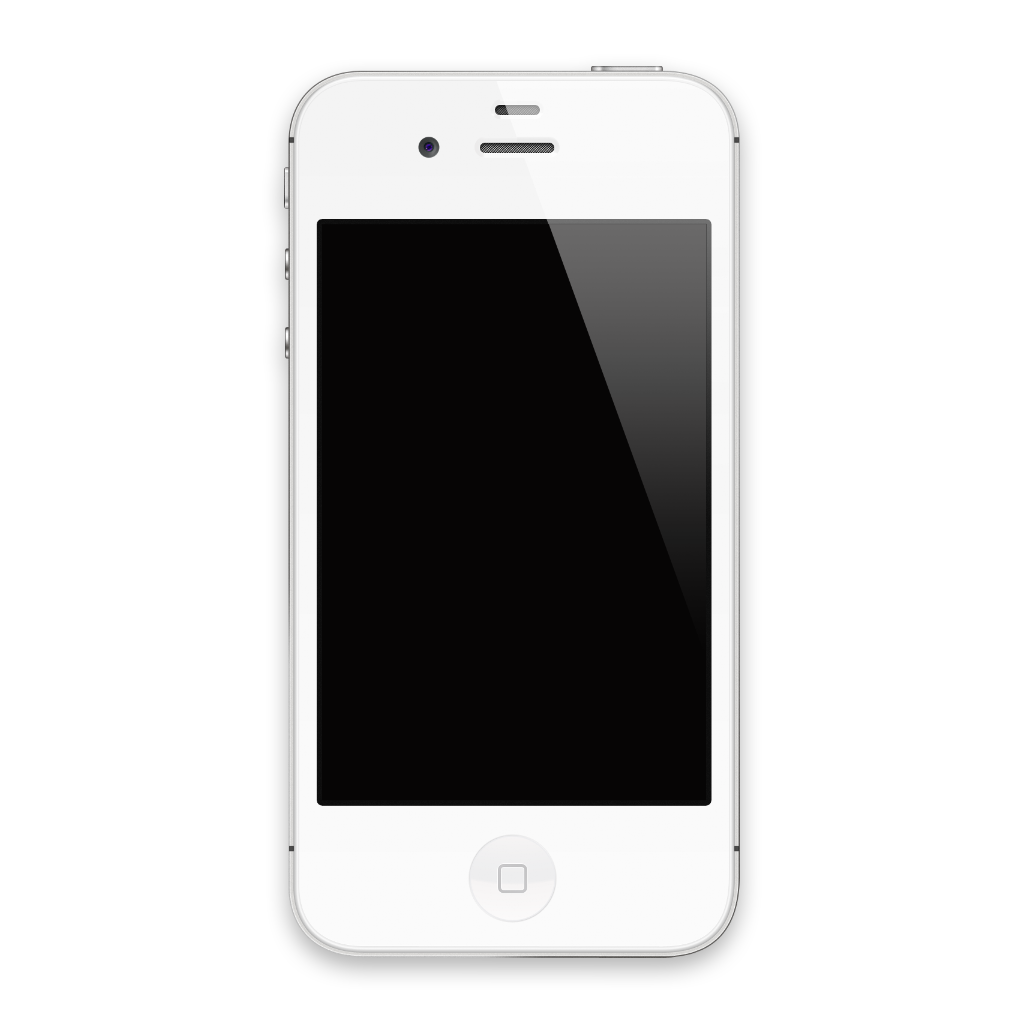 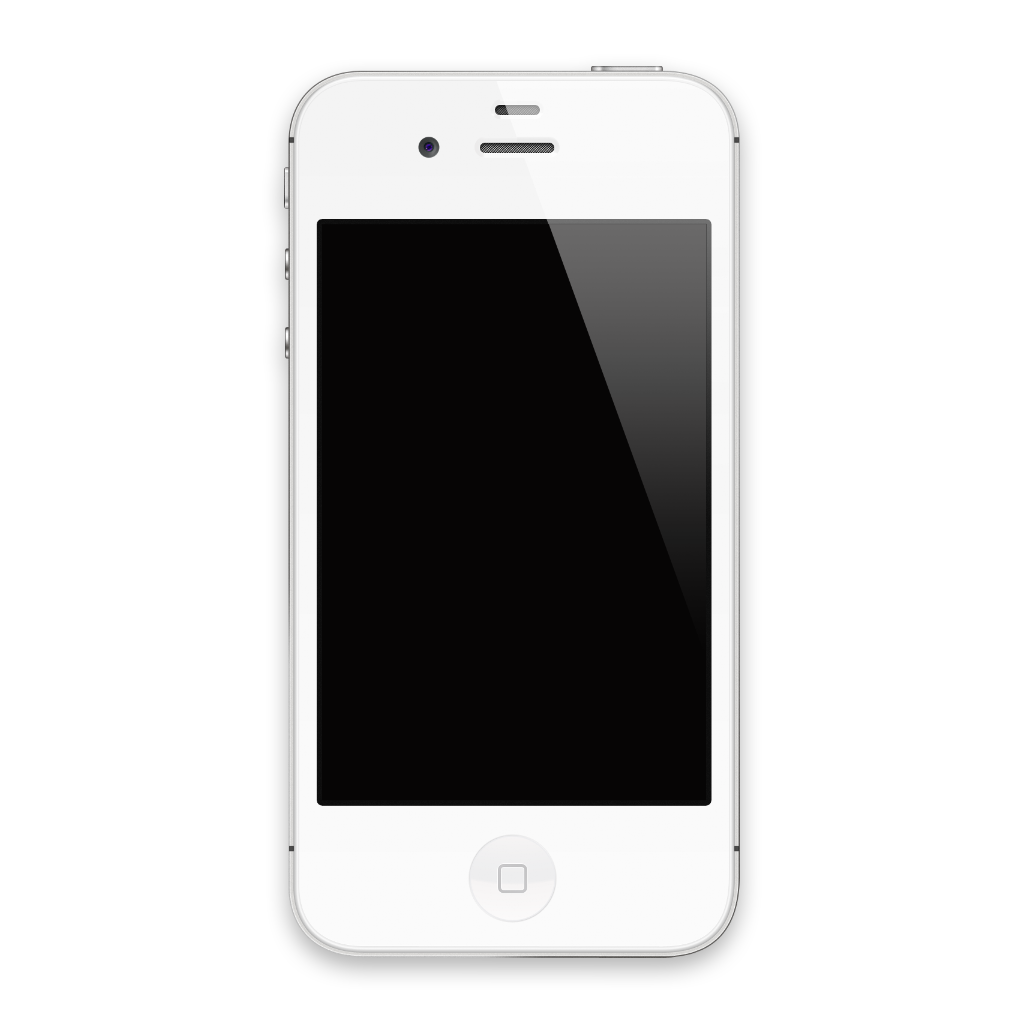 相机
信息
日历
图片
9:41
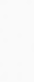 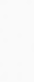 备忘录
+
哔哩哔哩
备忘录
地图
iTunes
相机
图片
App Store
日历
拨号
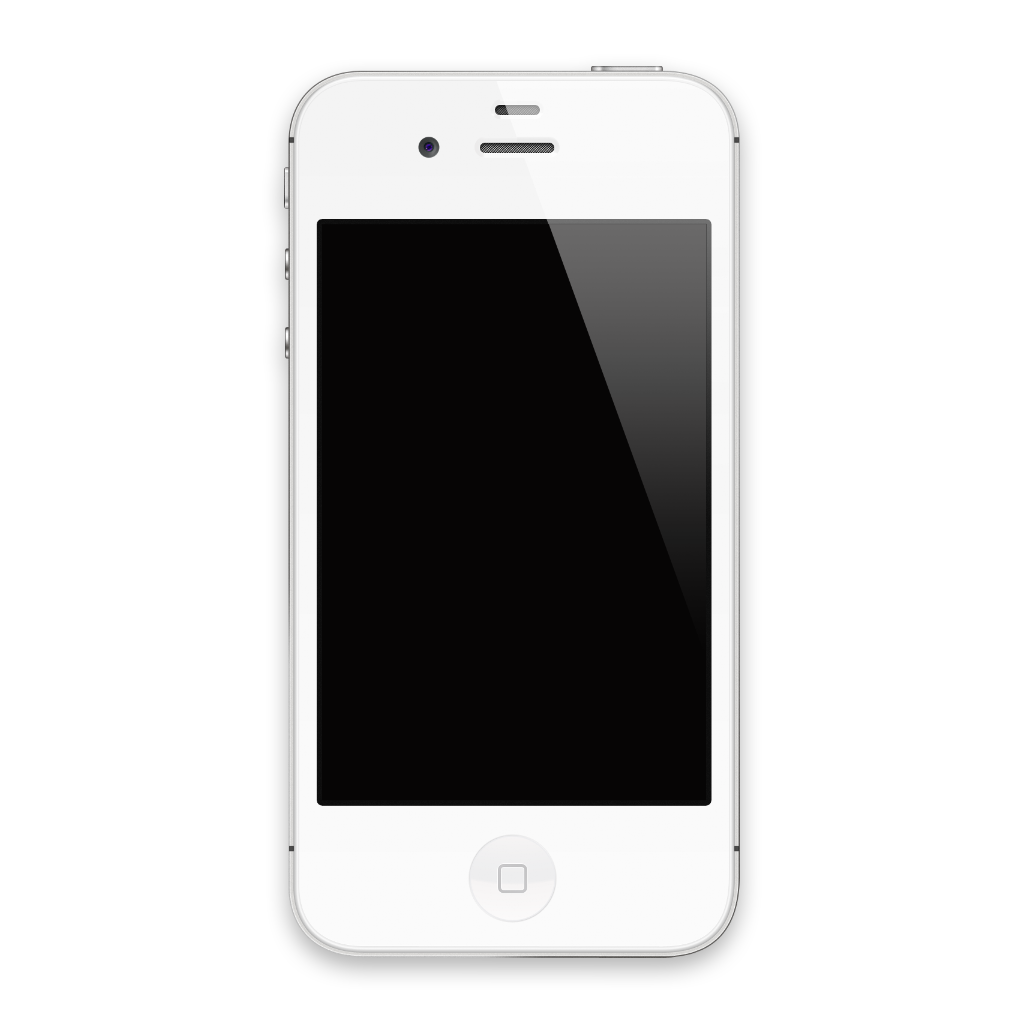 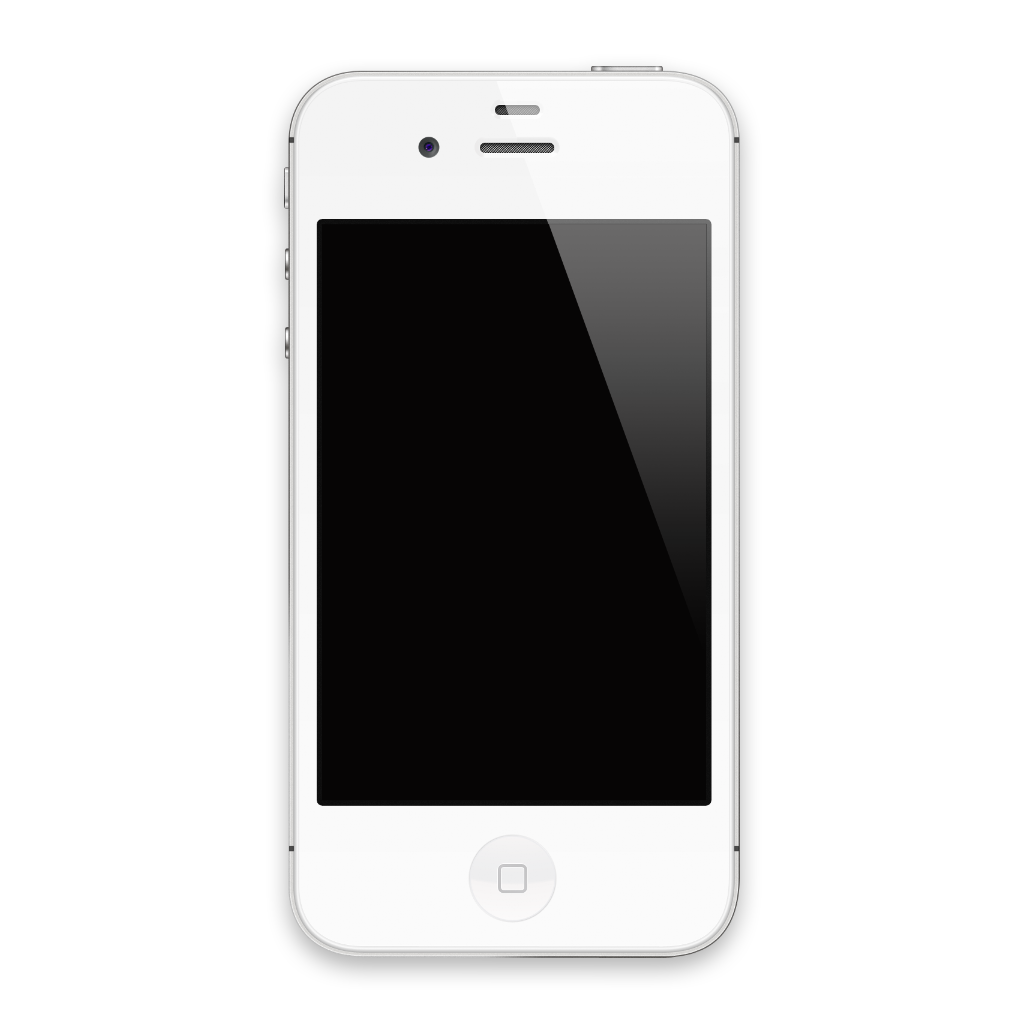 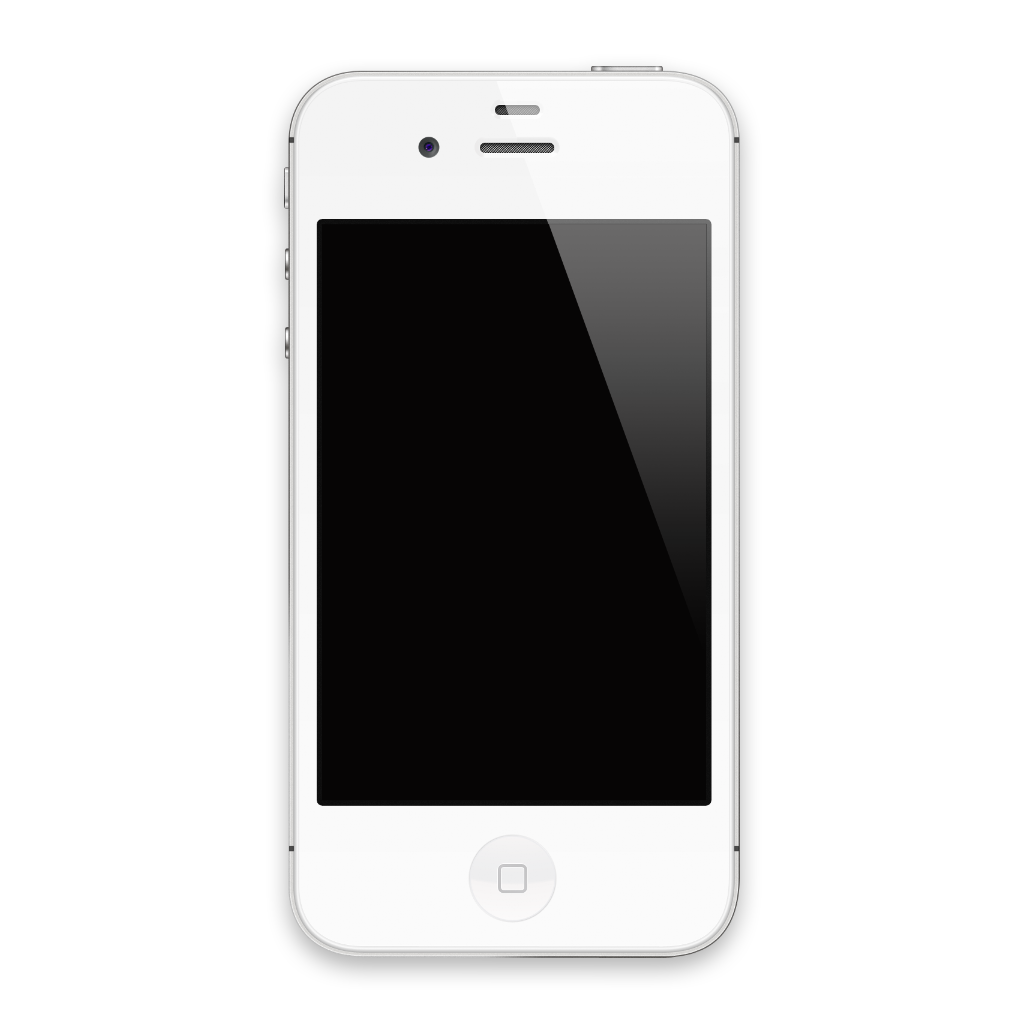 相机
信息
日历
图片
9:41
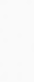 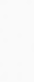 1
删除
删除
哔哩哔哩
备忘录
地图
iTunes
因为Mac版的powerpoint没有开
发工具，所以这里无法编辑
相机
图片
App Store
日历
拨号
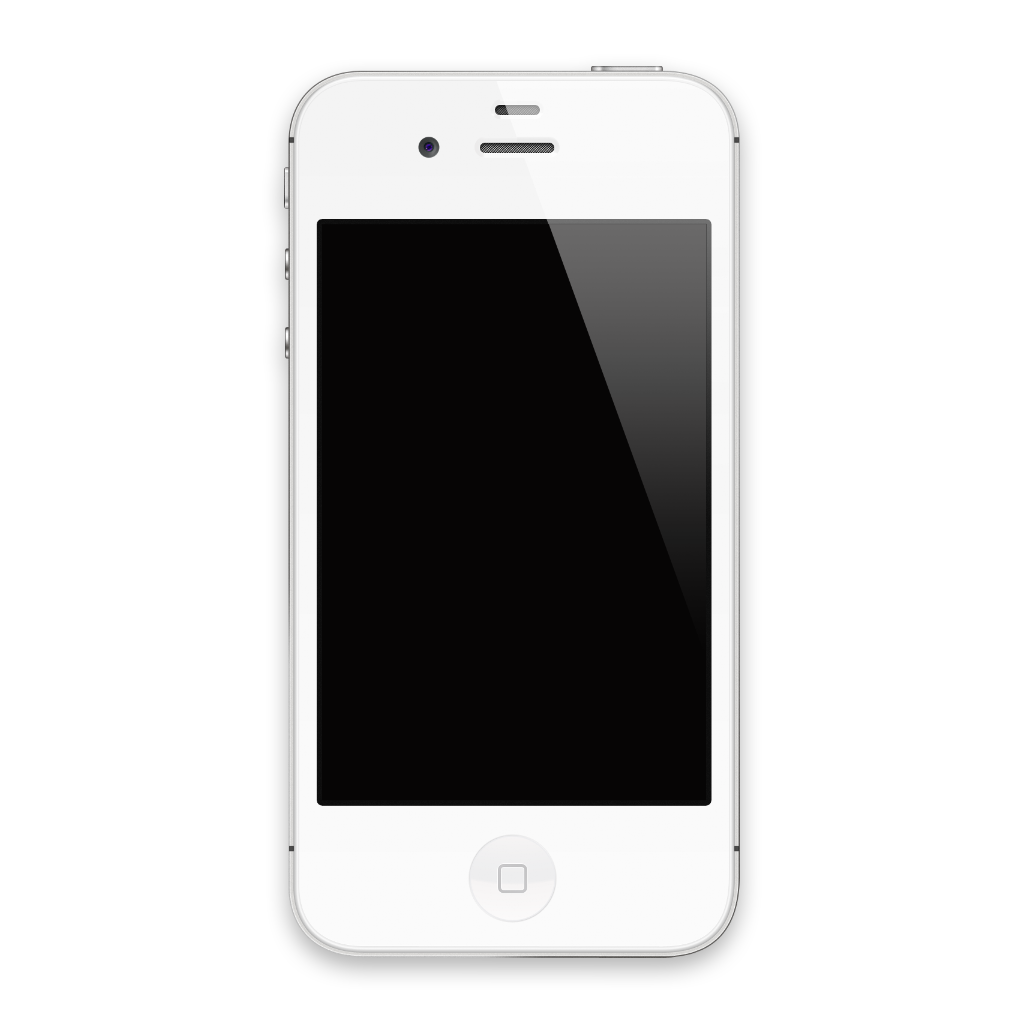 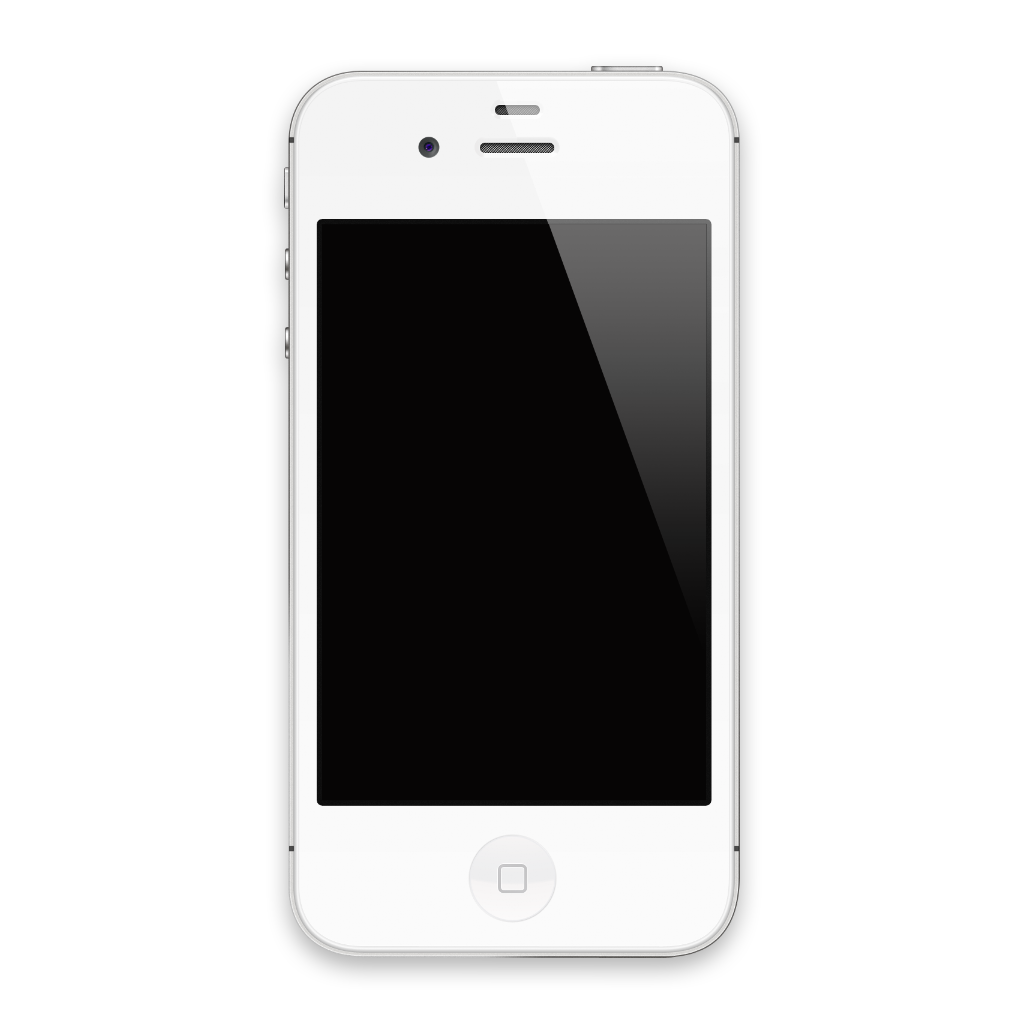 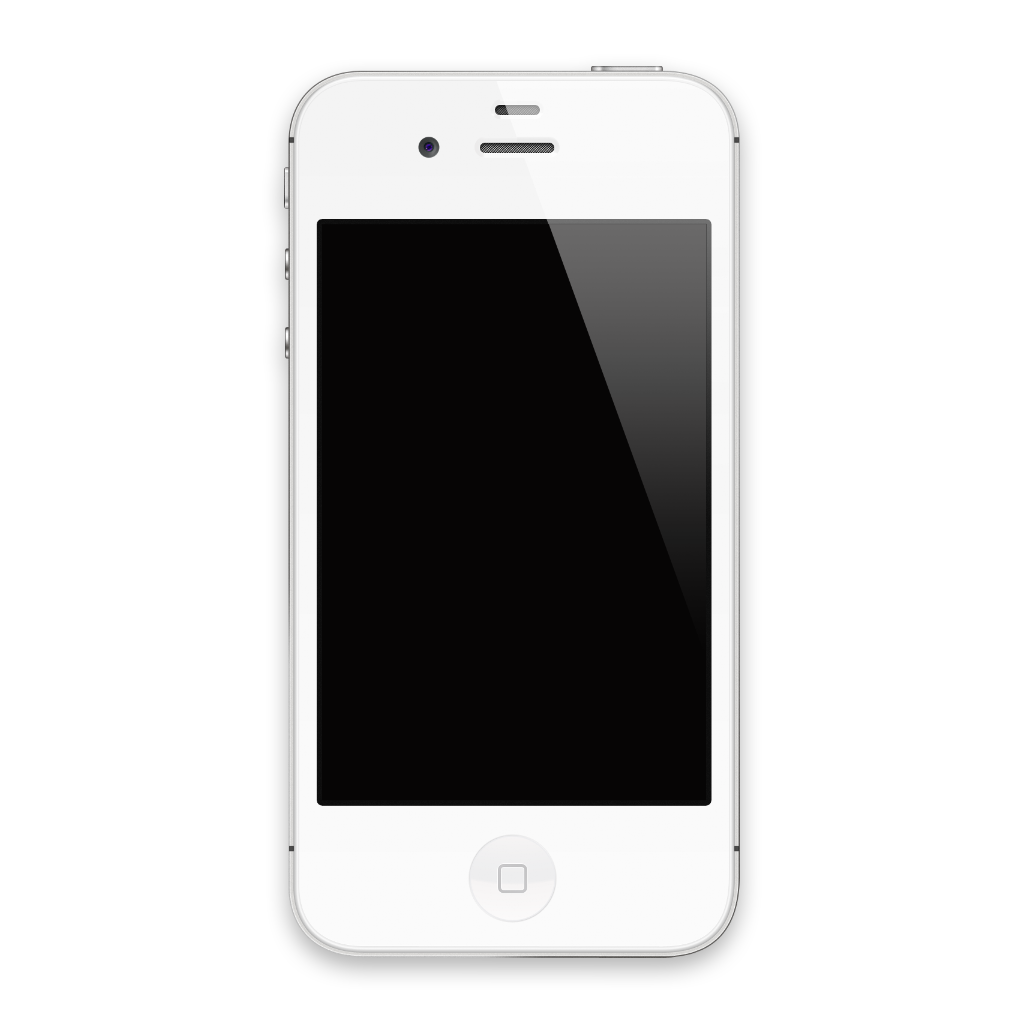 相机
信息
日历
图片
9:41
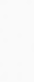 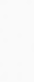 iPod
哔哩哔哩
备忘录
地图
iTunes
搜索
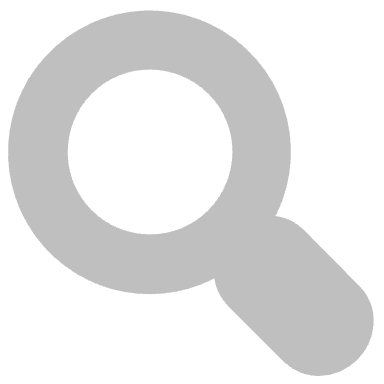 横屏
相机
图片
App Store
日历
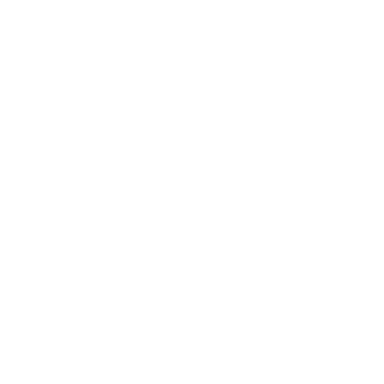 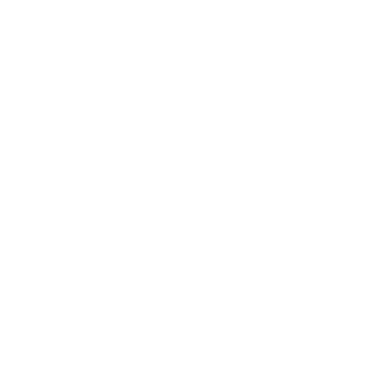 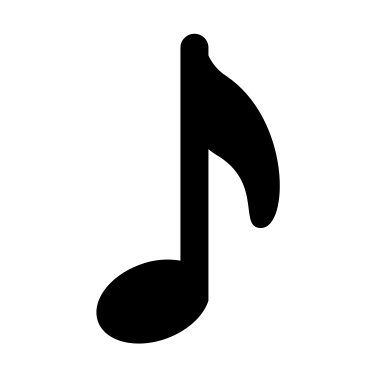 更多
视频
播放列表
专辑
拨号
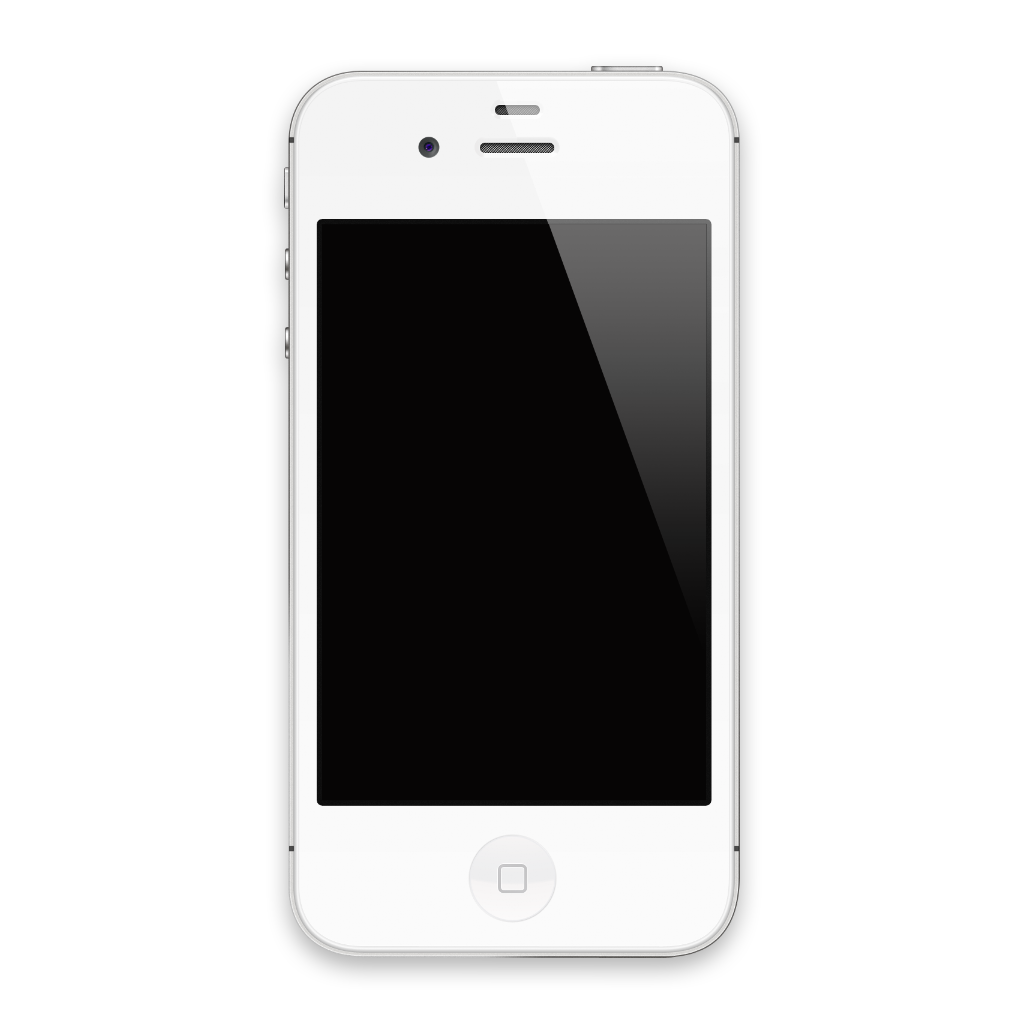 相机
信息
日历
图片
竖屏
哔哩哔哩
备忘录
地图
iTunes
9:41
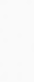 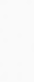 相机
图片
App Store
日历
鸡你太美
只因你太美
拨号
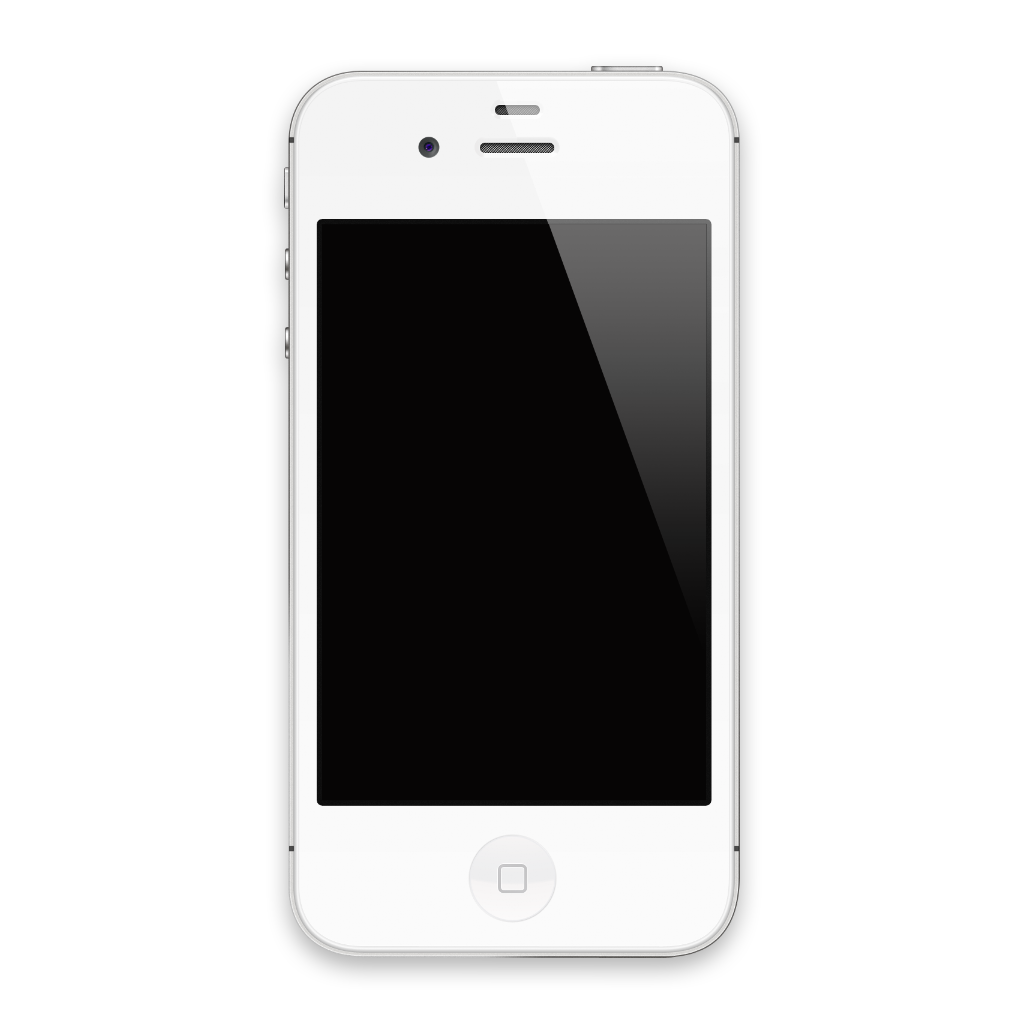 相机
信息
日历
图片
竖屏
哔哩哔哩
备忘录
地图
iTunes
9:41
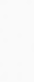 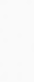 相机
图片
App Store
日历
鸡你太美
只因你太美
拨号
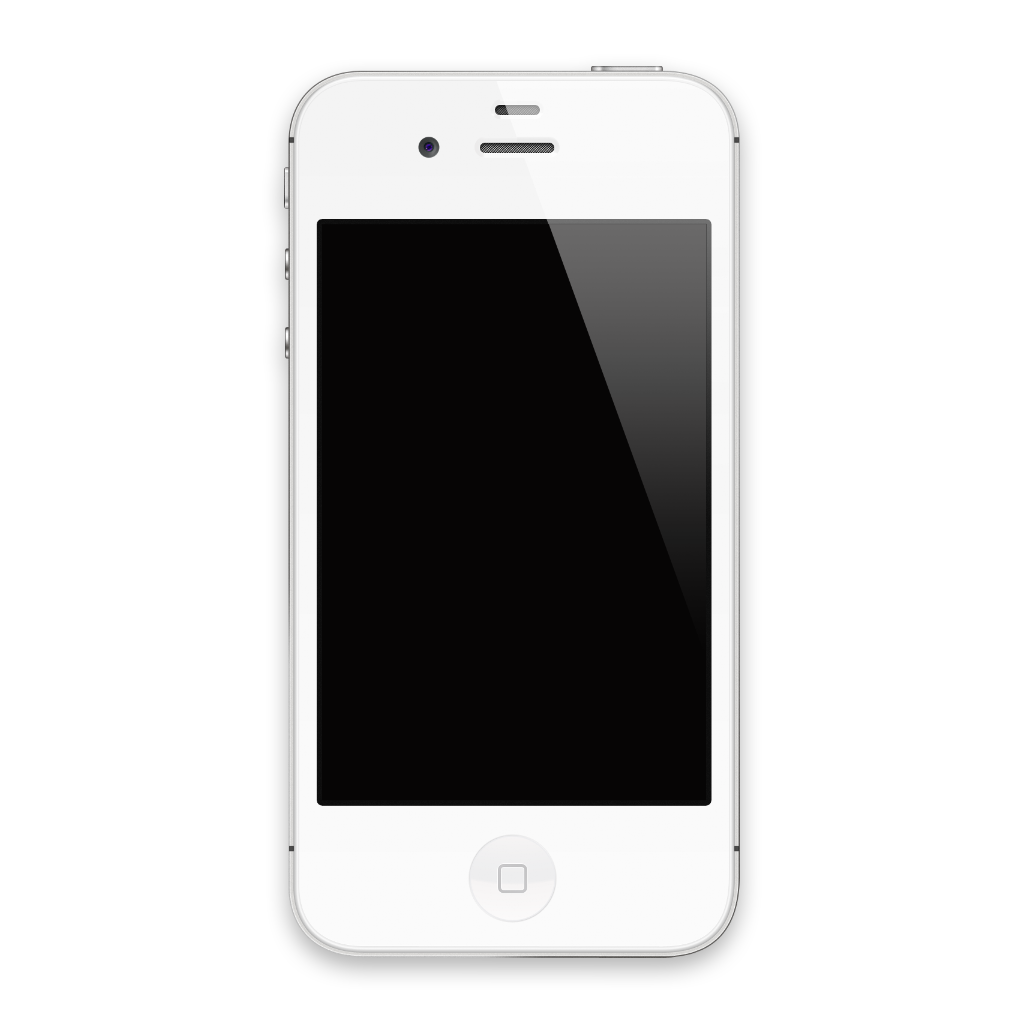 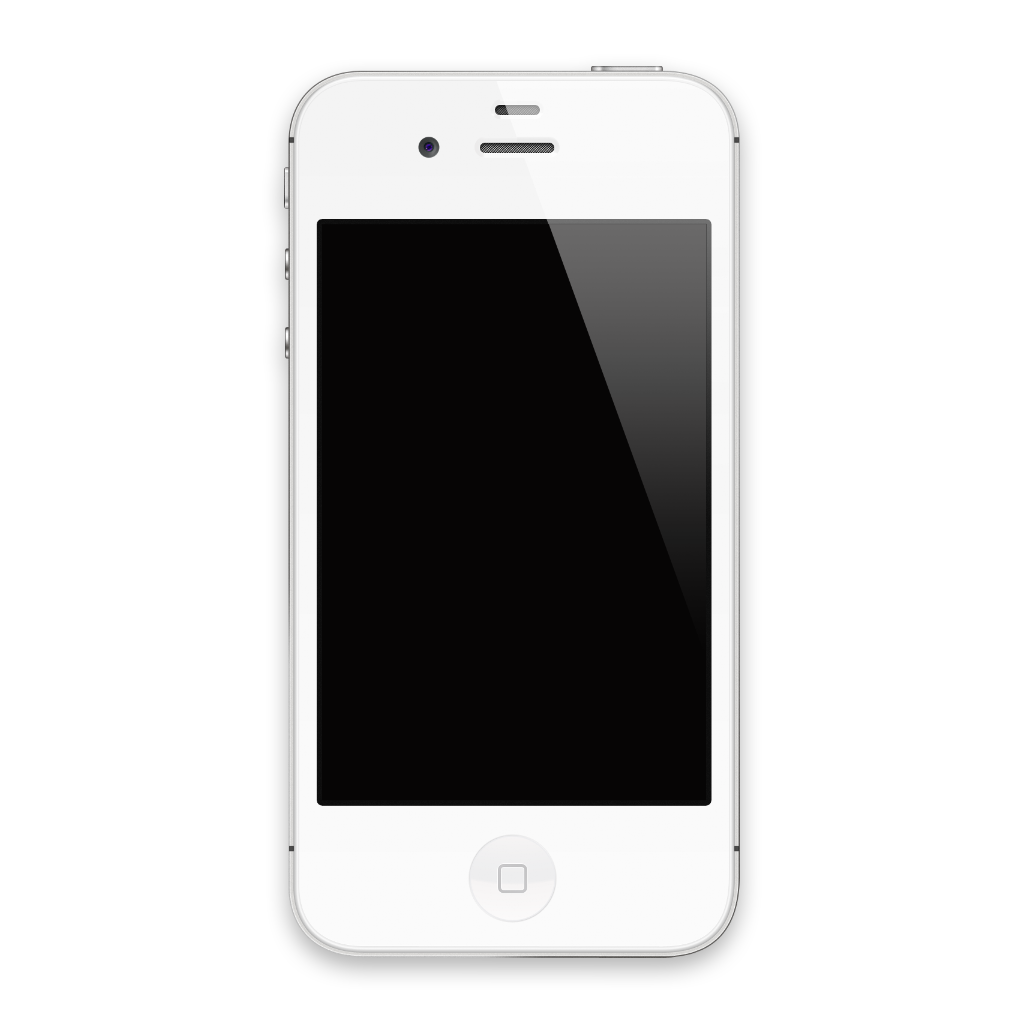 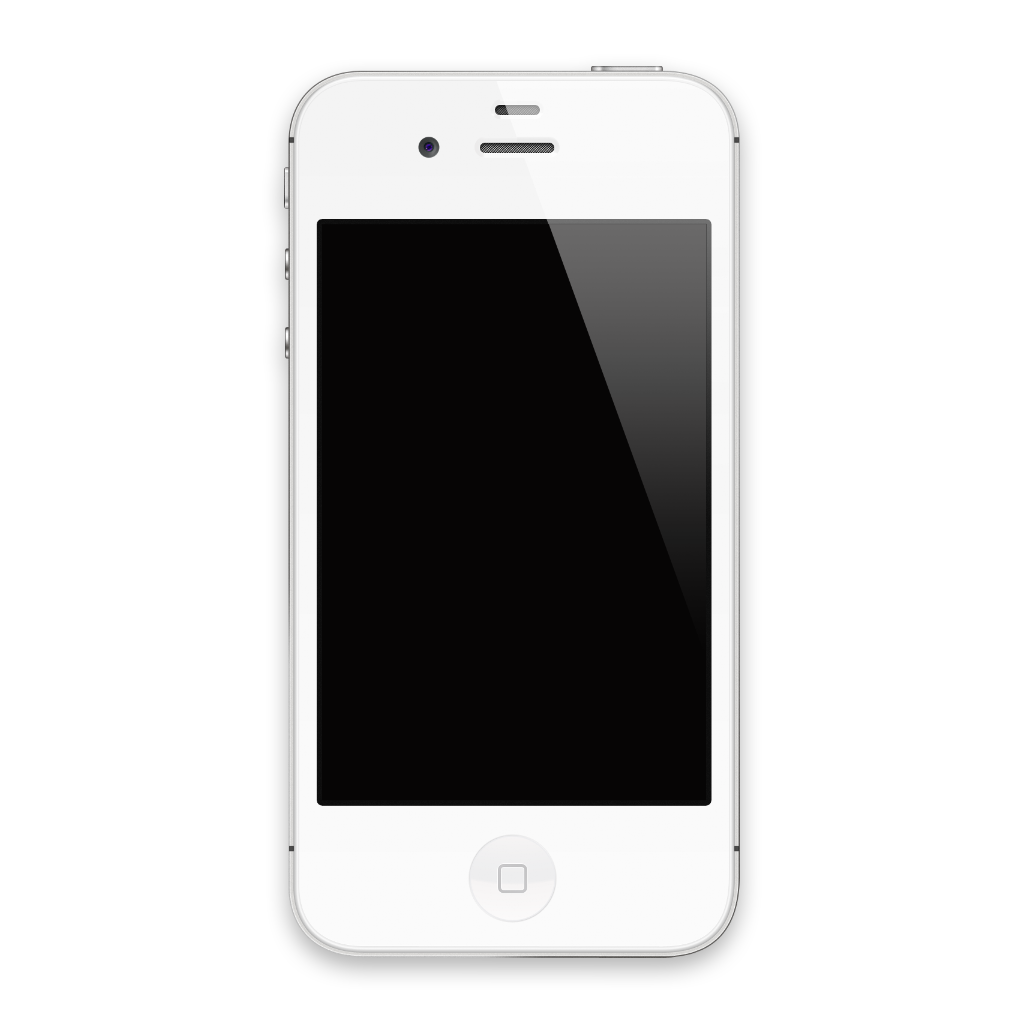 相机
信息
日历
图片
9:41
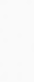 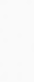 相簿
编辑
+
哔哩哔哩
备忘录
地图
iTunes
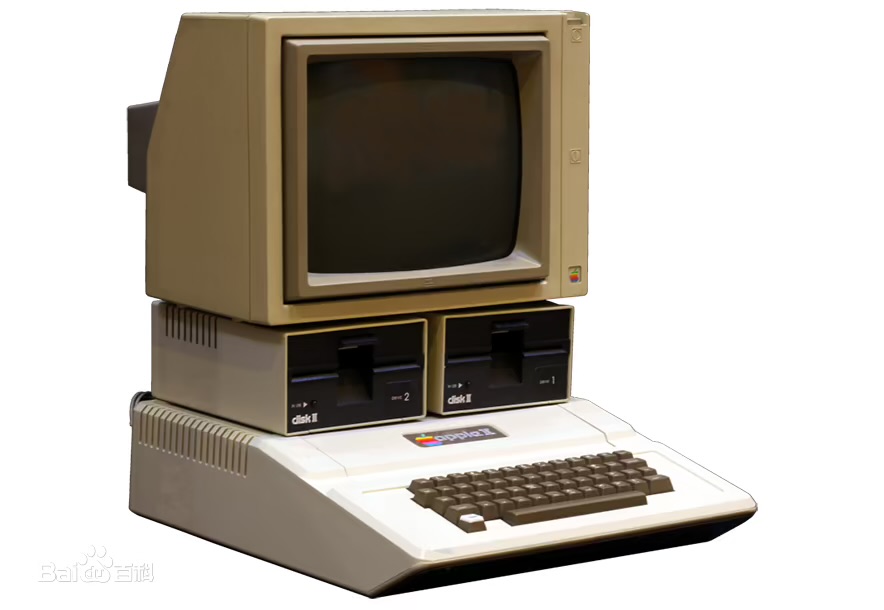 相机
图片
App Store
日历
拨号
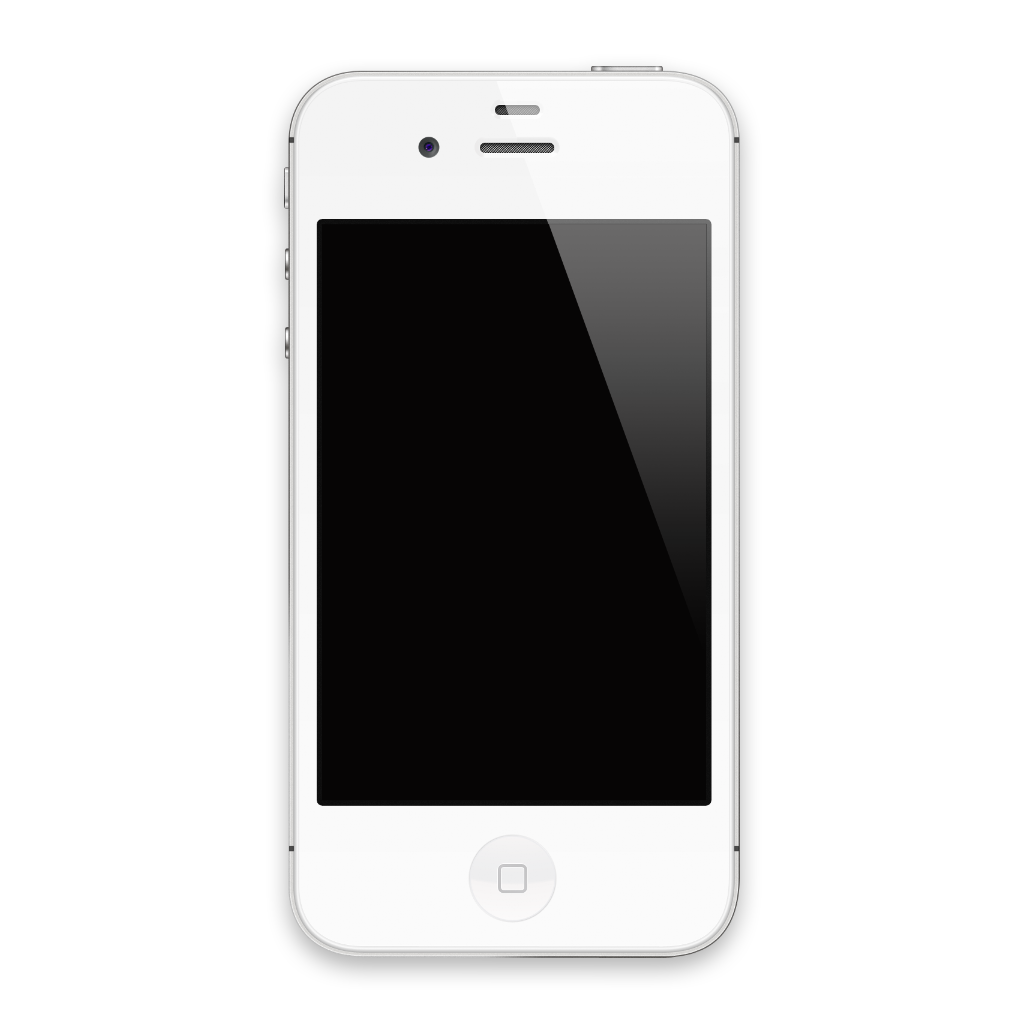 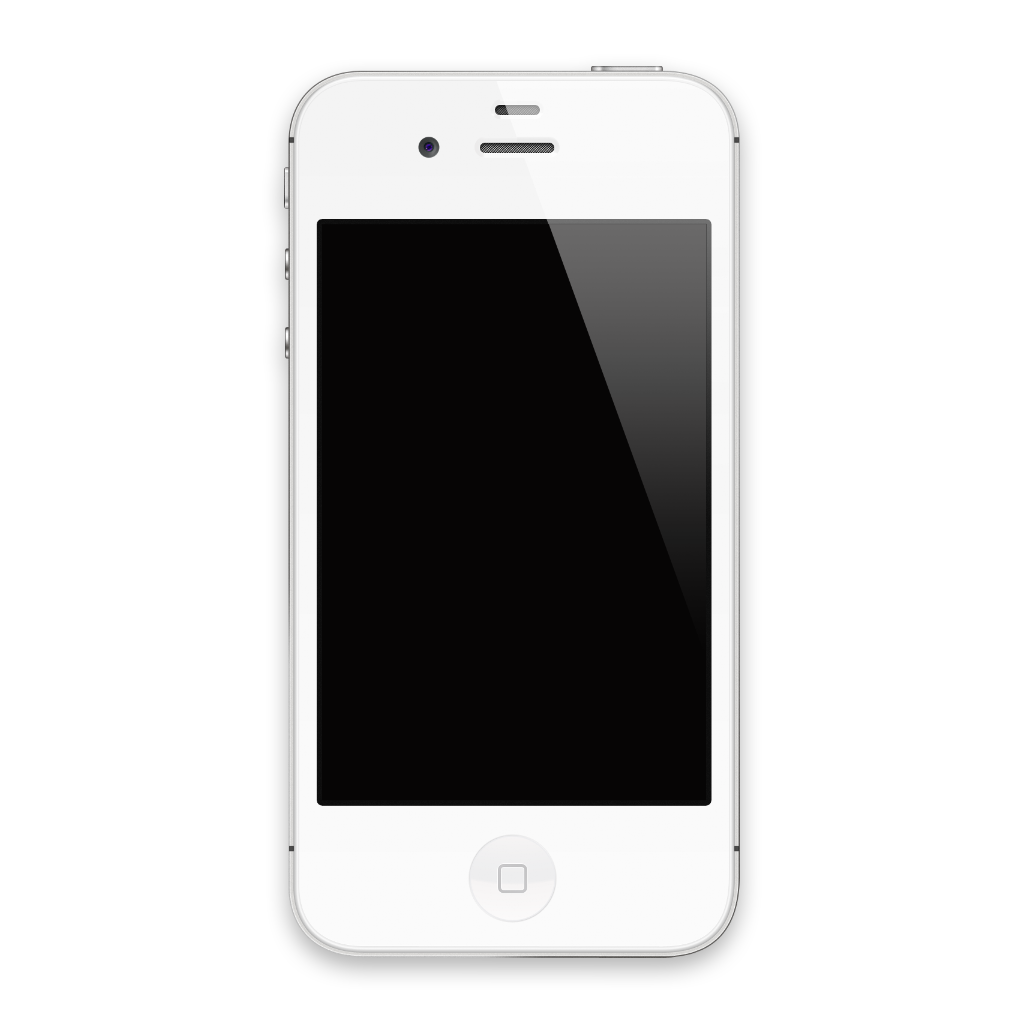 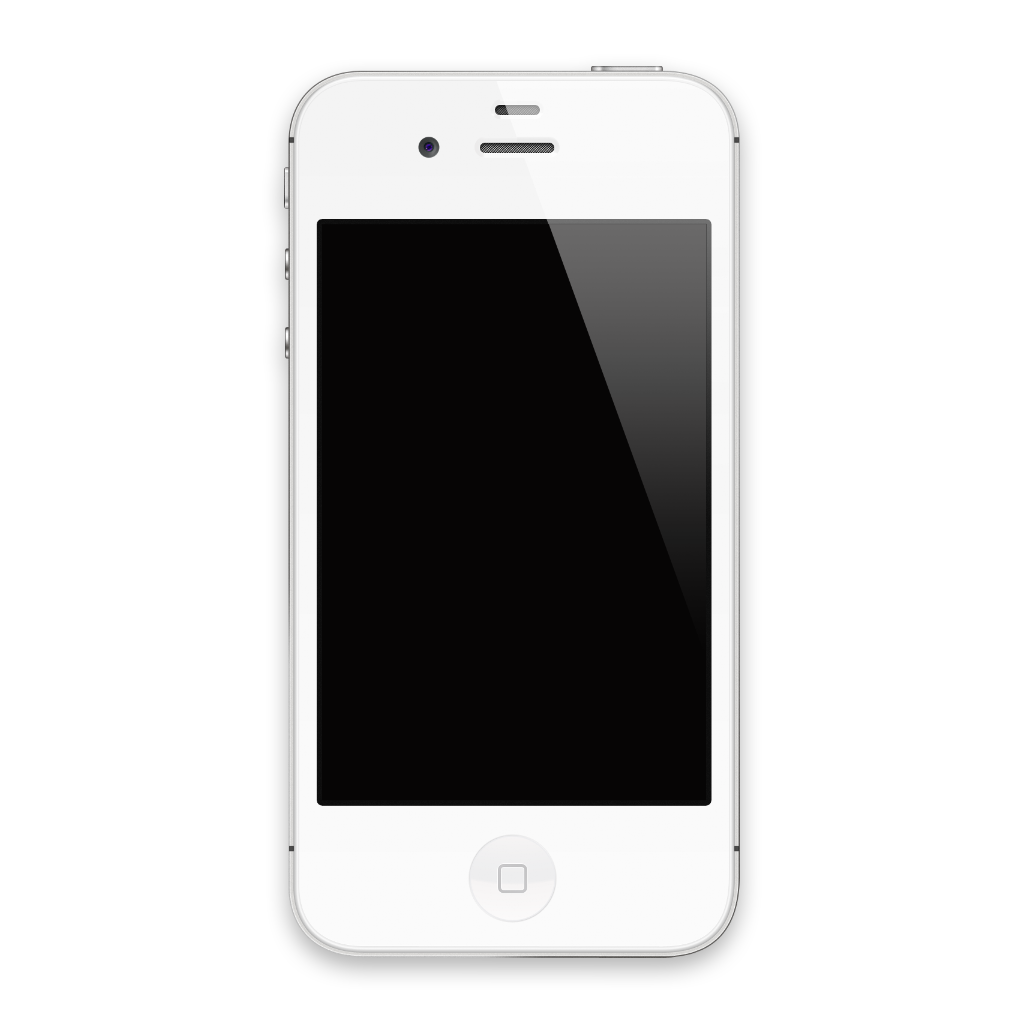 相机
信息
日历
图片
9:41
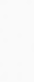 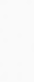 0
哔哩哔哩
备忘录
地图
iTunes
mc
m+
m-
mr
C
+/-
/
*
7
8
9
-
4
5
6
+
1
2
3
=
相机
图片
App Store
日历
0
.
拨号
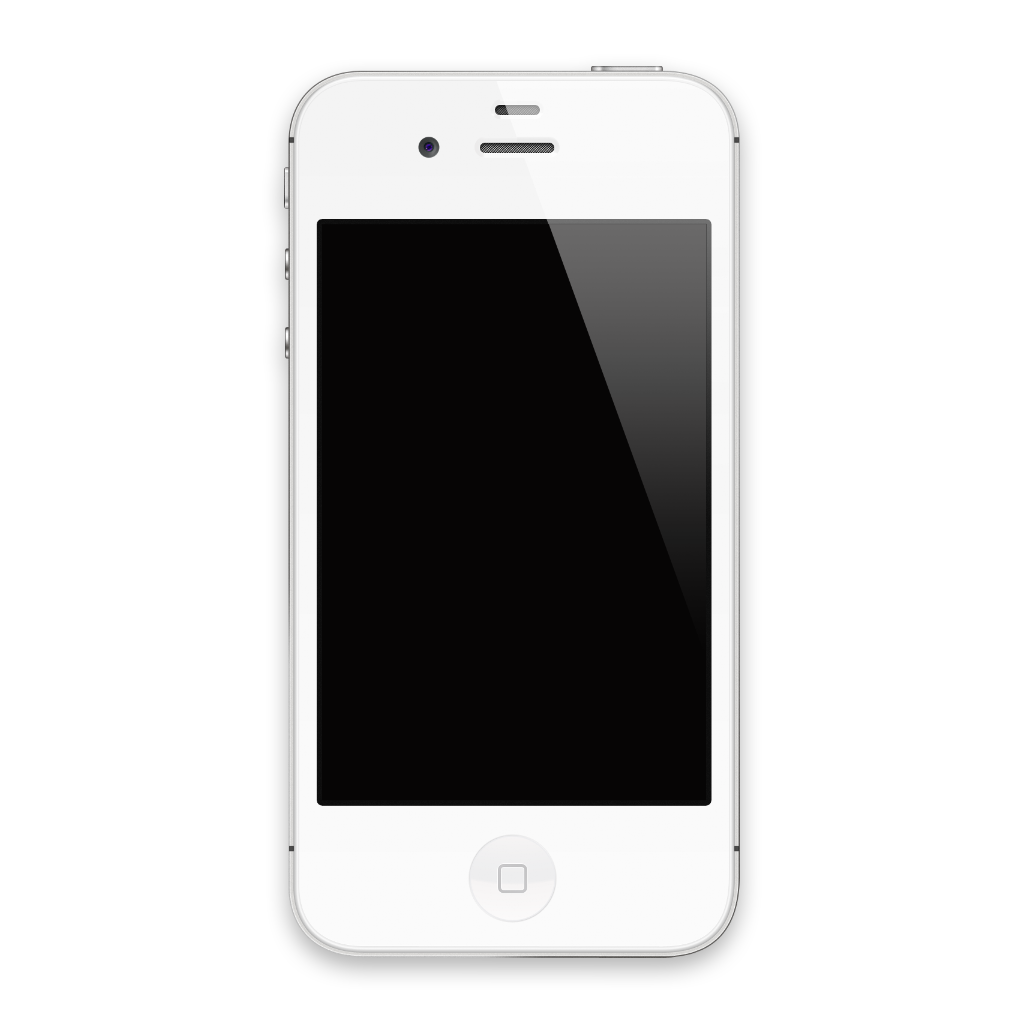 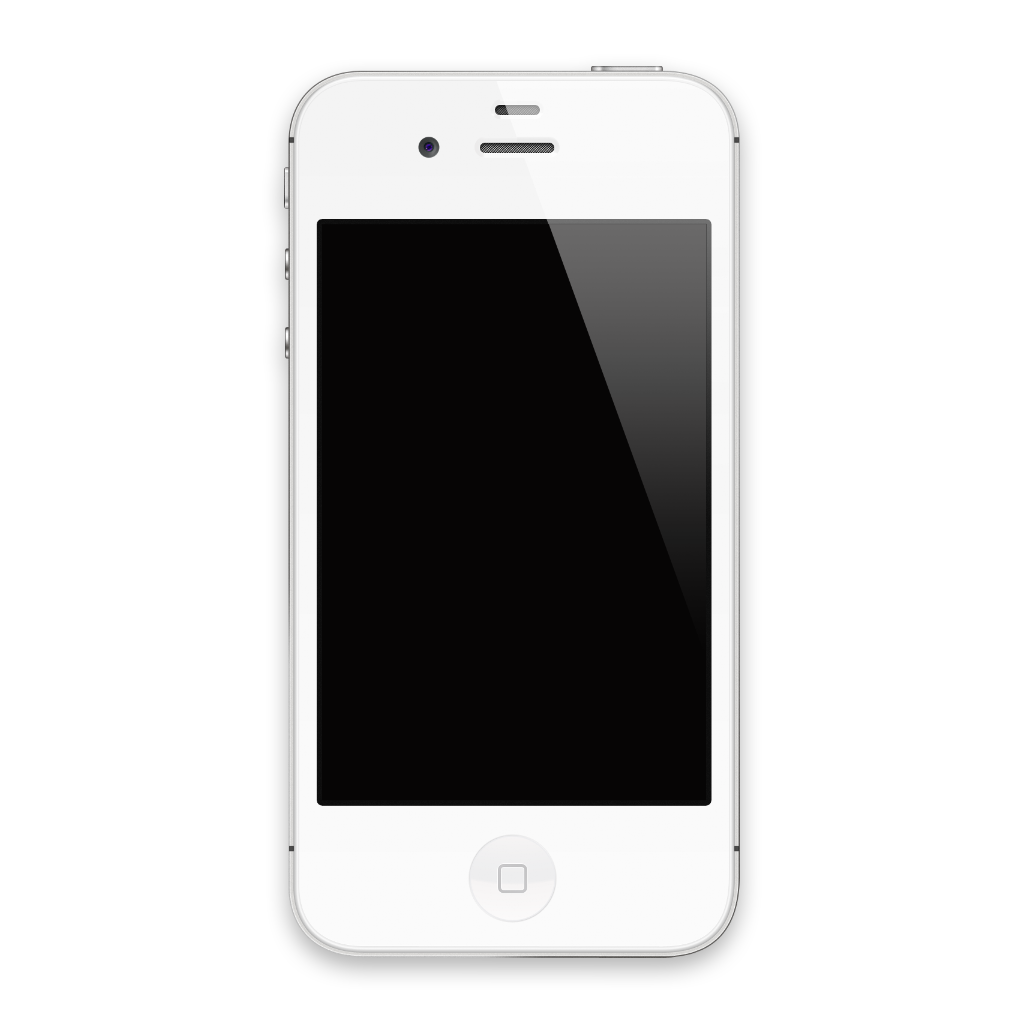 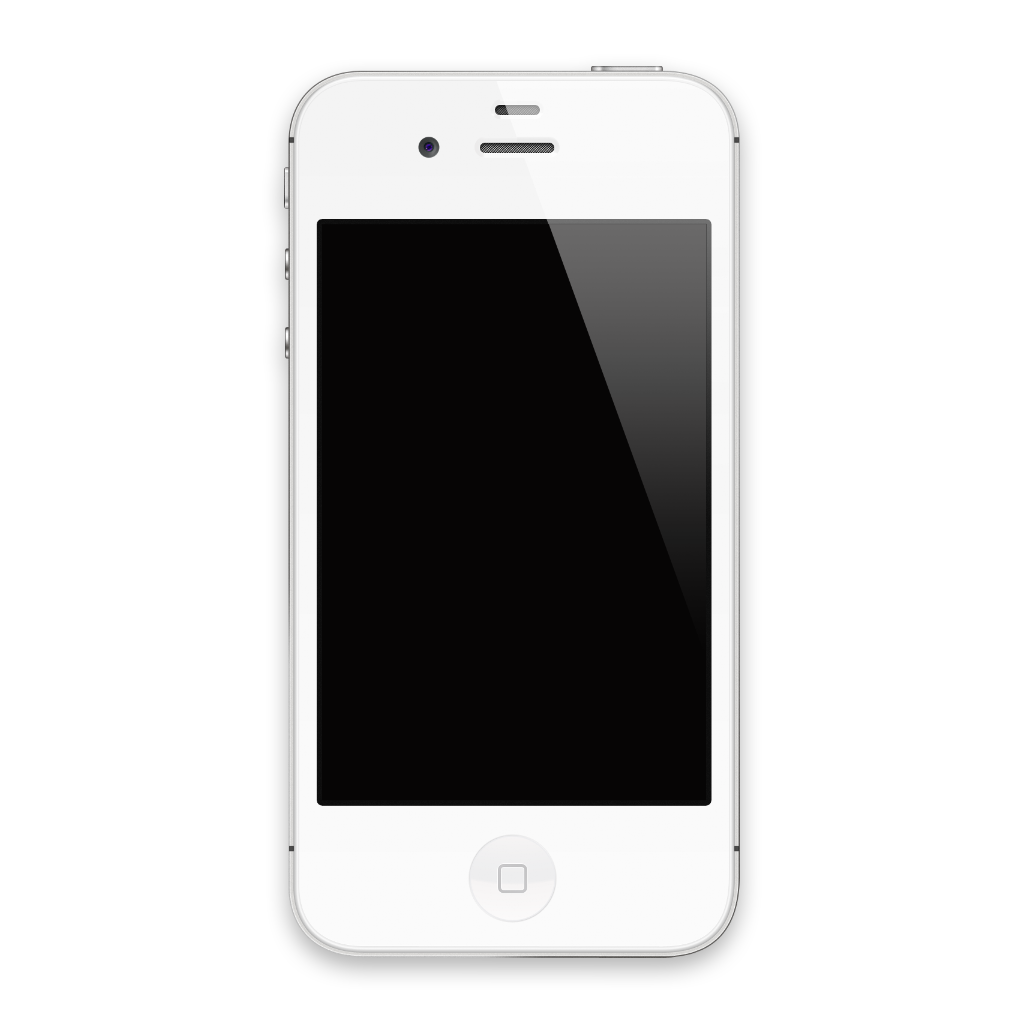 相机
信息
日历
图片
9:41
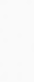 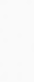 1
哔哩哔哩
备忘录
地图
iTunes
mc
m+
m-
mr
C
+/-
/
*
7
8
9
-
4
5
6
+
1
2
3
=
相机
图片
App Store
日历
0
.
拨号
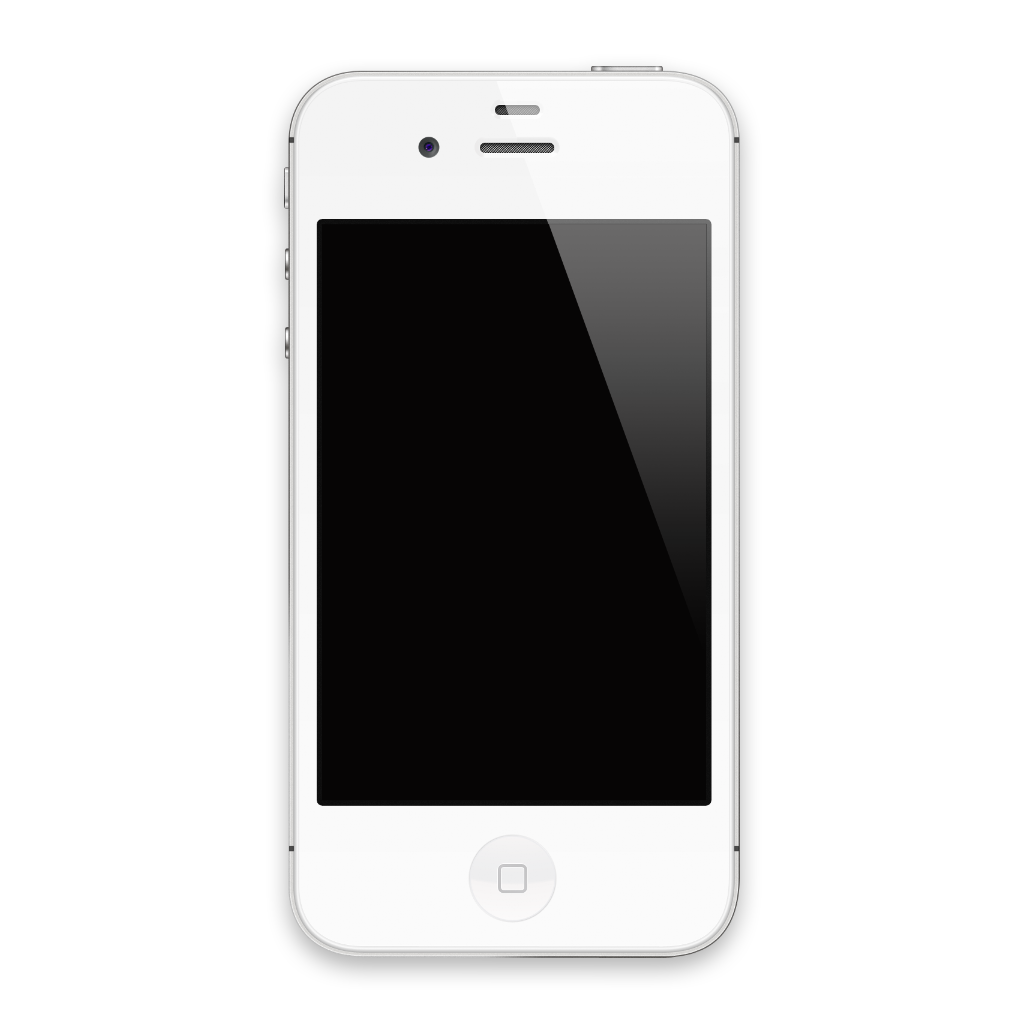 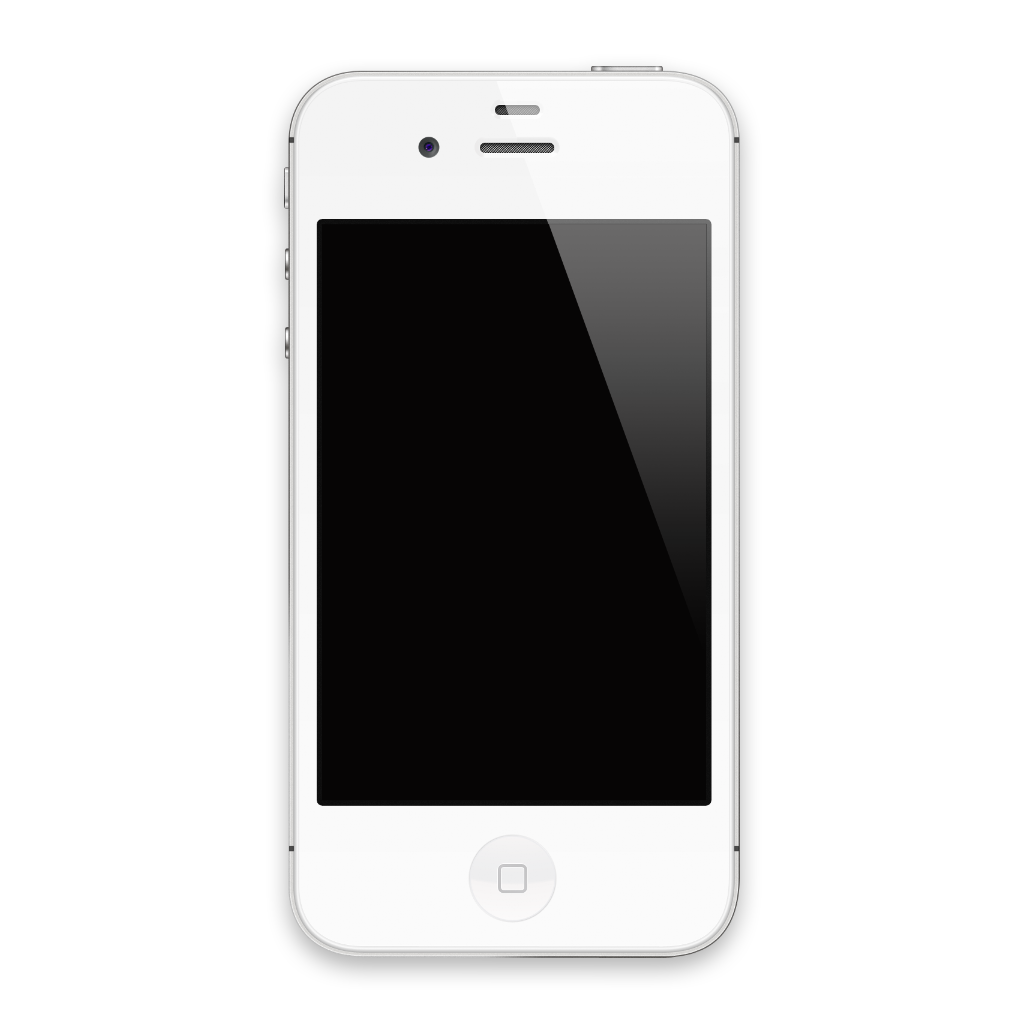 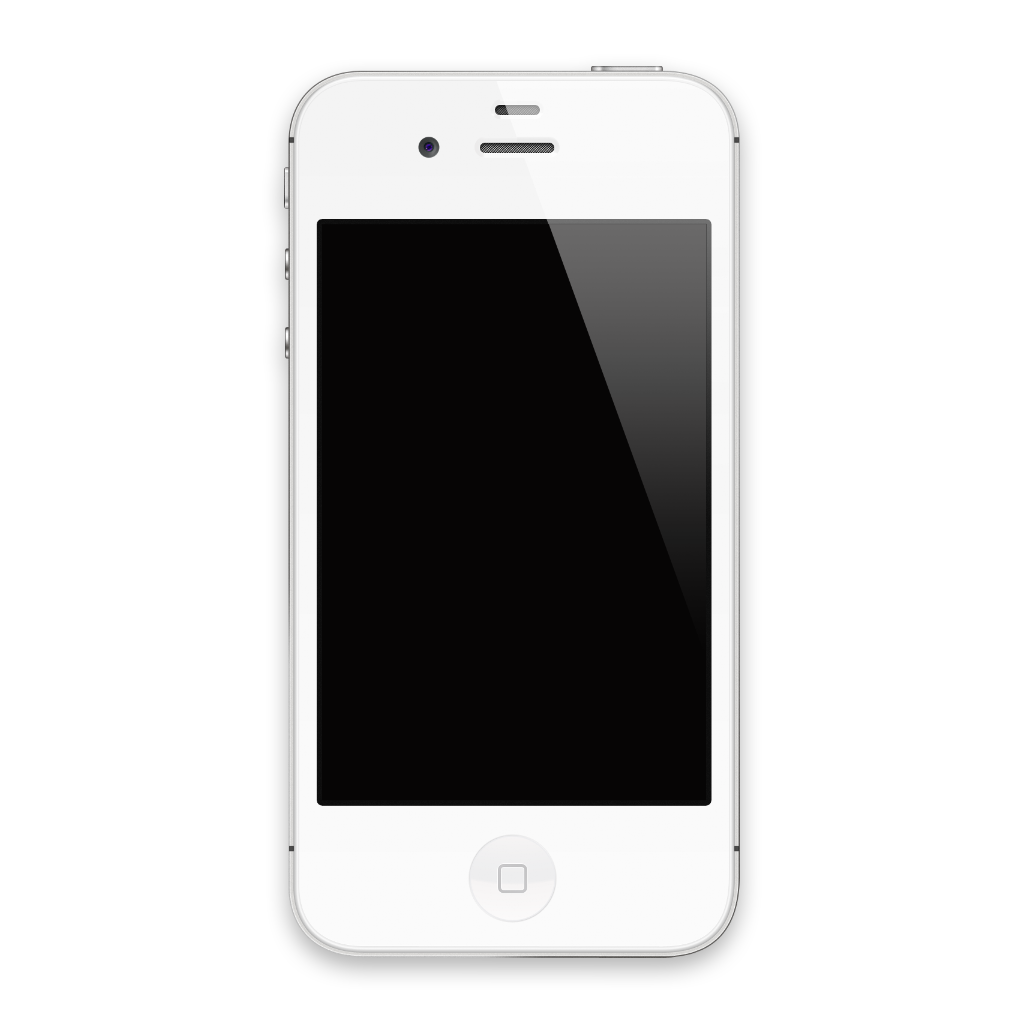 相机
信息
日历
图片
9:41
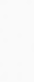 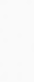 2
哔哩哔哩
备忘录
地图
iTunes
mc
m+
m-
mr
C
+/-
/
*
7
8
9
-
4
5
6
+
1
2
3
=
相机
图片
App Store
日历
0
.
拨号
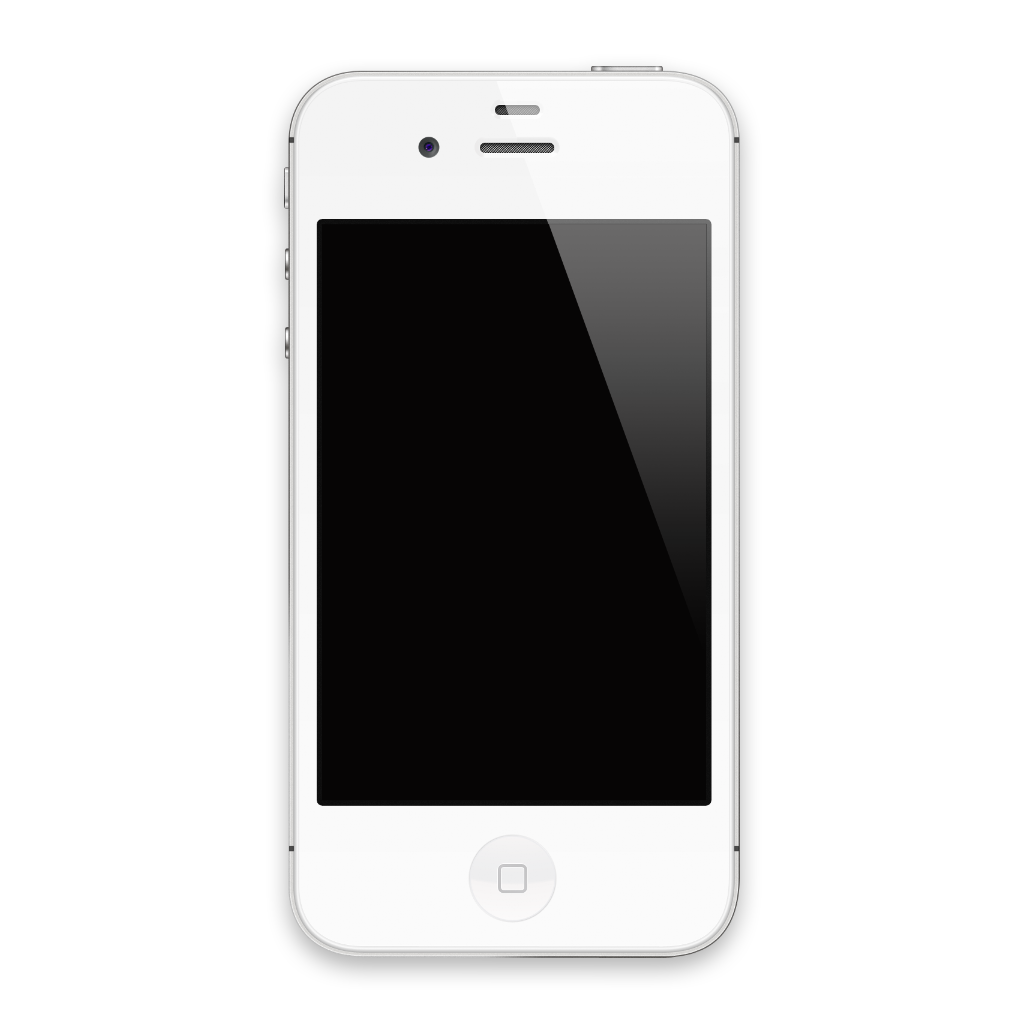 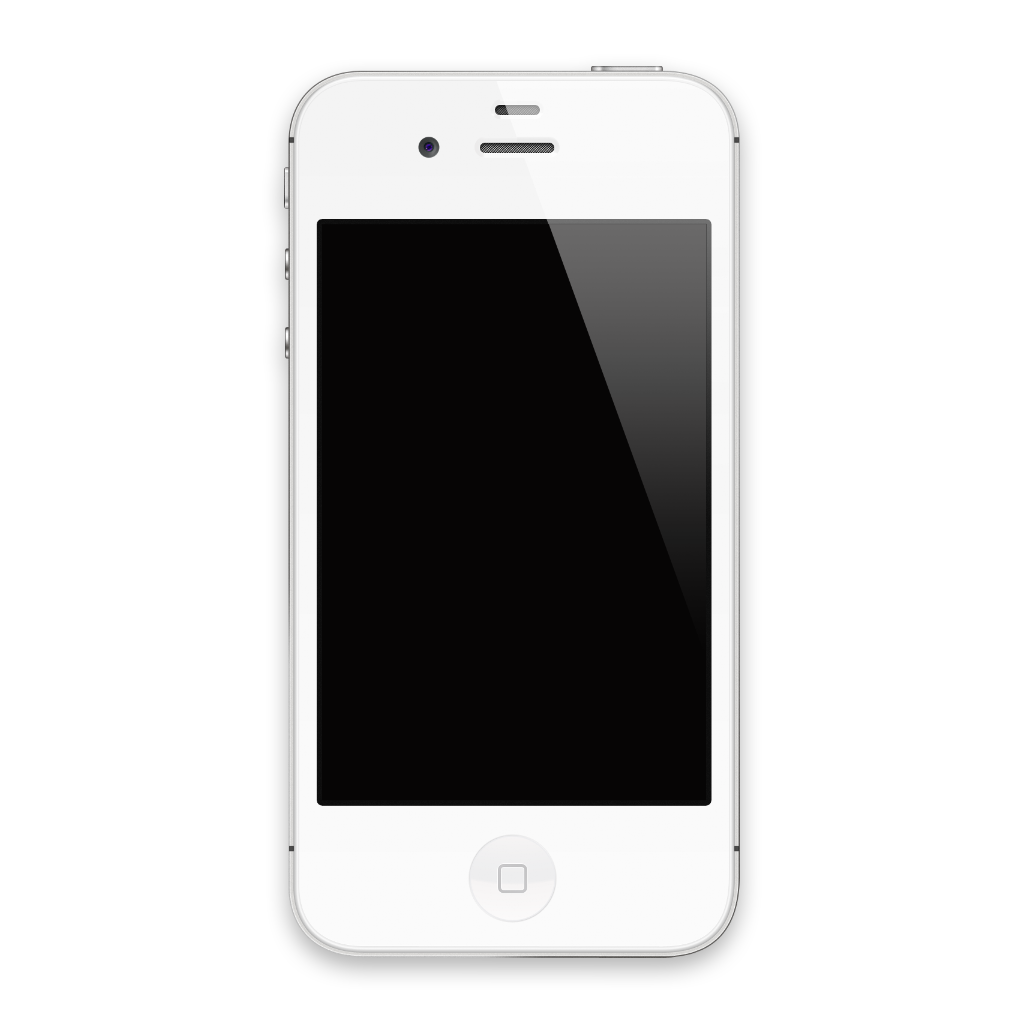 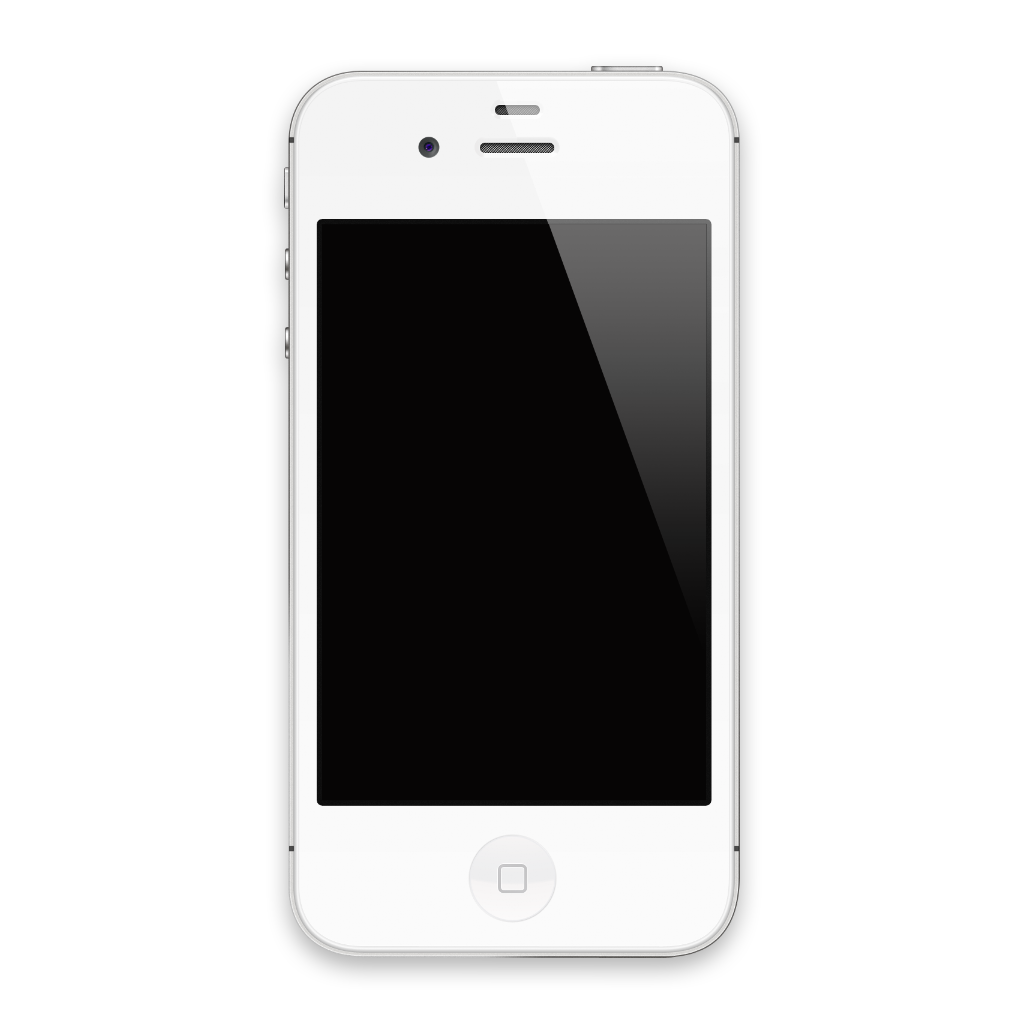 相机
信息
日历
图片
9:41
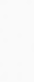 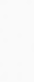 3
哔哩哔哩
备忘录
地图
iTunes
mc
m+
m-
mr
C
+/-
/
*
7
8
9
-
4
5
6
+
1
2
3
=
相机
图片
App Store
日历
0
.
拨号
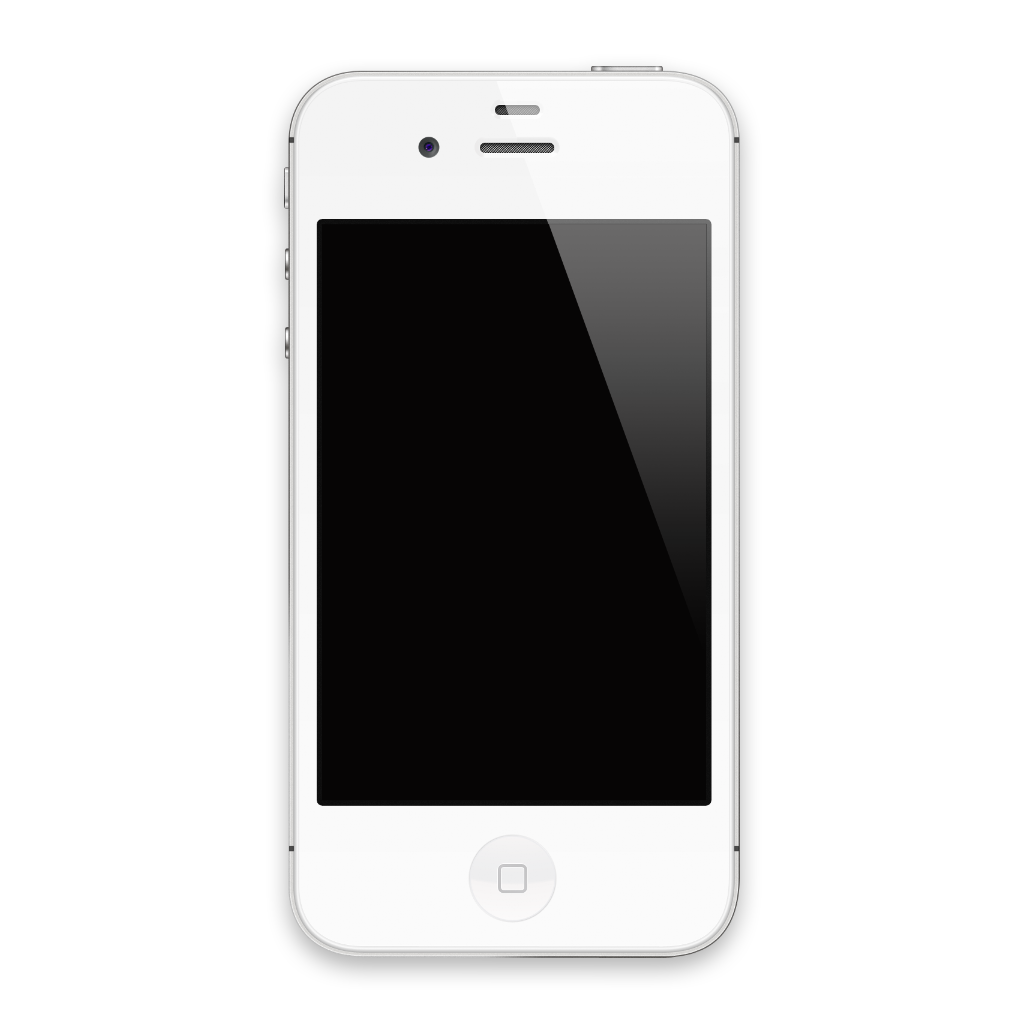 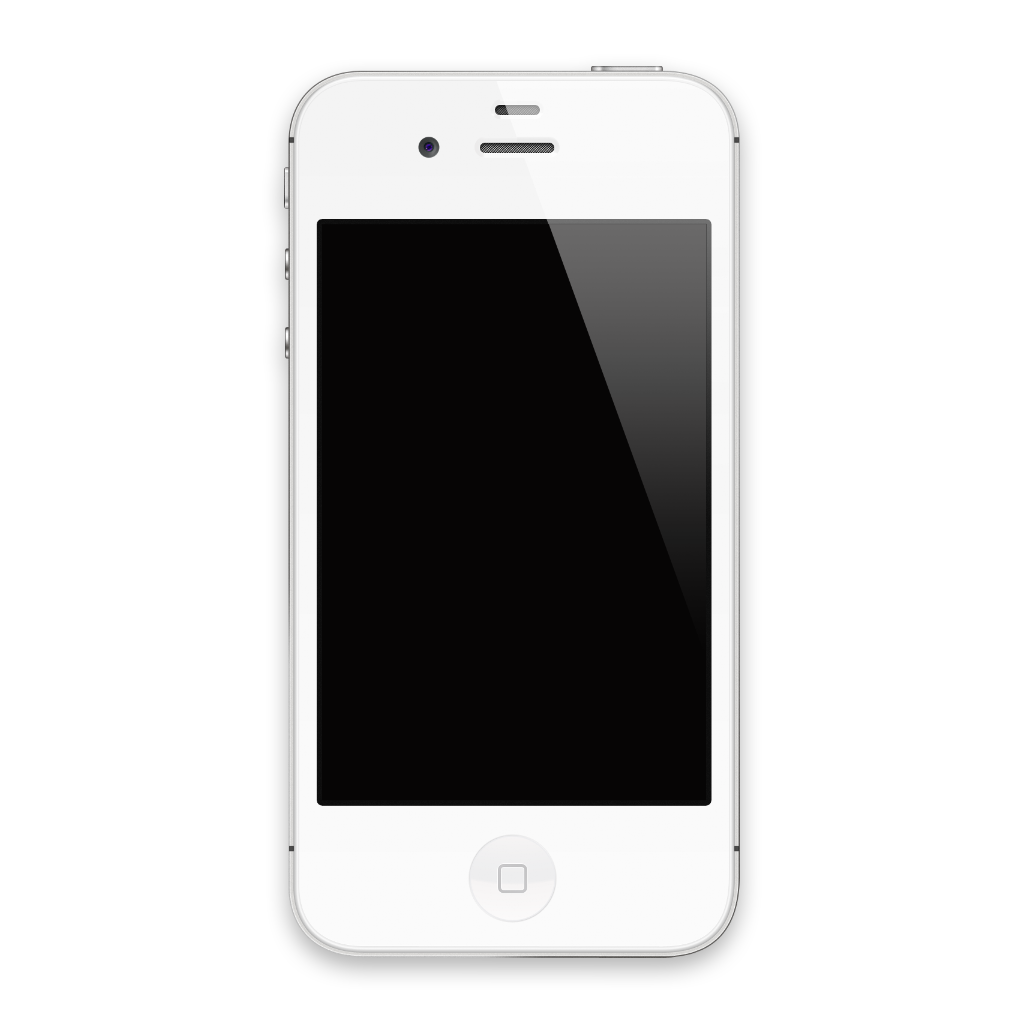 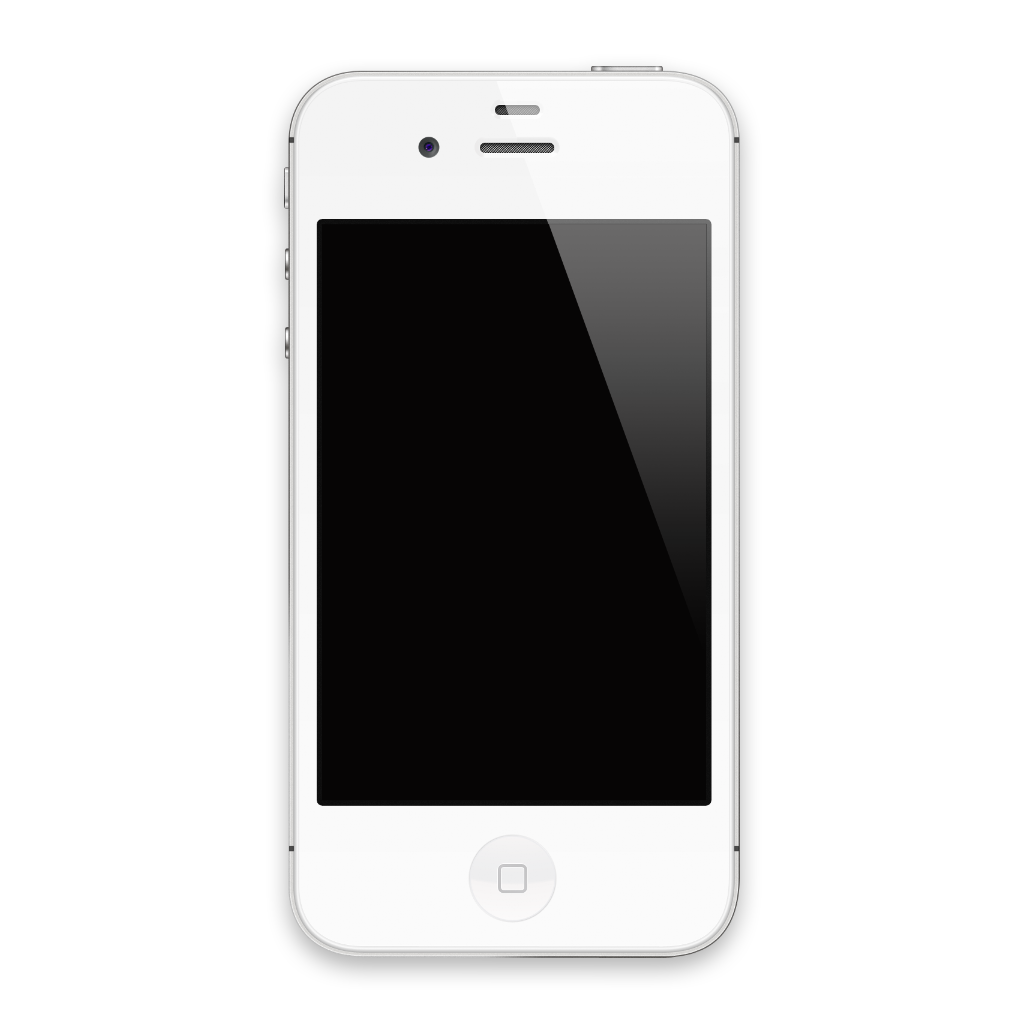 相机
信息
日历
图片
9:41
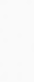 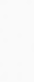 4
哔哩哔哩
备忘录
地图
iTunes
mc
m+
m-
mr
C
+/-
/
*
7
8
9
-
4
5
6
+
1
2
3
=
相机
图片
App Store
日历
0
.
拨号
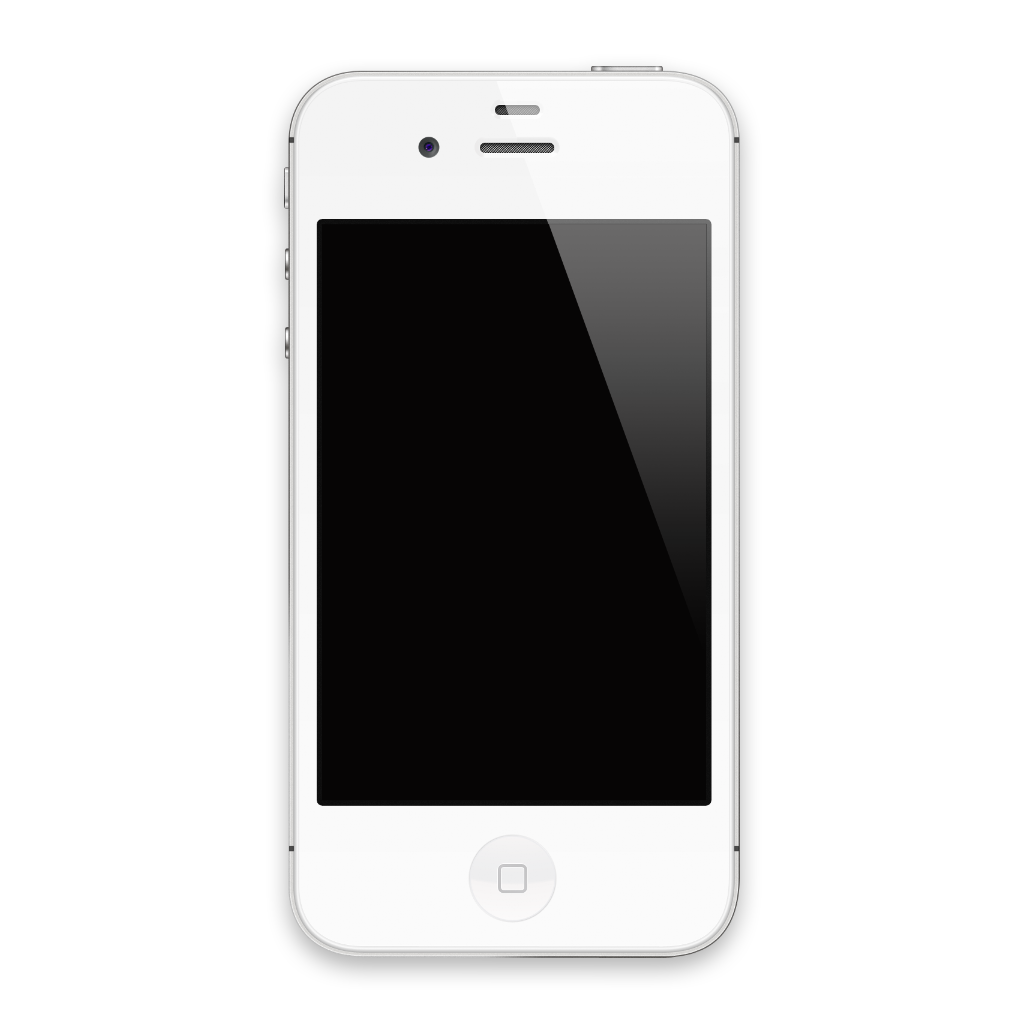 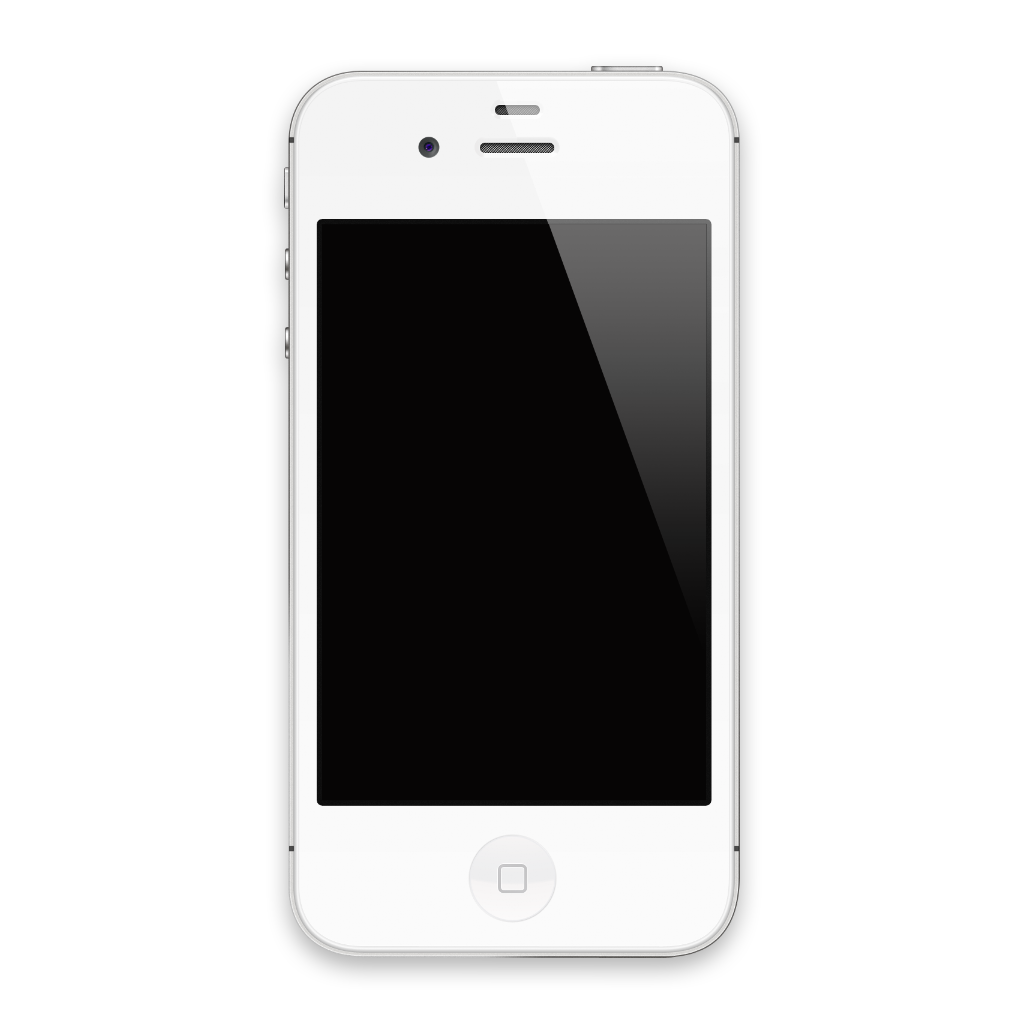 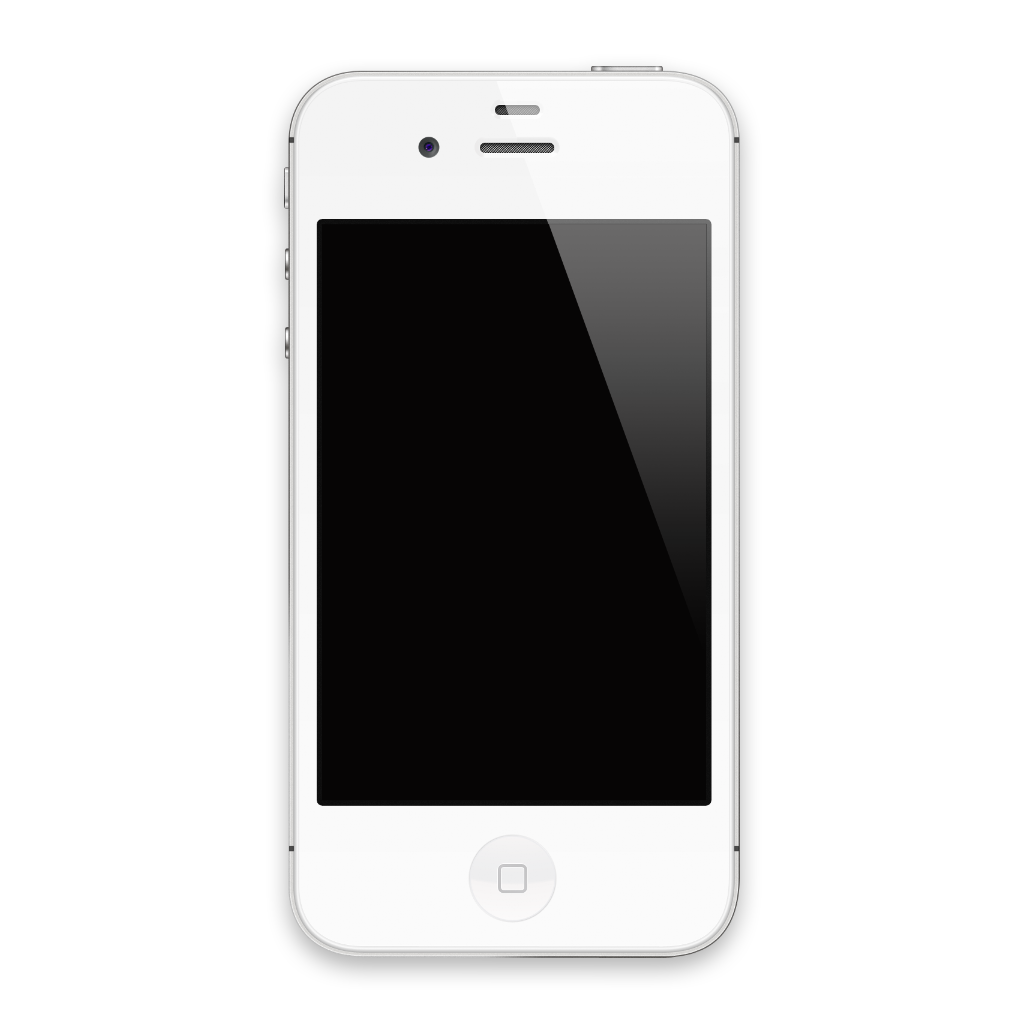 相机
信息
日历
图片
9:41
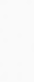 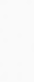 5
哔哩哔哩
备忘录
地图
iTunes
mc
m+
m-
mr
C
+/-
/
*
7
8
9
-
4
5
6
+
1
2
3
=
相机
图片
App Store
日历
0
.
拨号
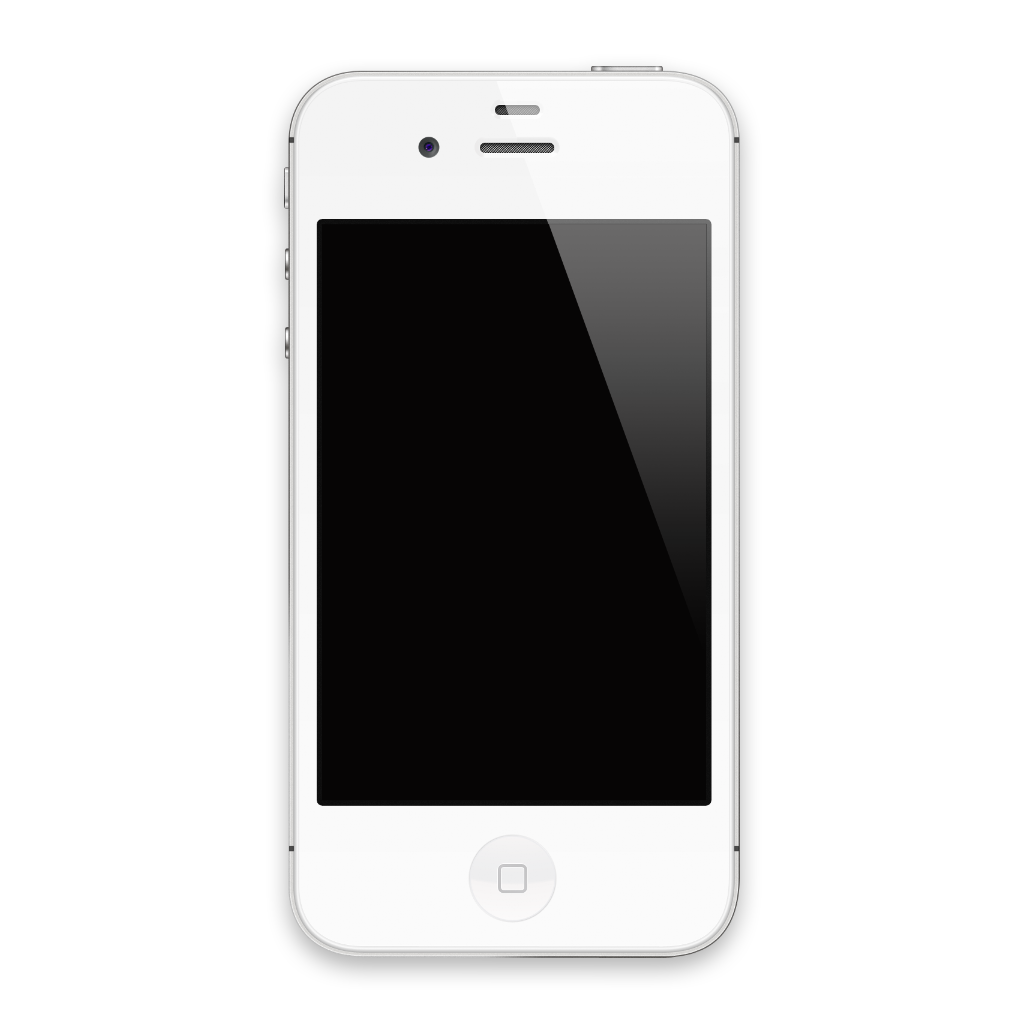 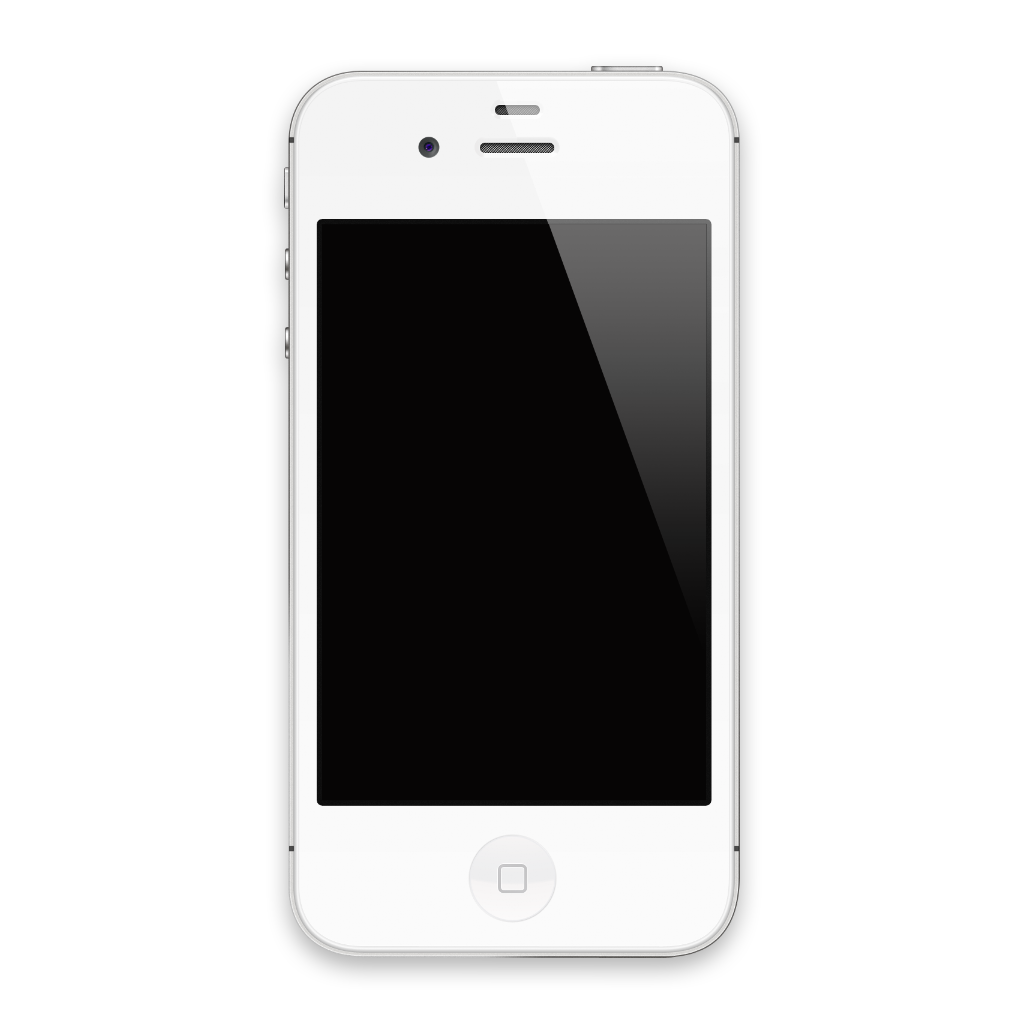 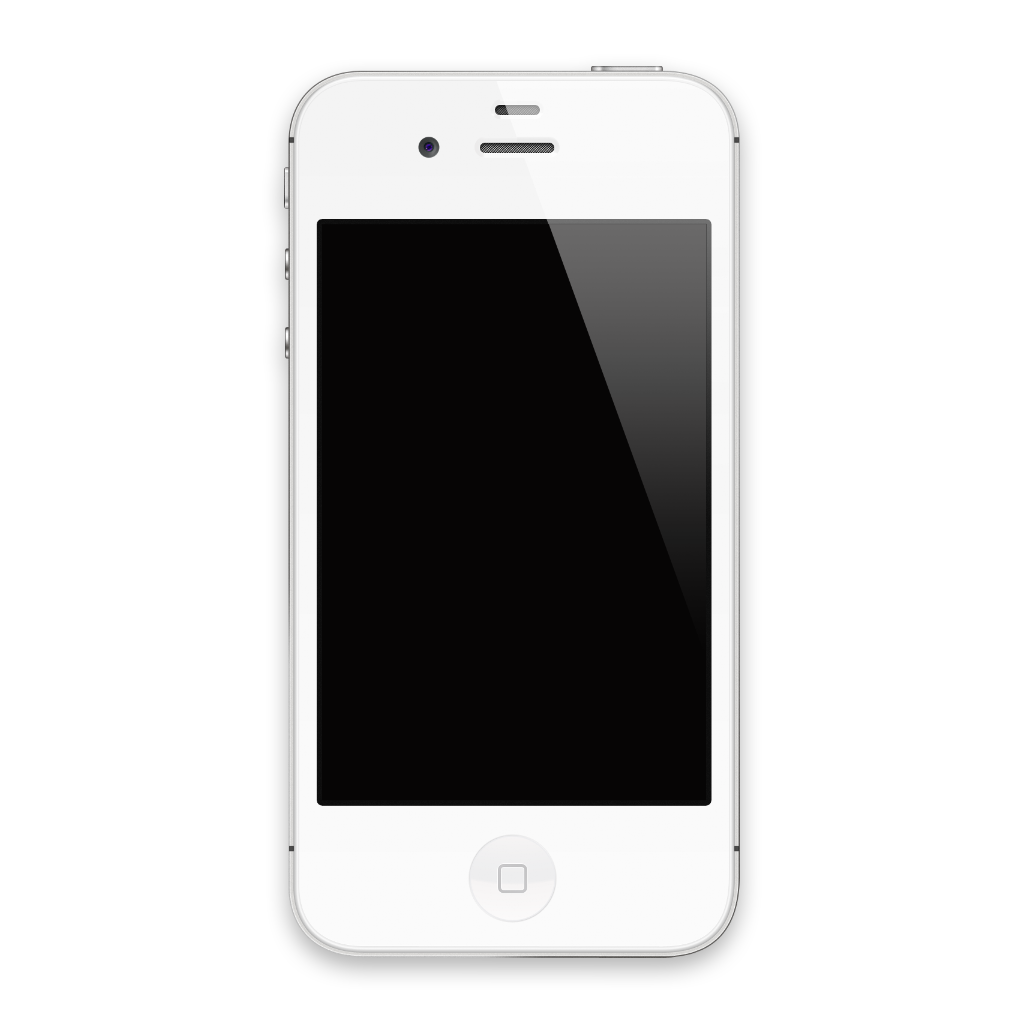 相机
信息
日历
图片
9:41
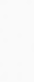 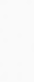 6
哔哩哔哩
备忘录
地图
iTunes
mc
m+
m-
mr
C
+/-
/
*
7
8
9
-
4
5
6
+
1
2
3
=
相机
图片
App Store
日历
0
.
拨号
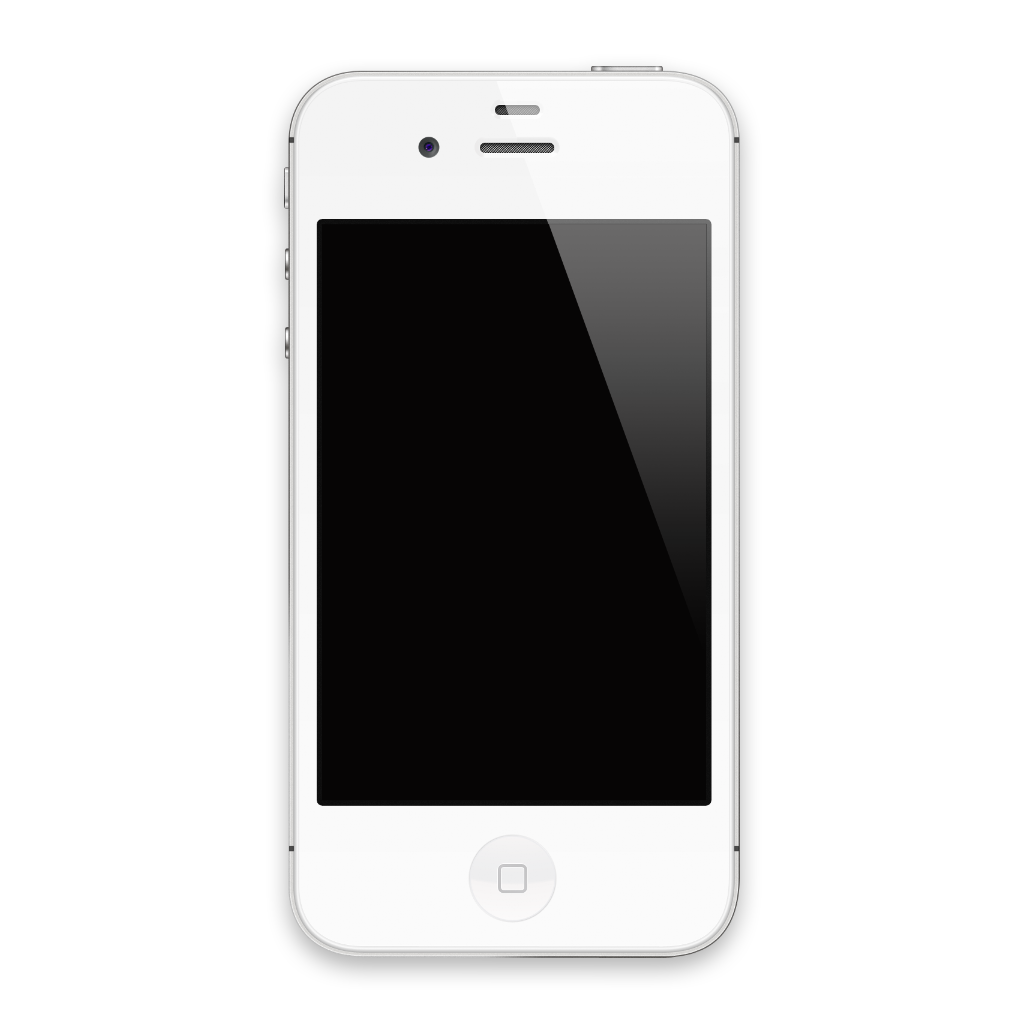 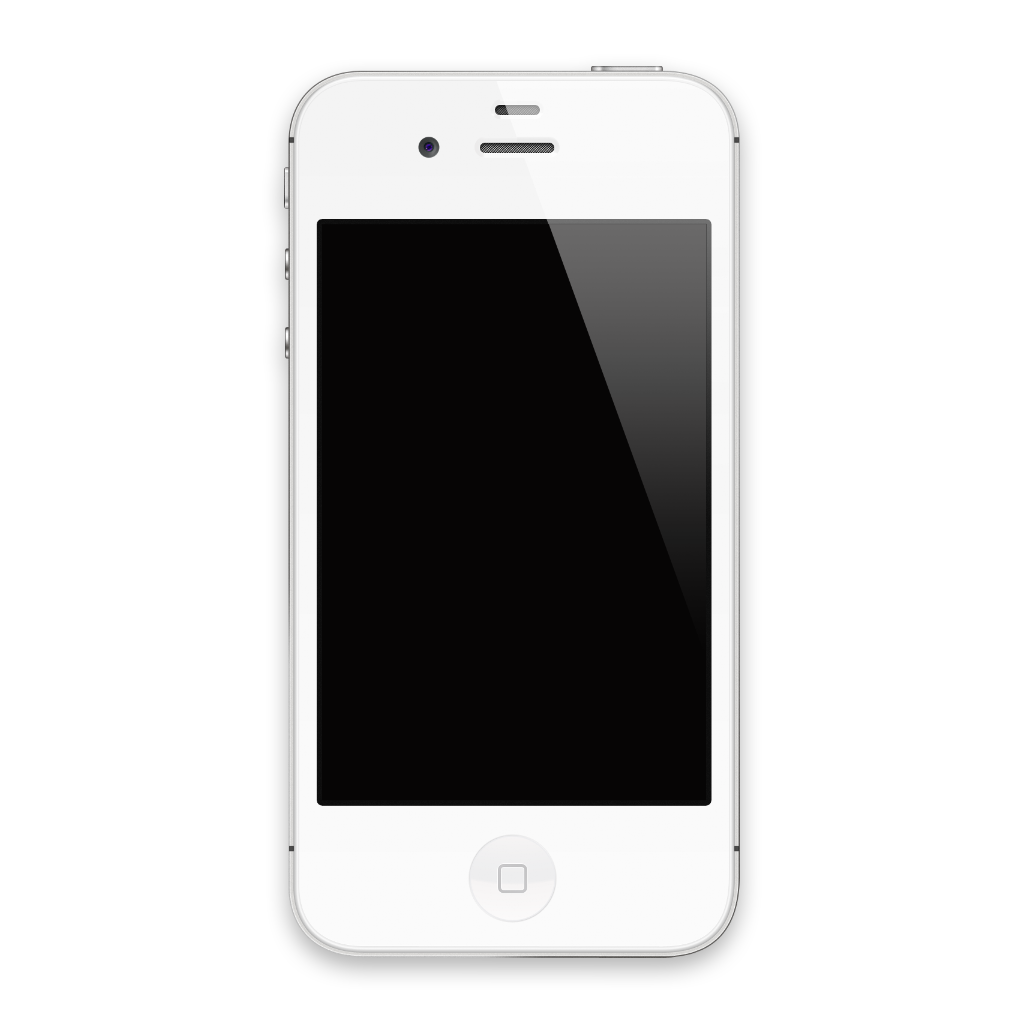 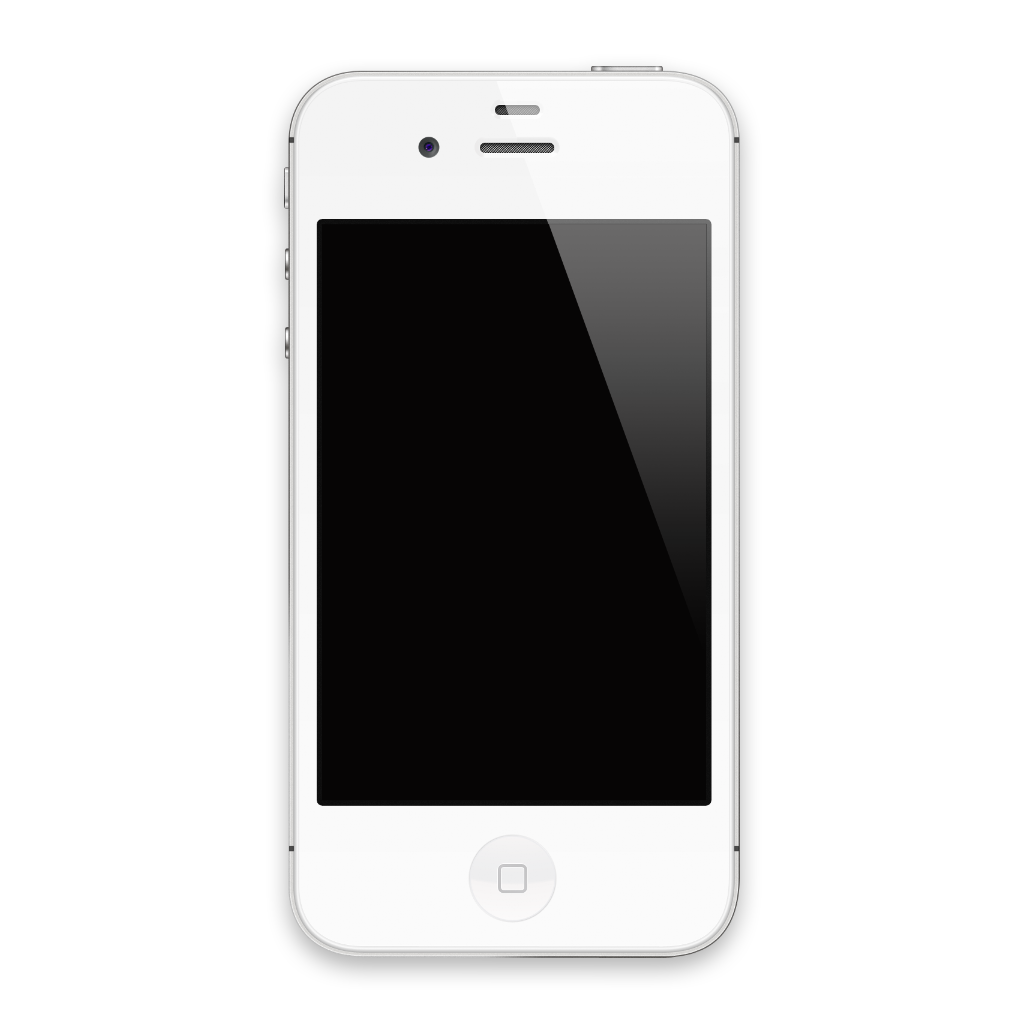 相机
信息
日历
图片
9:41
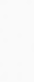 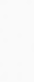 7
哔哩哔哩
备忘录
地图
iTunes
mc
m+
m-
mr
C
+/-
/
*
7
8
9
-
4
5
6
+
1
2
3
=
相机
图片
App Store
日历
0
.
拨号
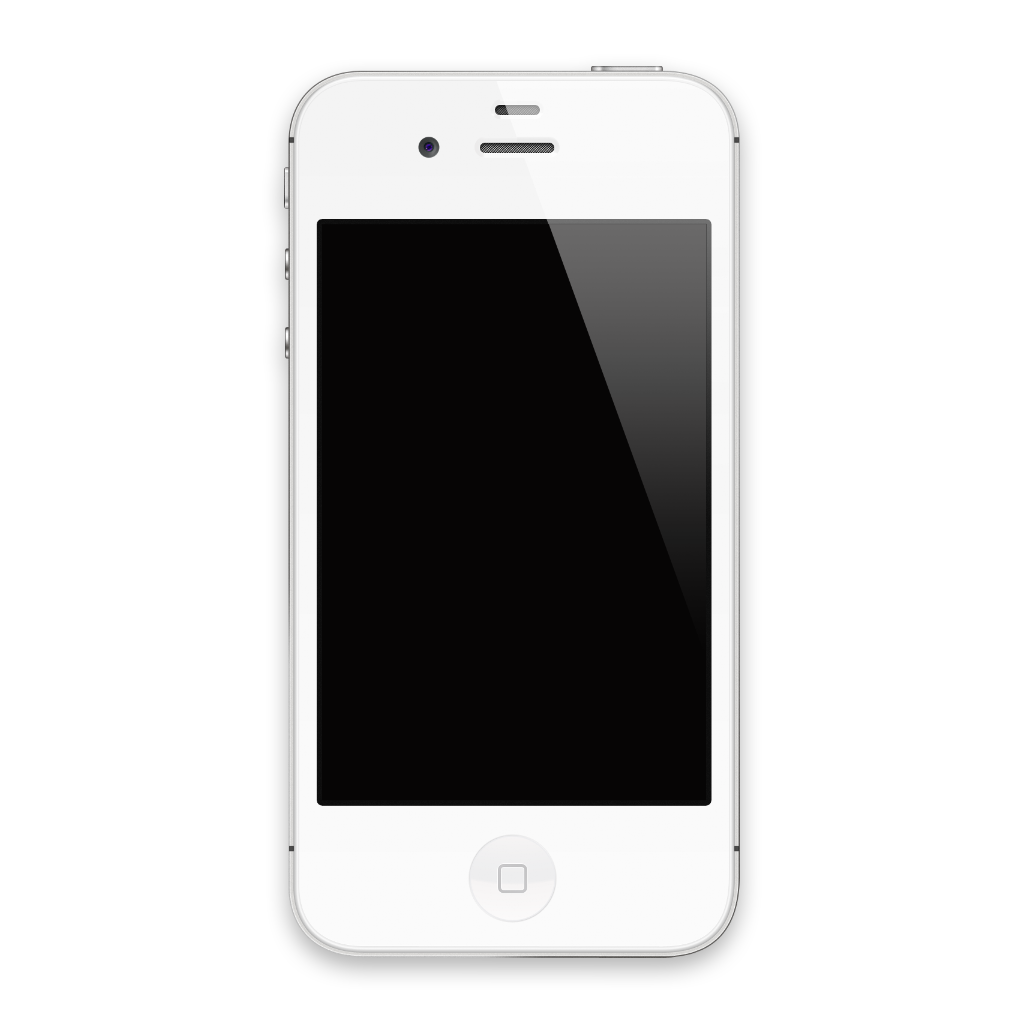 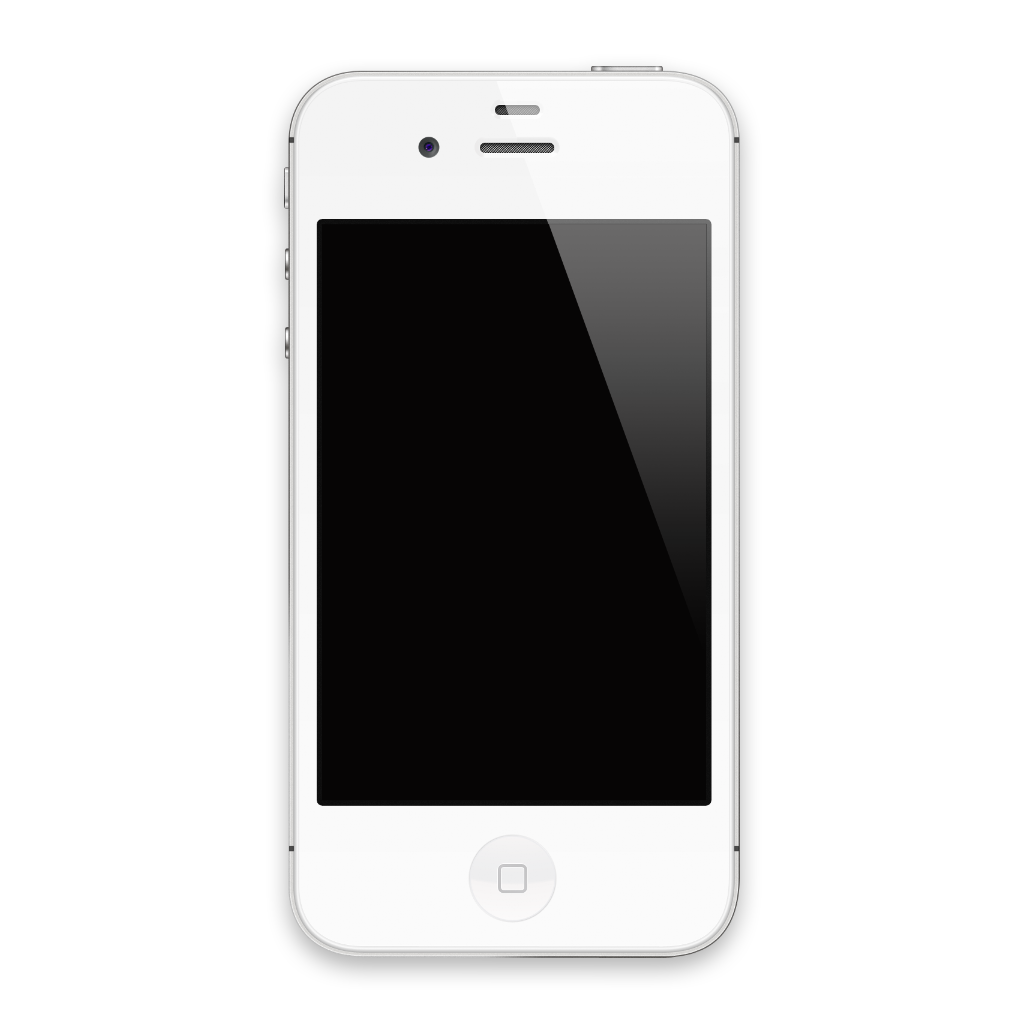 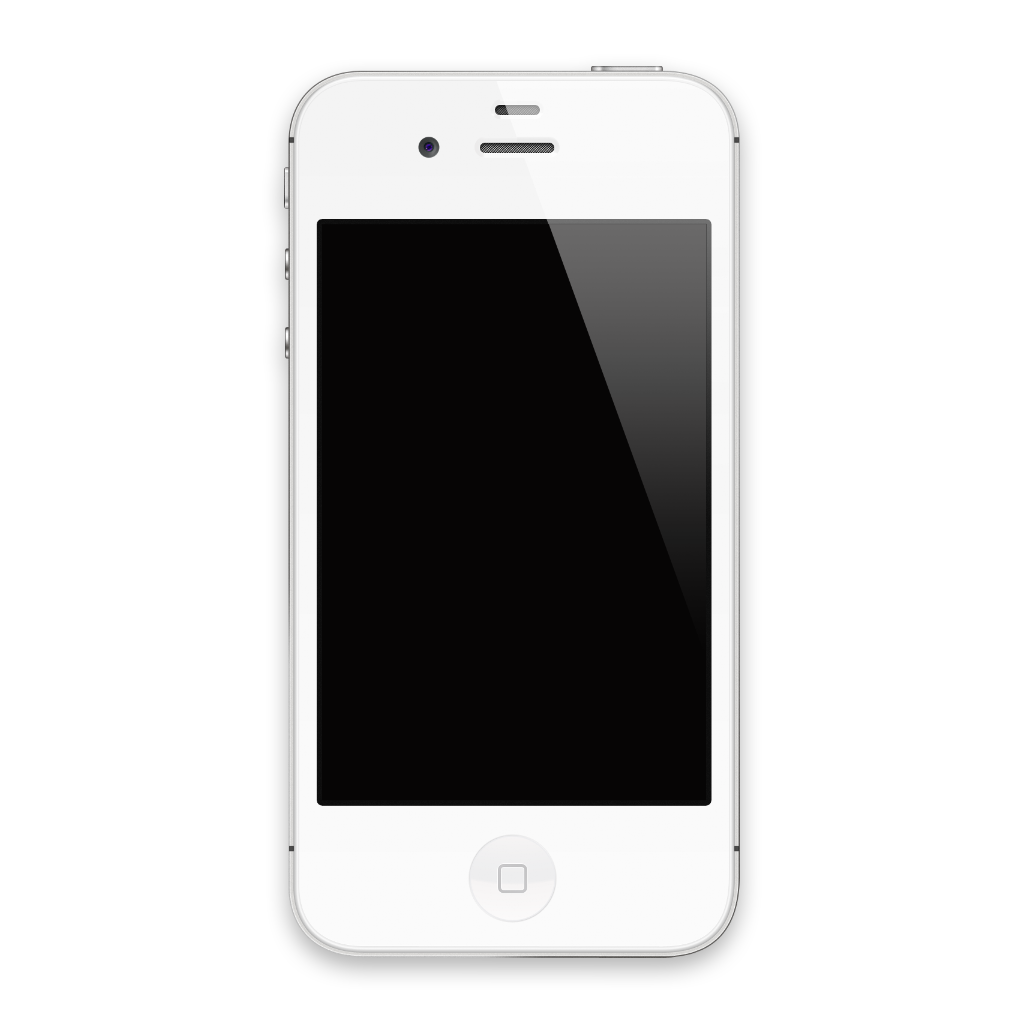 相机
信息
日历
图片
9:41
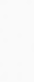 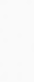 8
哔哩哔哩
备忘录
地图
iTunes
mc
m+
m-
mr
C
+/-
/
*
7
8
9
-
4
5
6
+
1
2
3
=
相机
图片
App Store
日历
0
.
拨号
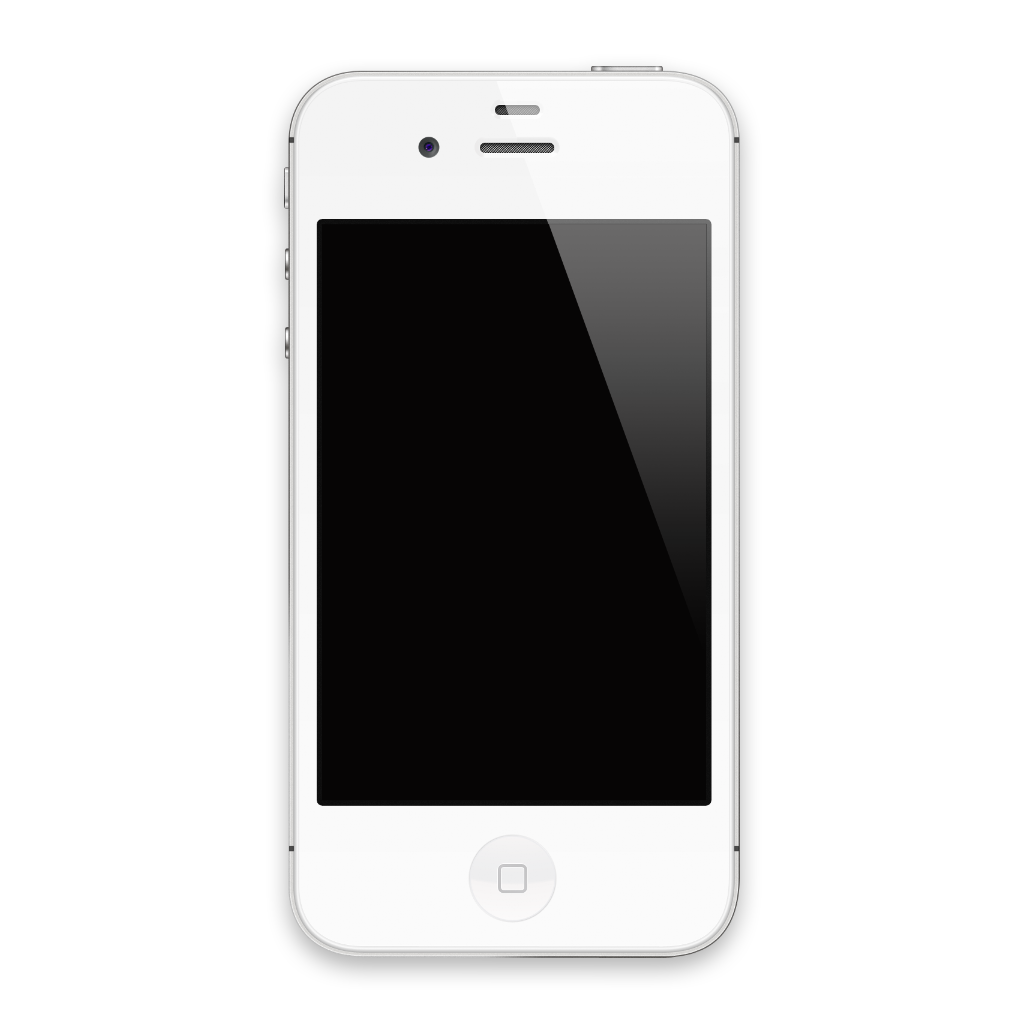 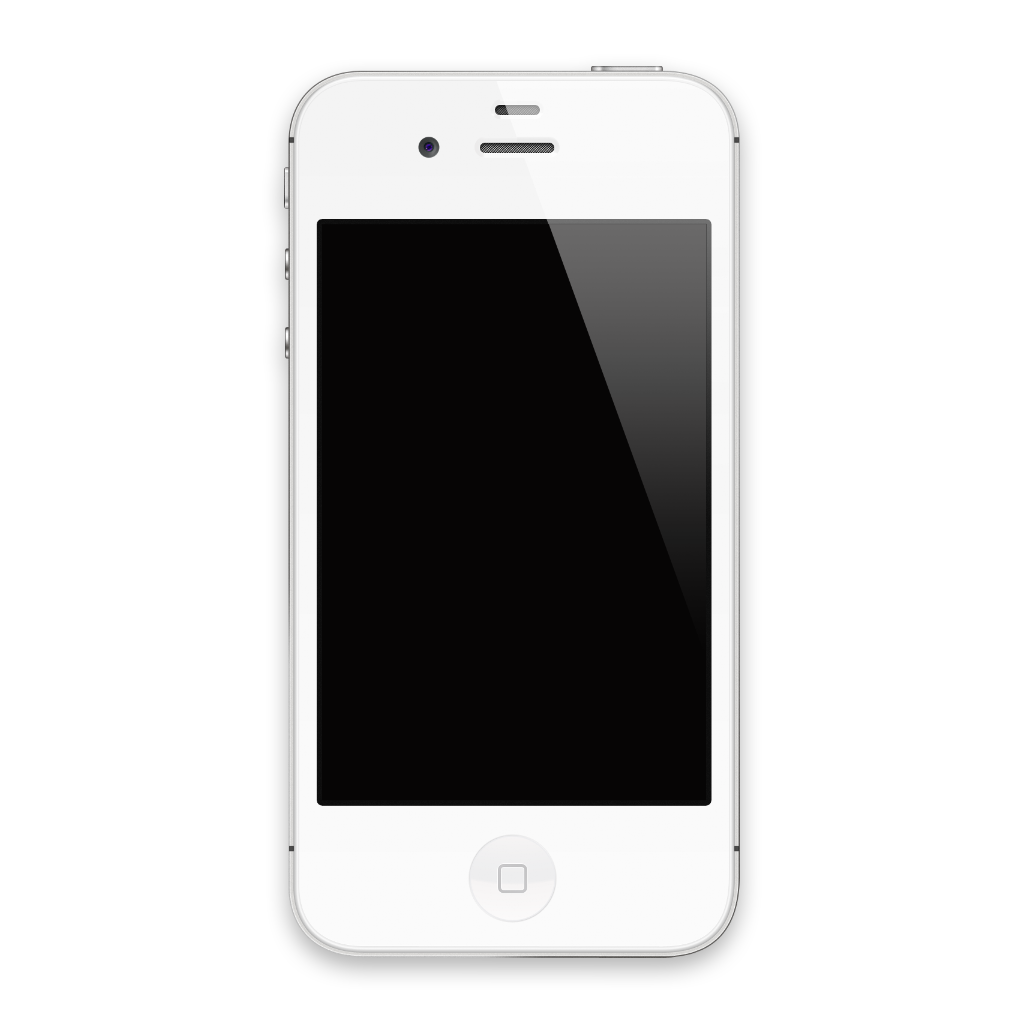 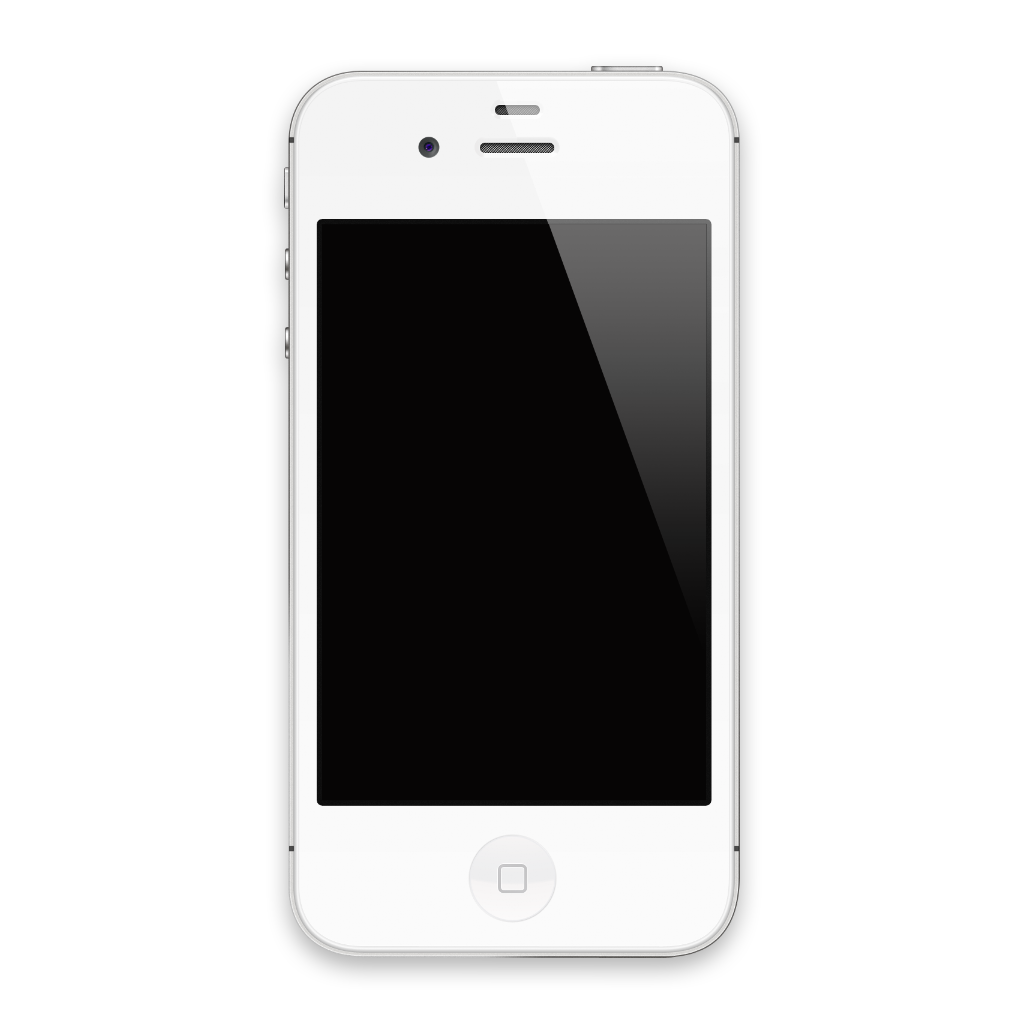 相机
信息
日历
图片
9:41
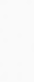 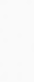 9
哔哩哔哩
备忘录
地图
iTunes
mc
m+
m-
mr
C
+/-
/
*
7
8
9
-
4
5
6
+
1
2
3
=
相机
图片
App Store
日历
0
.
拨号
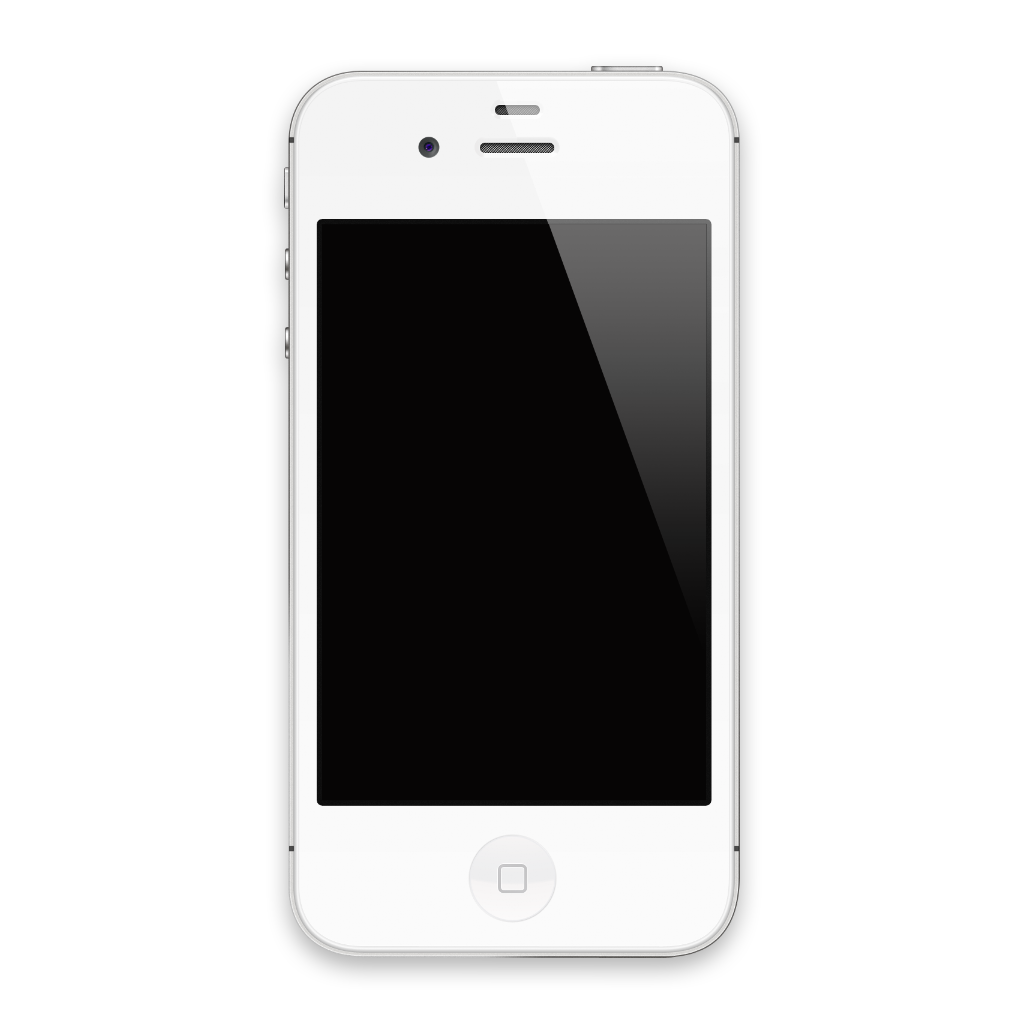 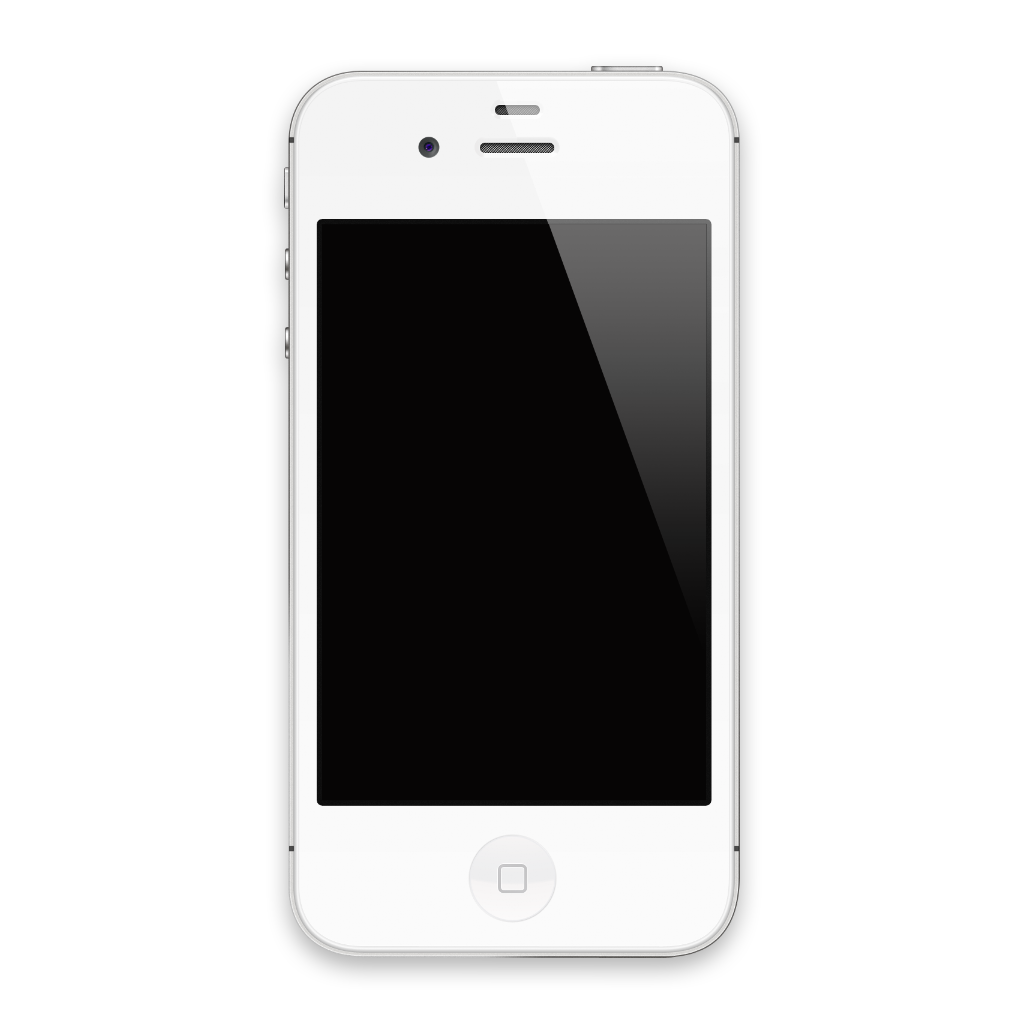 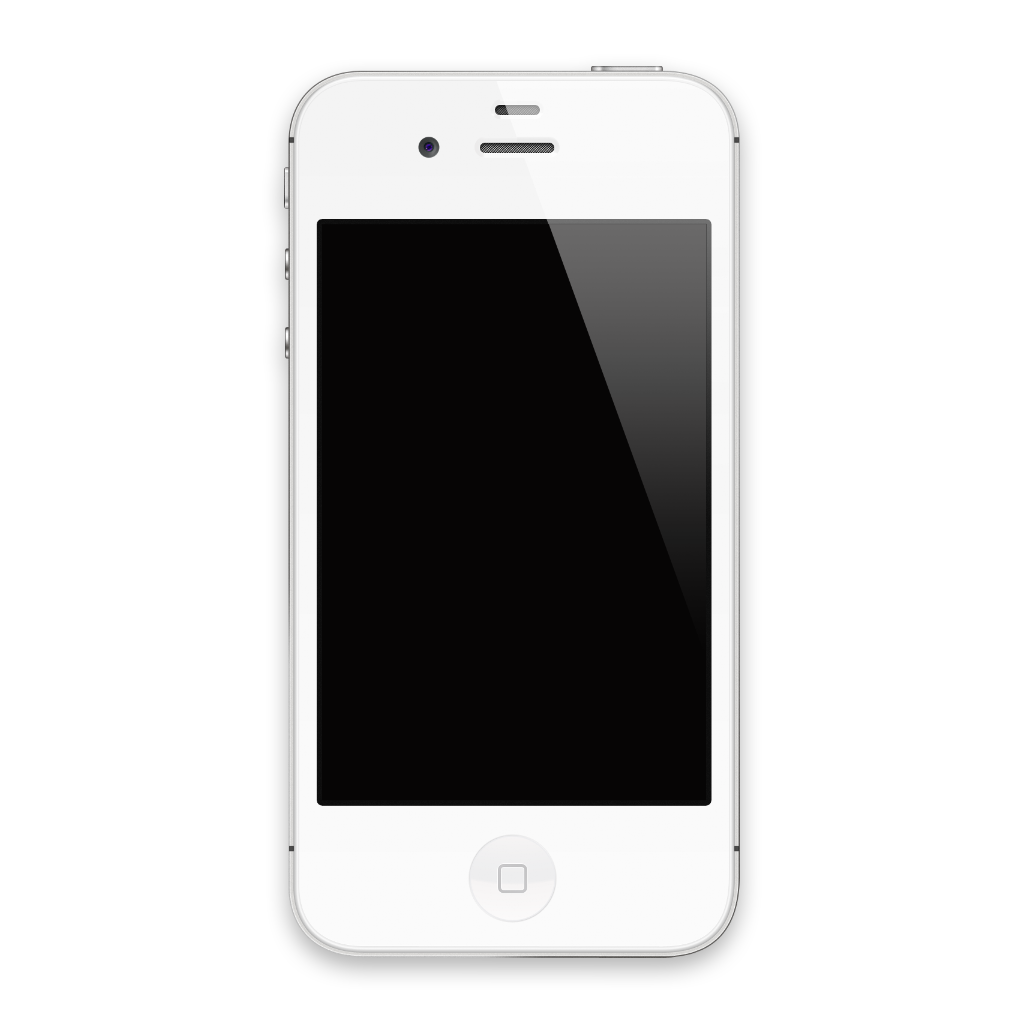 相机
信息
日历
图片
9:41
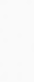 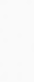 欢迎使用“邮件”
哔哩哔哩
备忘录
地图
iTunes
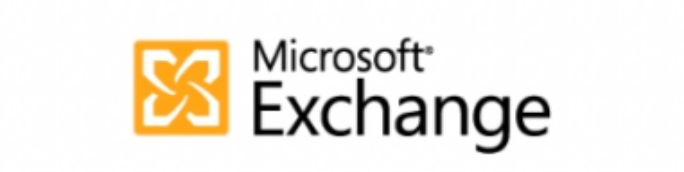 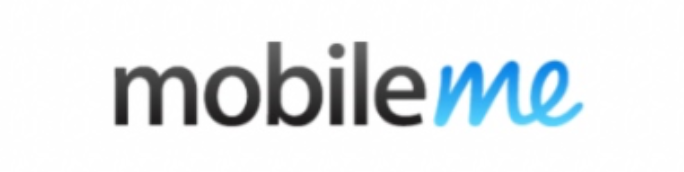 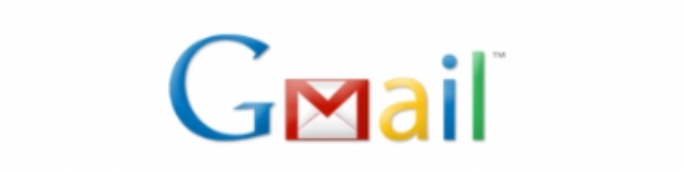 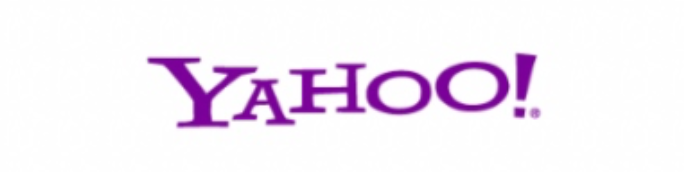 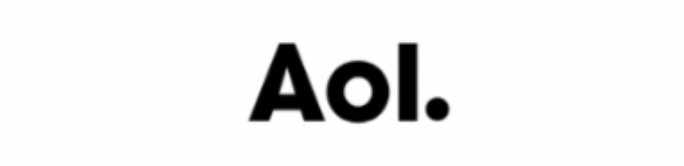 相机
图片
App Store
日历
拨号
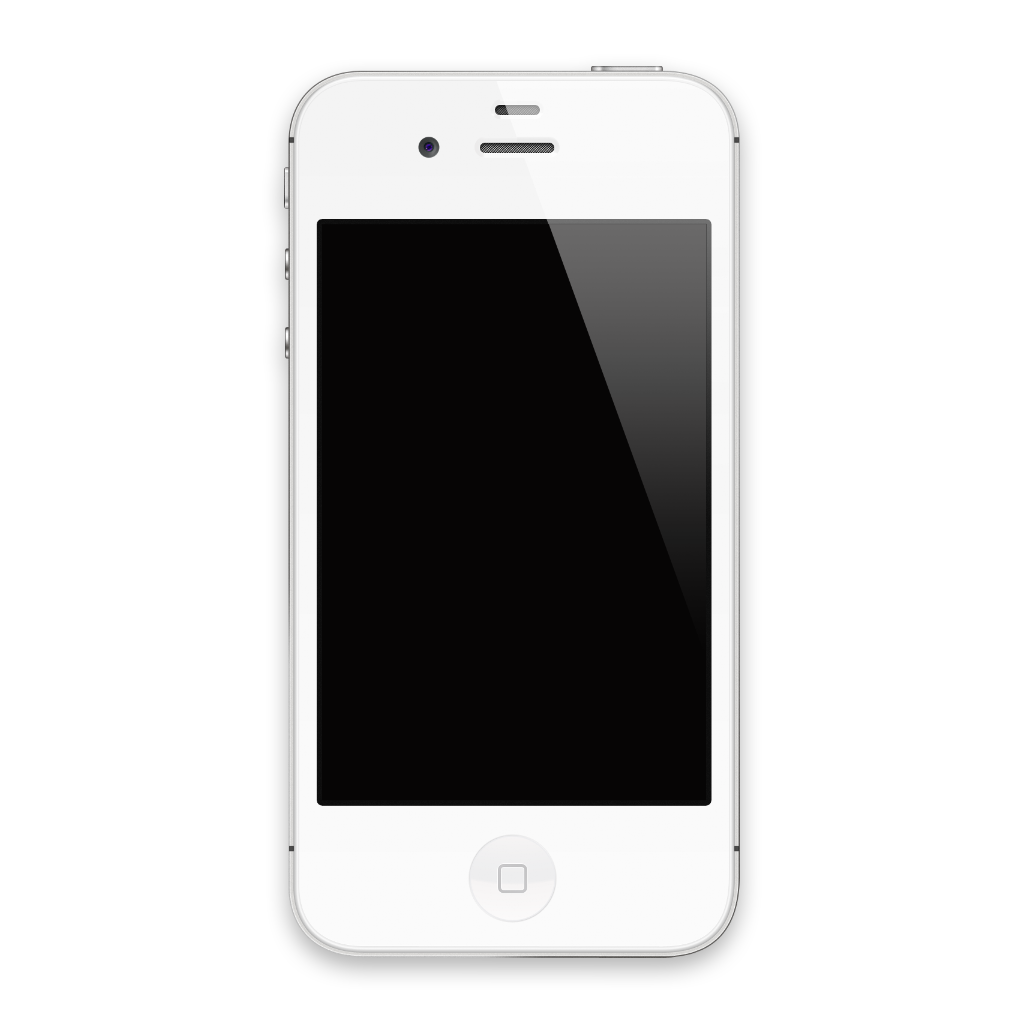 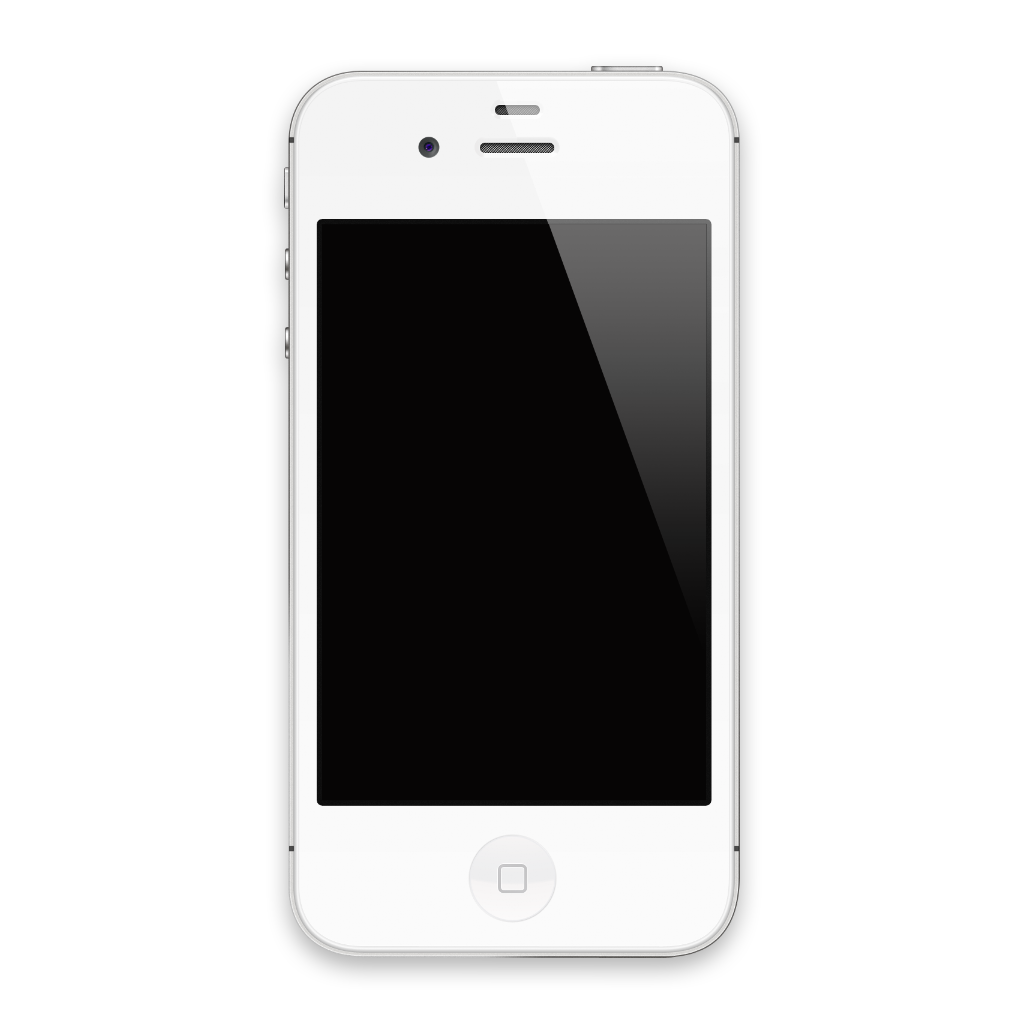 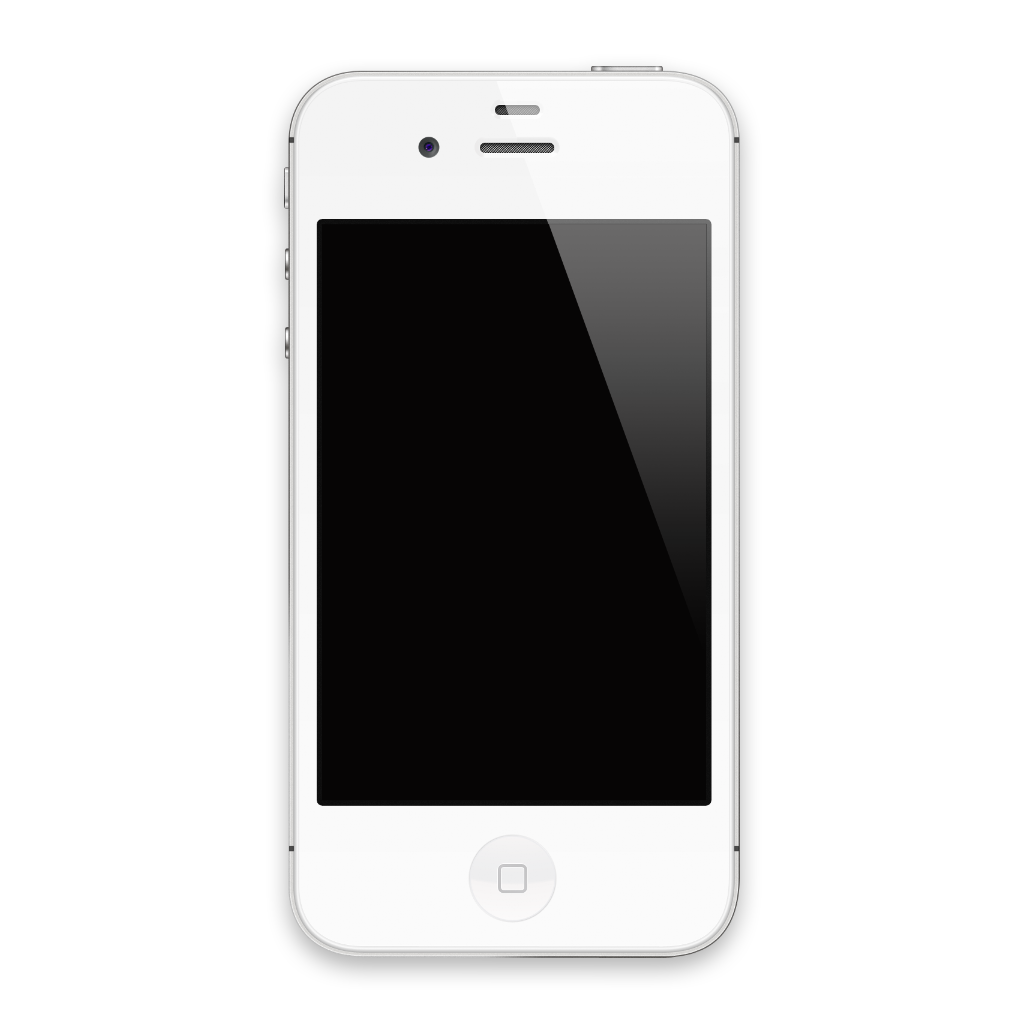 相机
信息
日历
图片
9:41
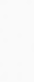 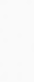 新信息
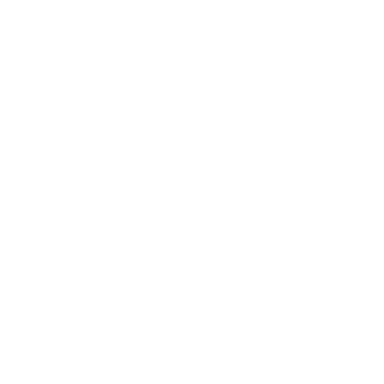 哔哩哔哩
备忘录
地图
iTunes
相机
图片
App Store
日历
拨号
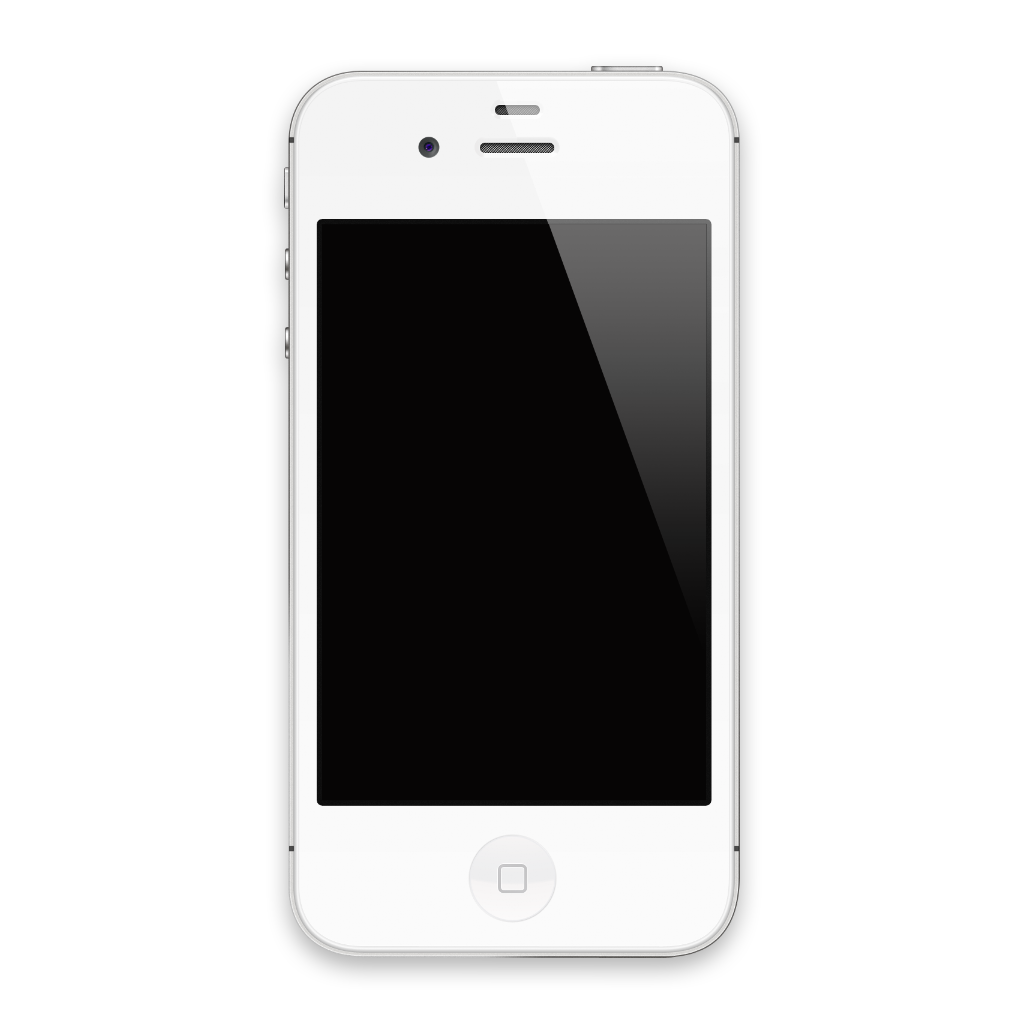 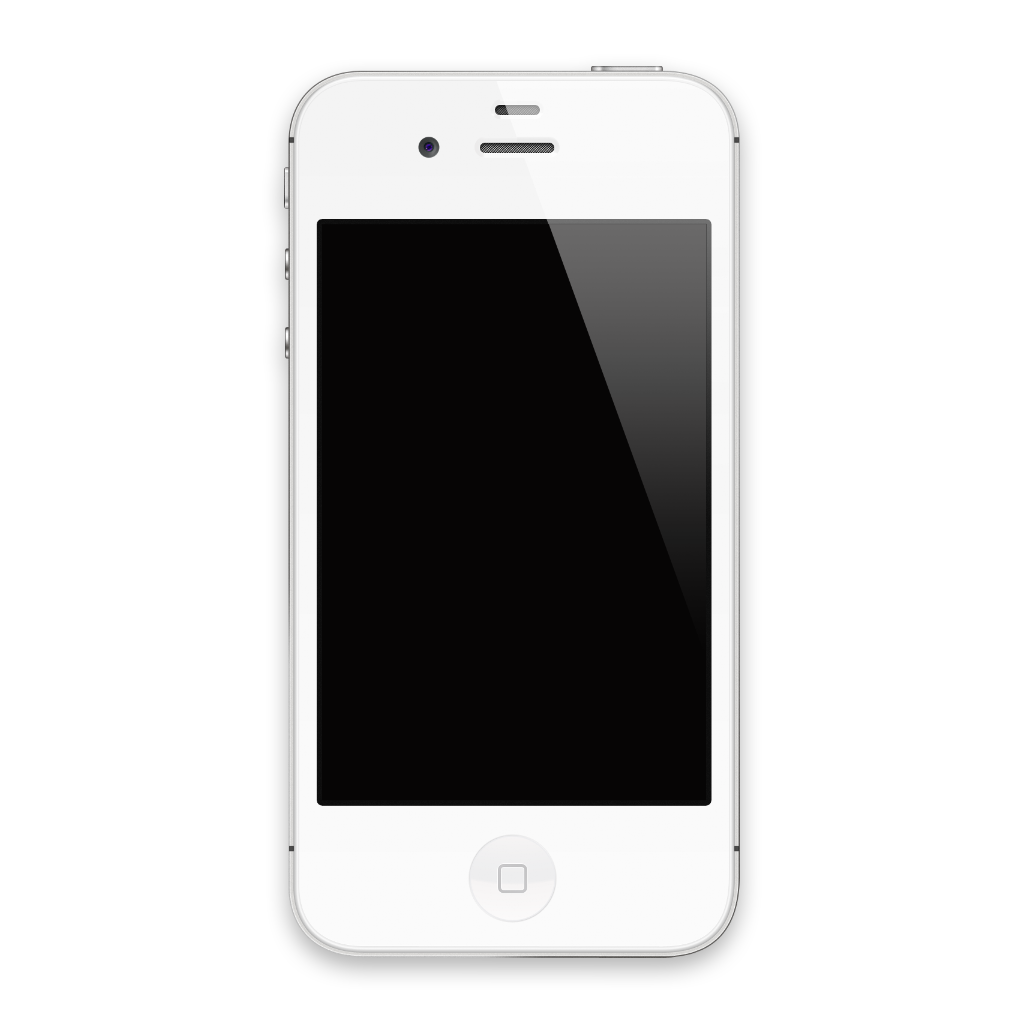 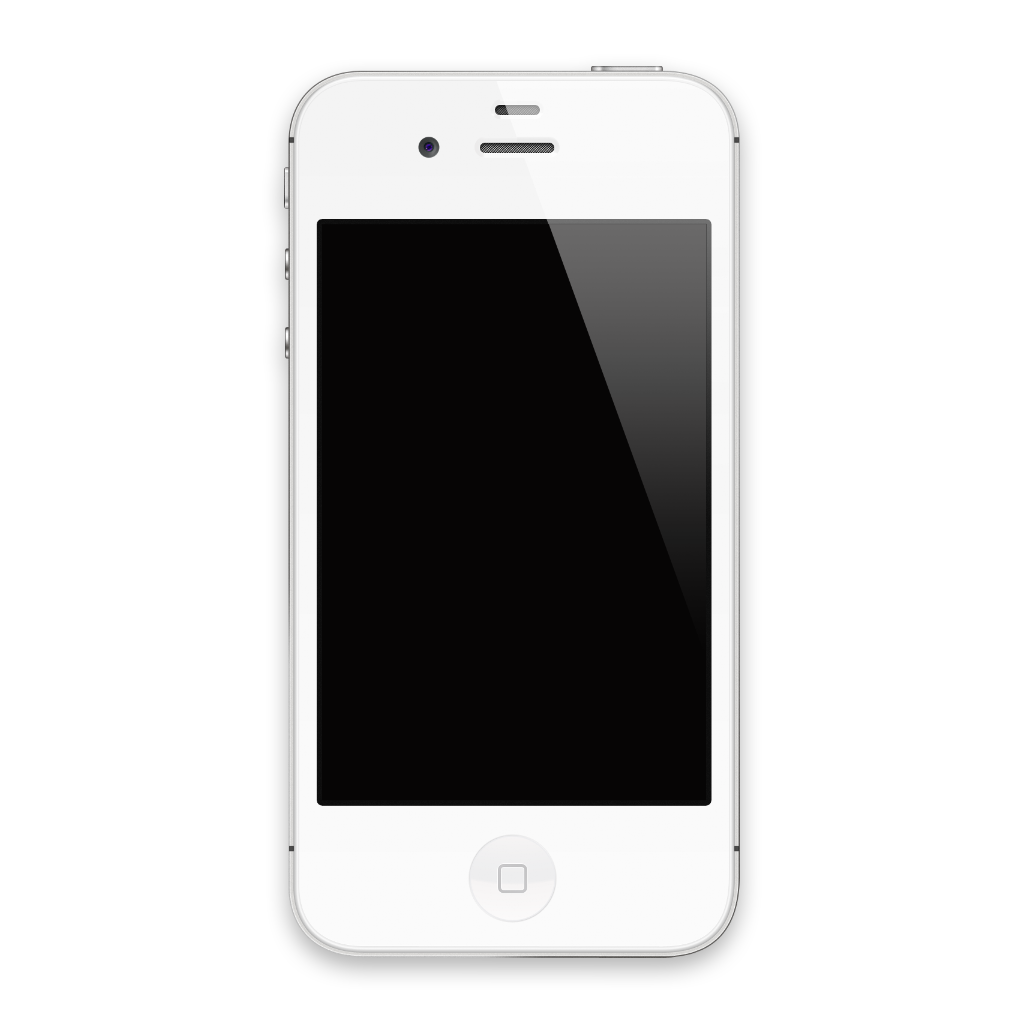 相机
信息
日历
图片
9:41
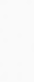 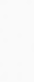 新信息
取消
哔哩哔哩
备忘录
地图
iTunes
收件人：
+
相机
图片
App Store
日历
拨号
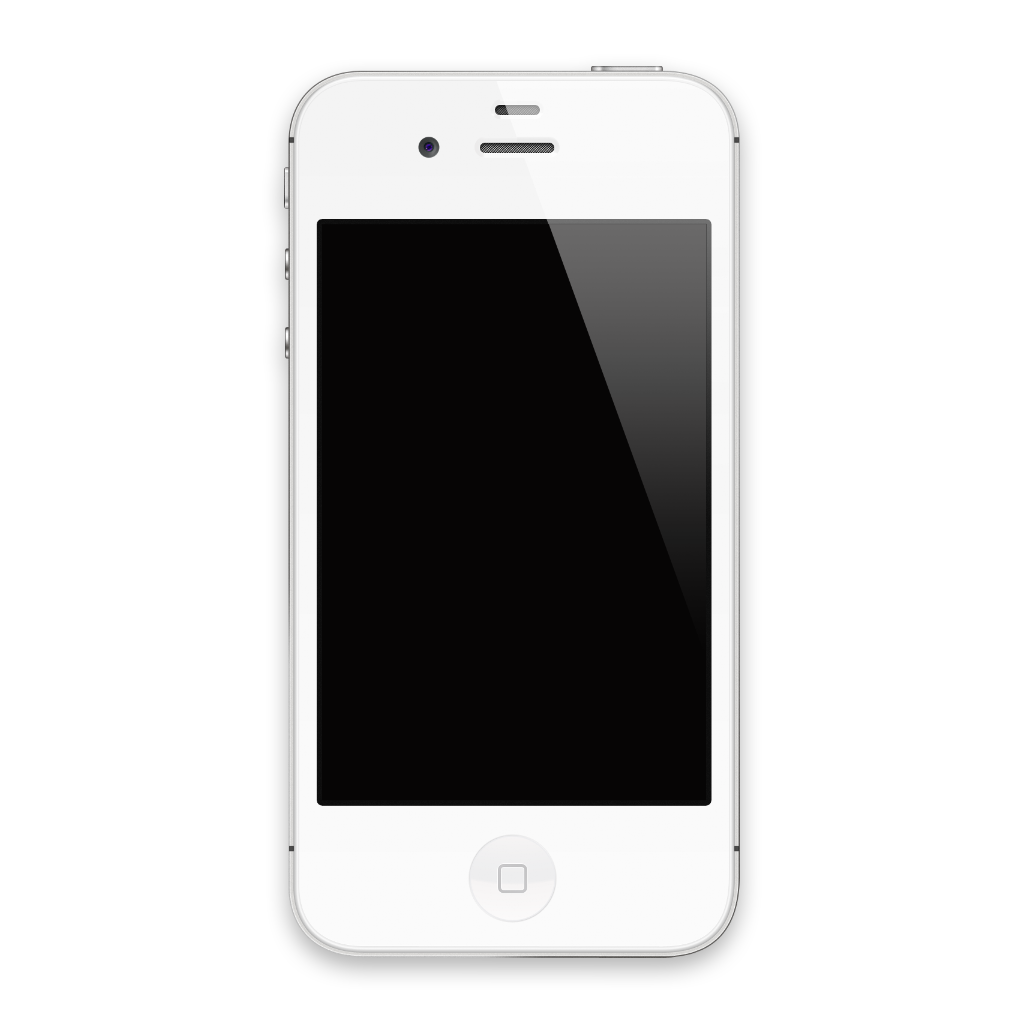 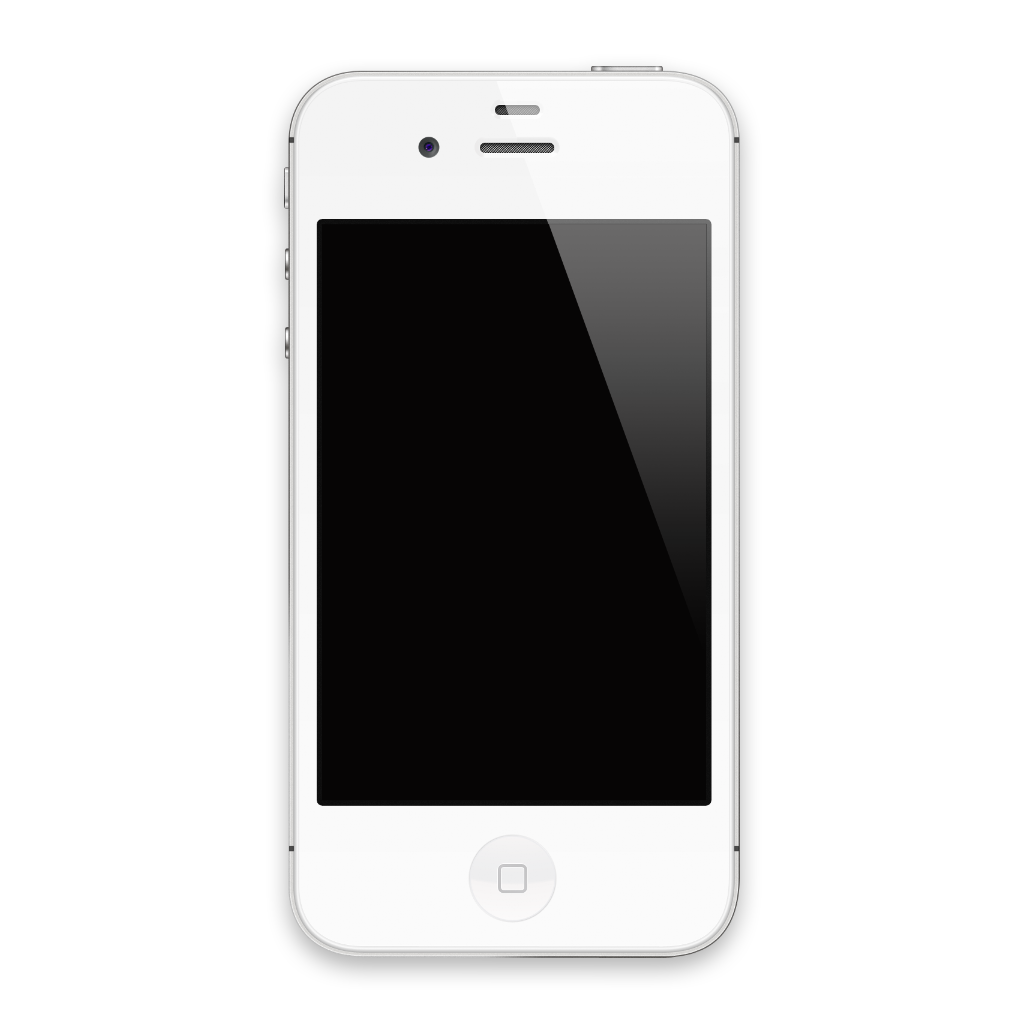 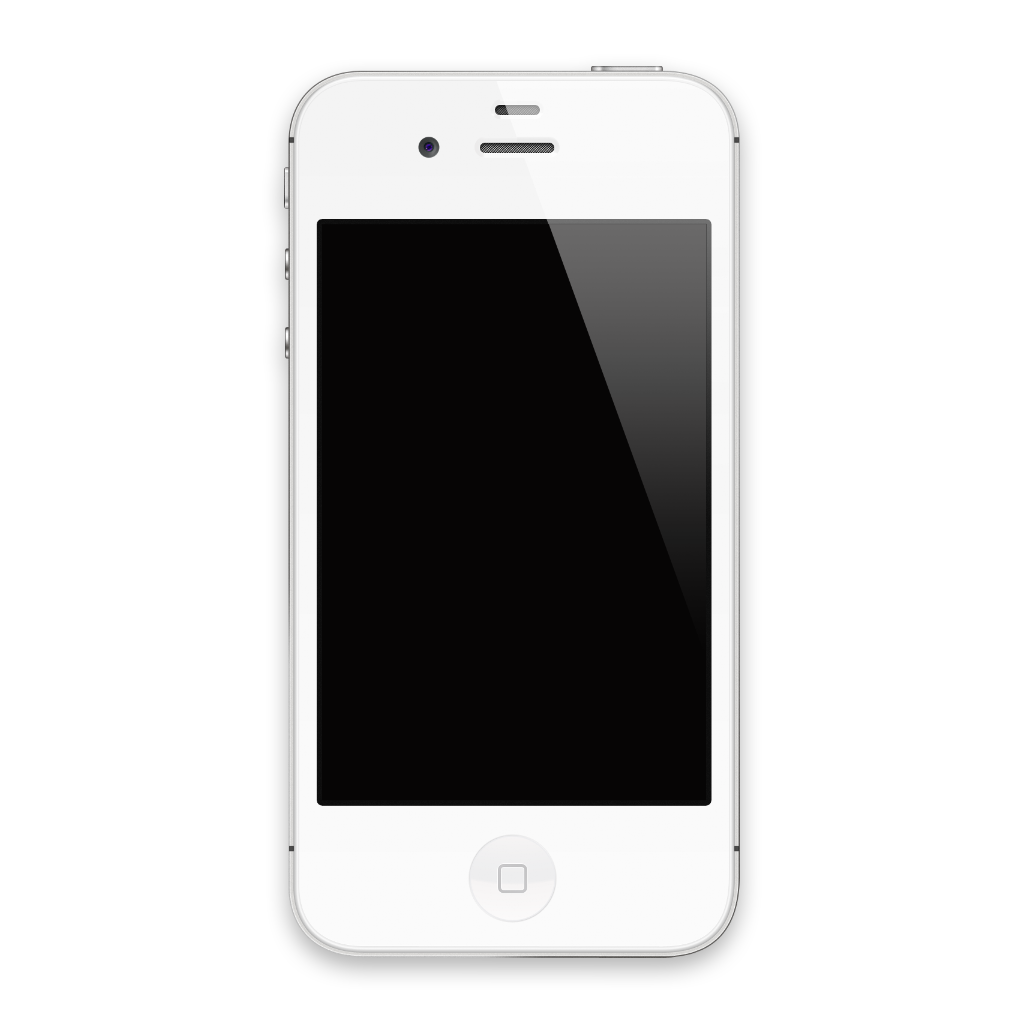 相机
信息
日历
图片
9:41
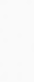 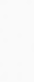 通讯录
+
哔哩哔哩
备忘录
地图
iTunes
搜索
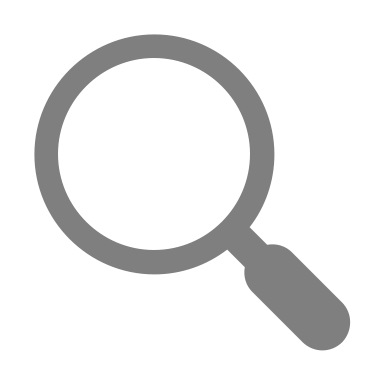 相机
图片
App Store
日历
拨号
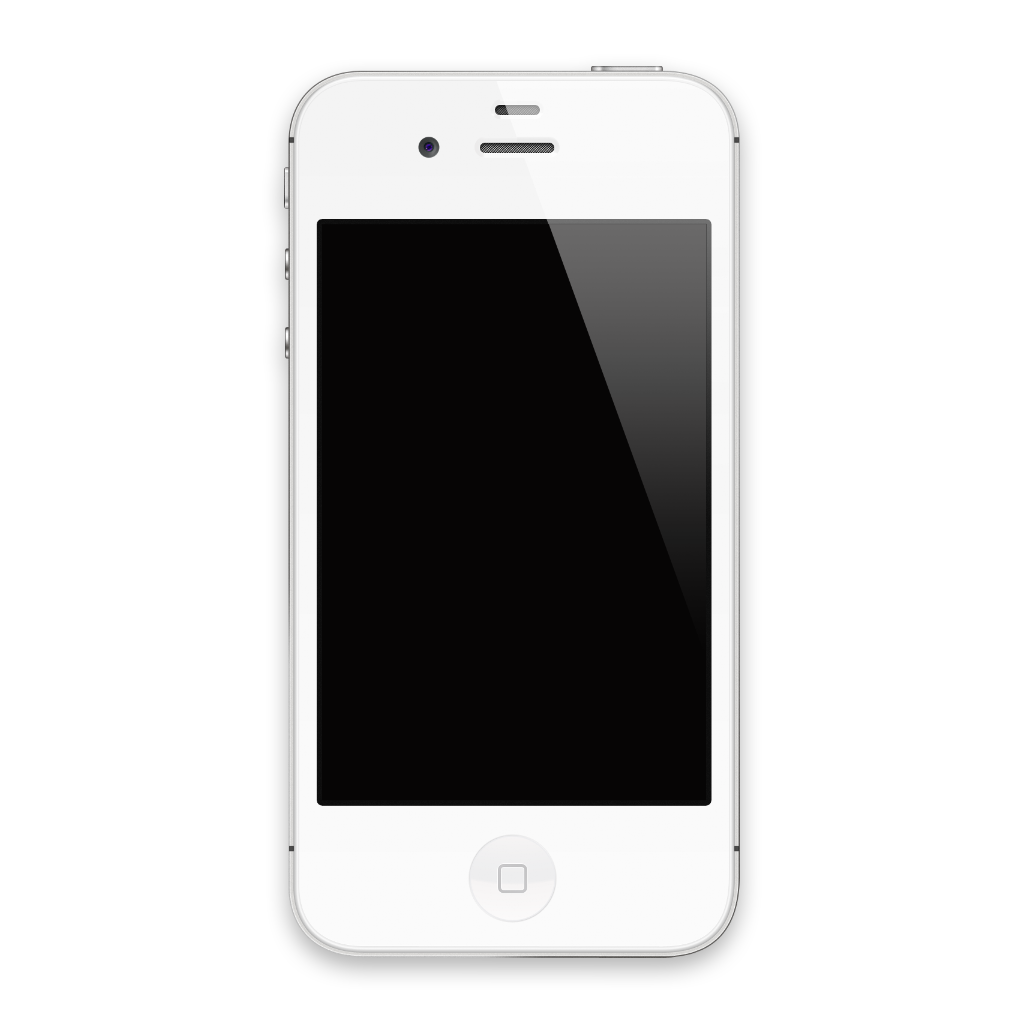 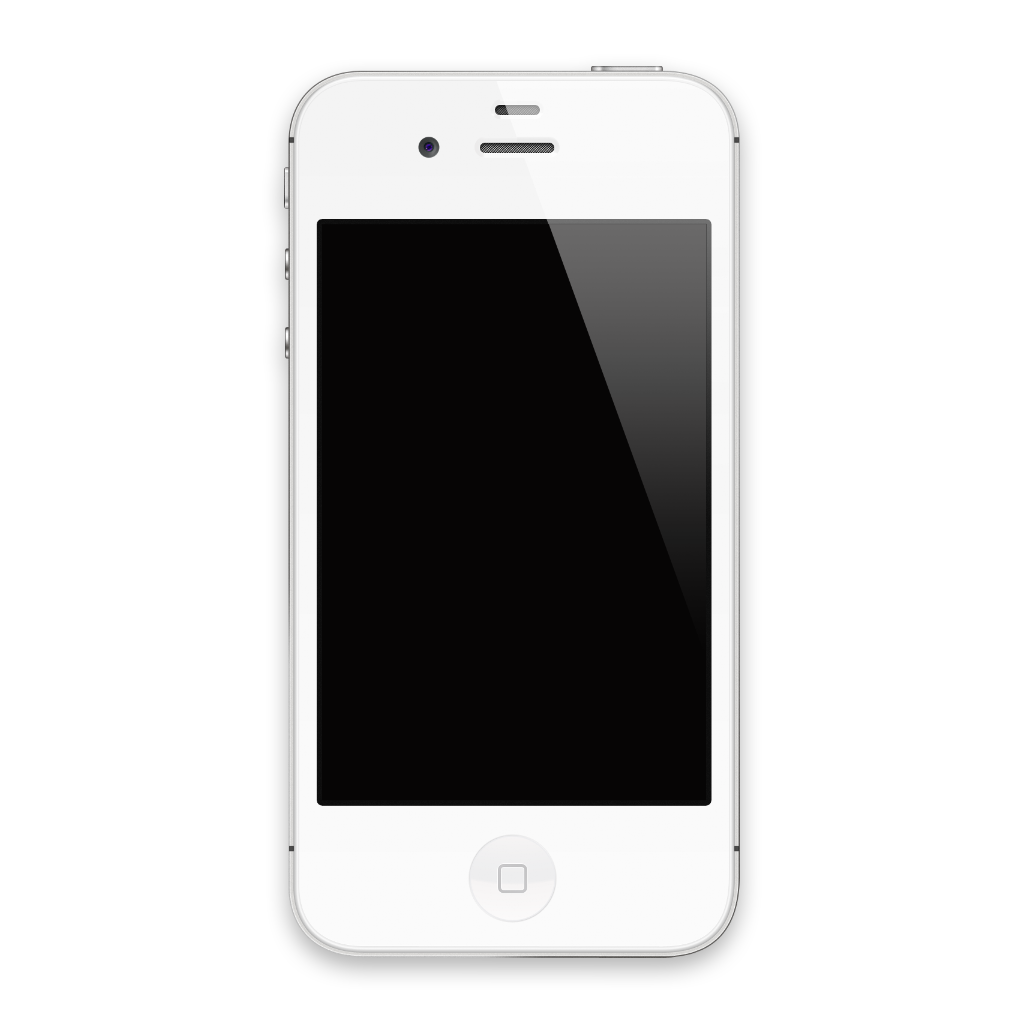 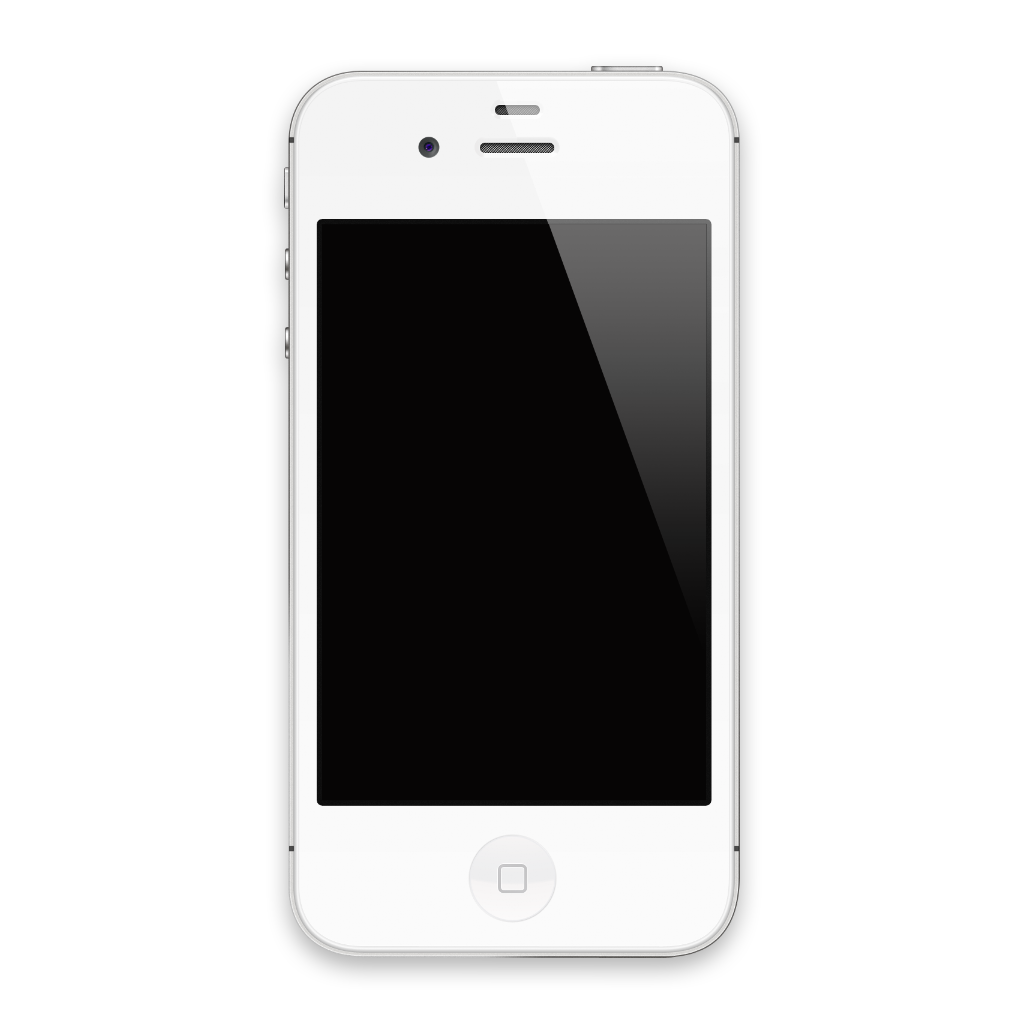 相机
信息
日历
图片
9:41
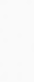 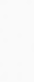 设置
哔哩哔哩
备忘录
地图
iTunes
飞行模式

    Wi-Fi
  
    蓝牙
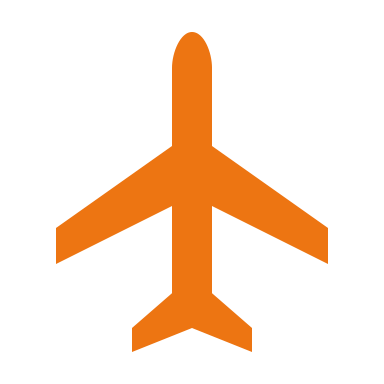 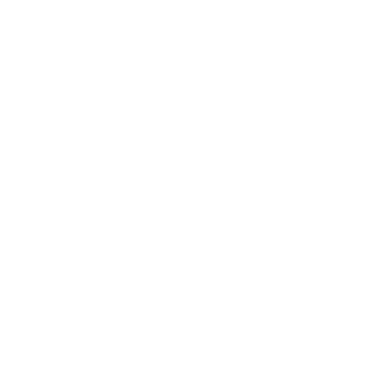 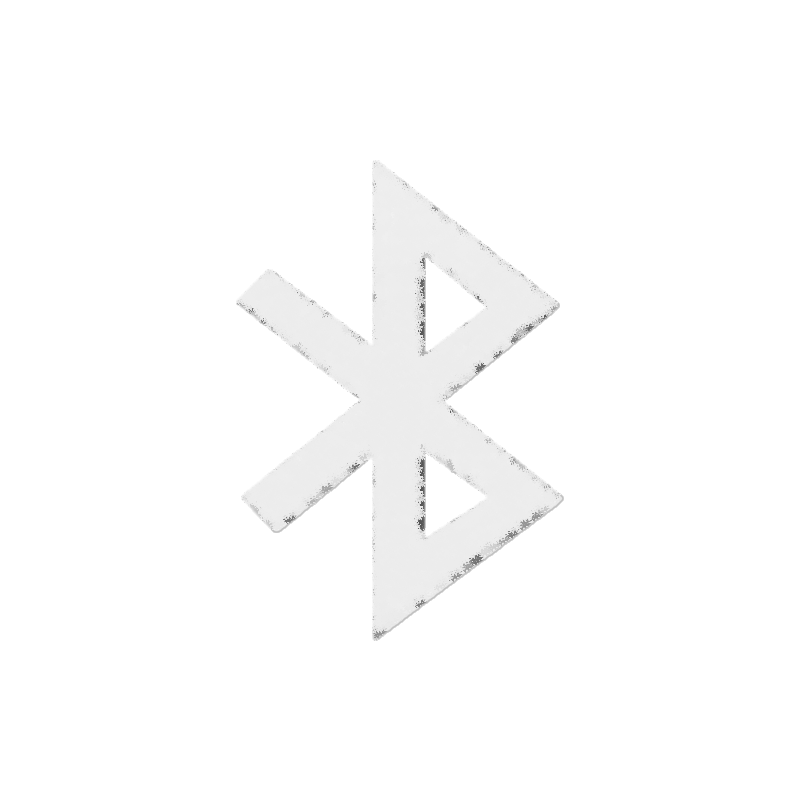 勿扰模式

    通知
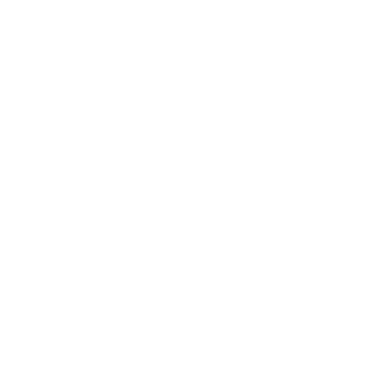 通用

    声音
相机
图片
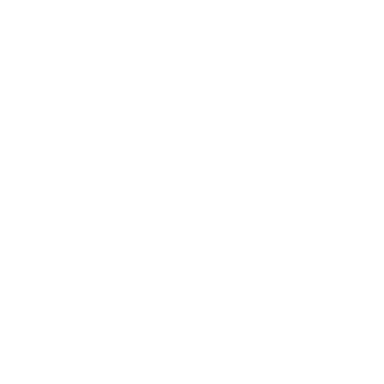 App Store
日历
拨号
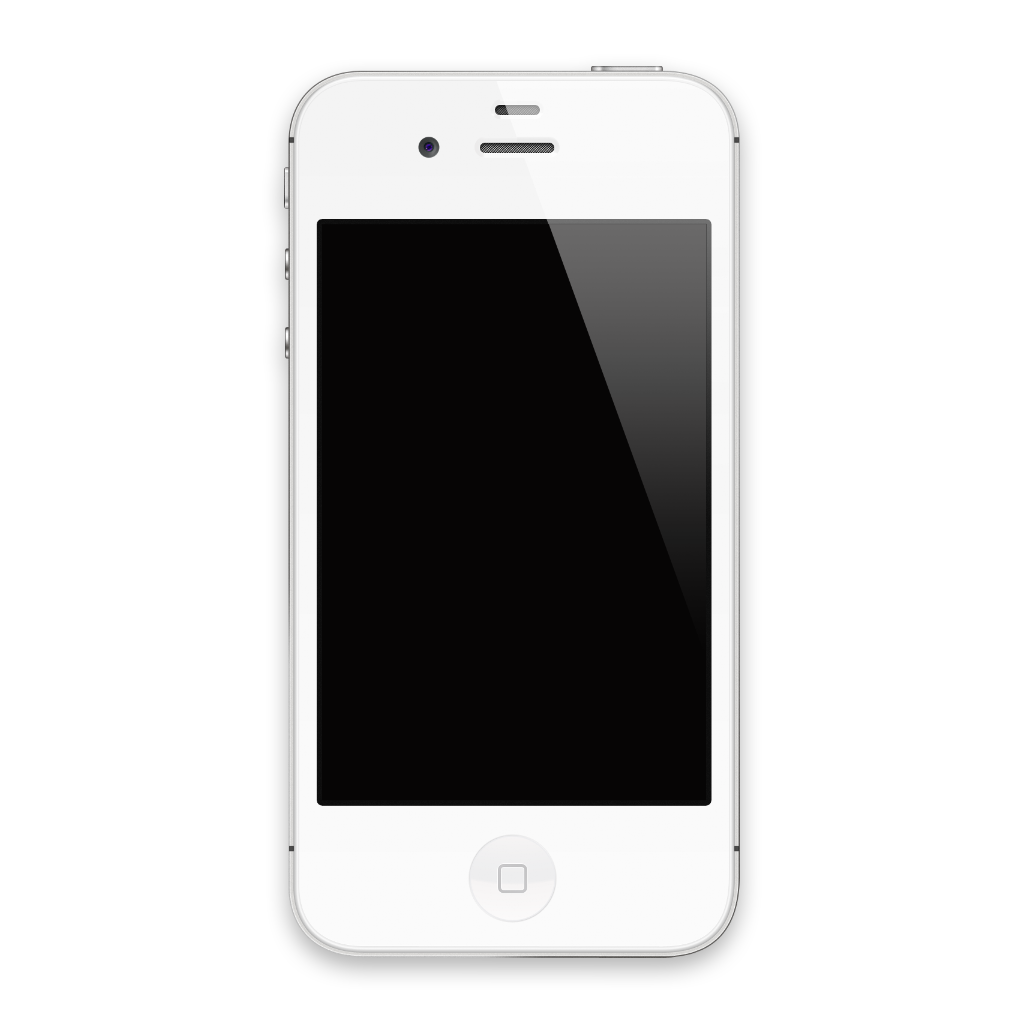 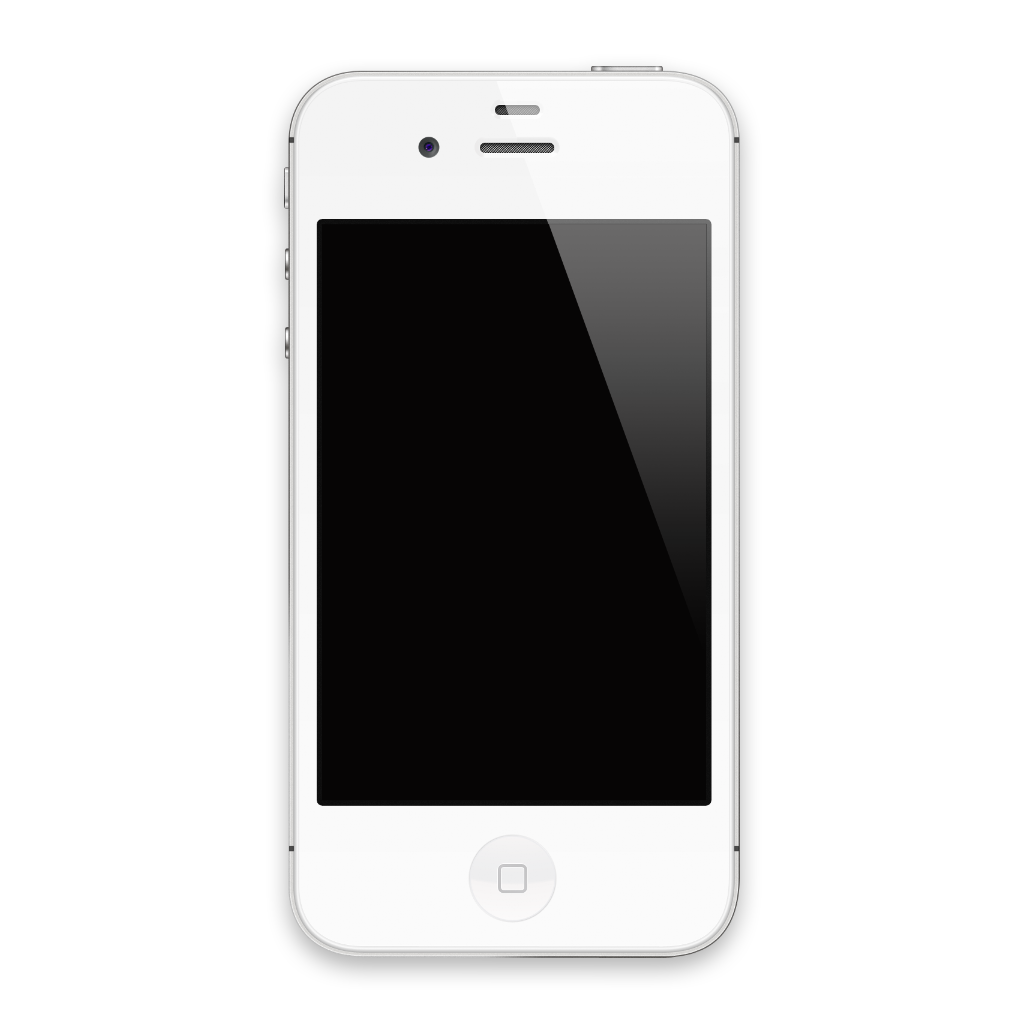 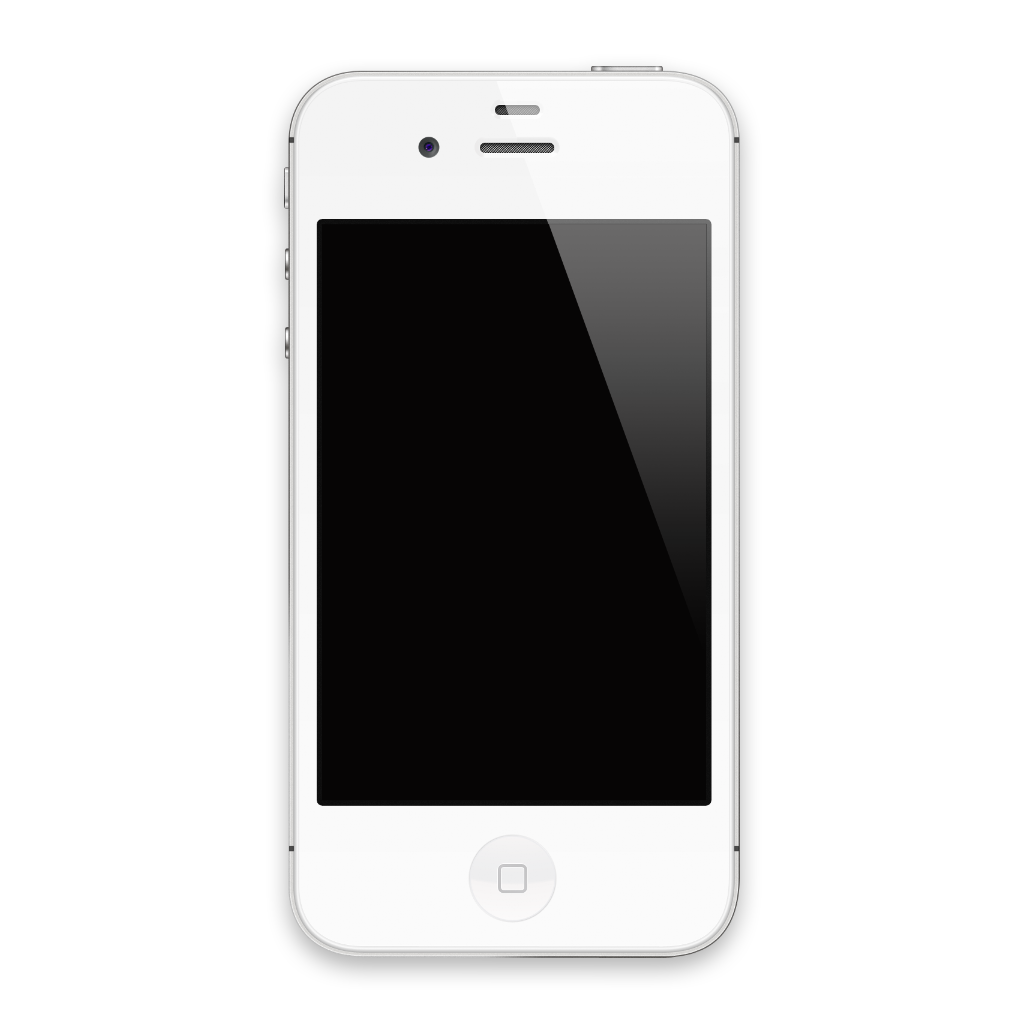 9:41
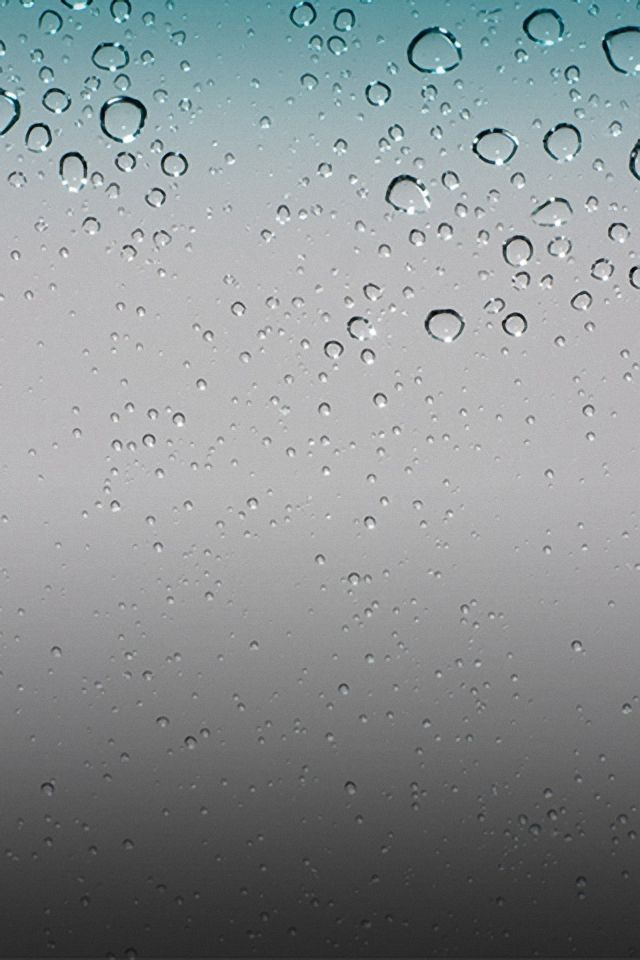 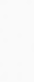 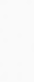 搜索
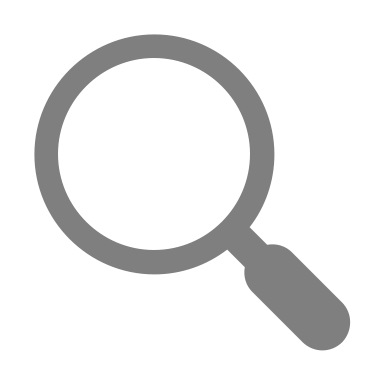 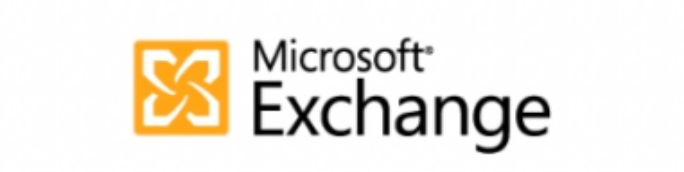 iPod
真·iPod
相机
图片
信息
搜索
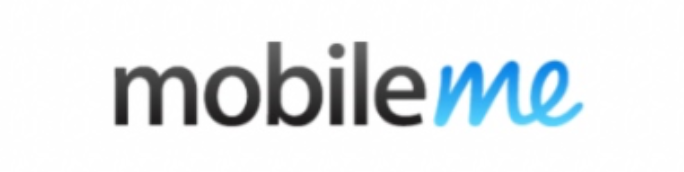 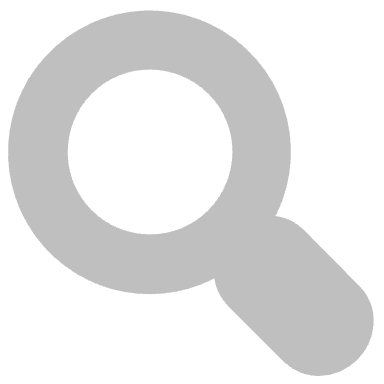 欢迎使用邮件
图库
记事本
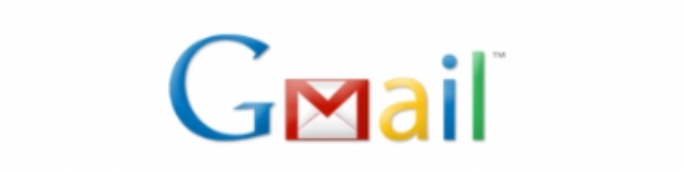 3
1
2
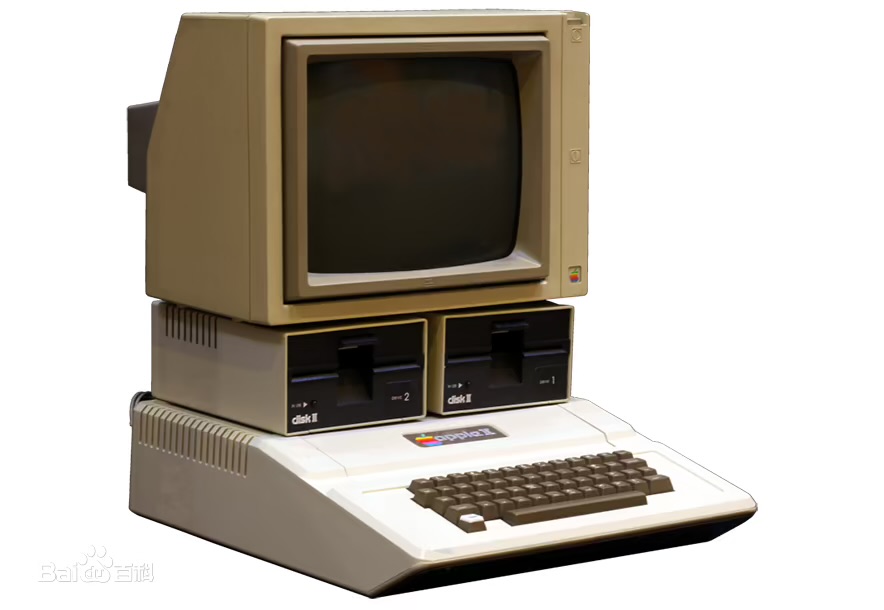 哔哩哔哩
备忘录
信息
4
5
6
https://Apple.com.cn
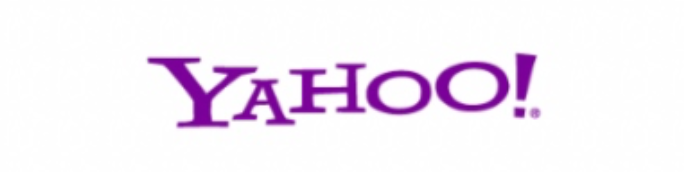 9
8
7
*
#
0
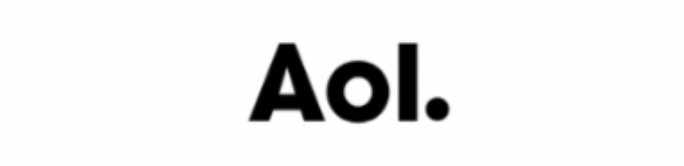 拨号
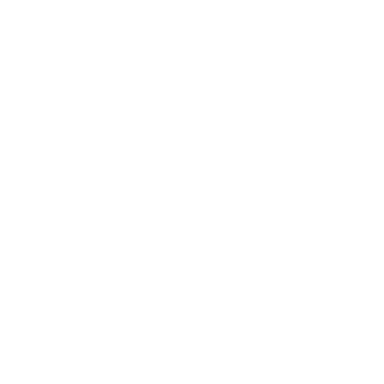 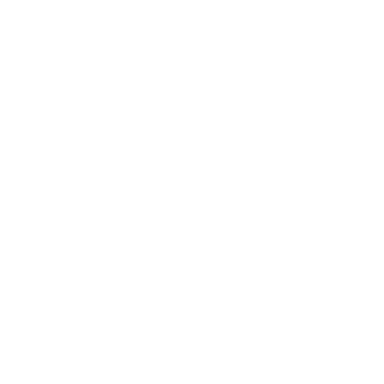 iPod
Safari
拨号
邮件